Agenda
1
The latest changes of Qsync 5.0
2
Qsync Overview
The latest release of Qsync 5.0 Windows & macOS space-saving mode!
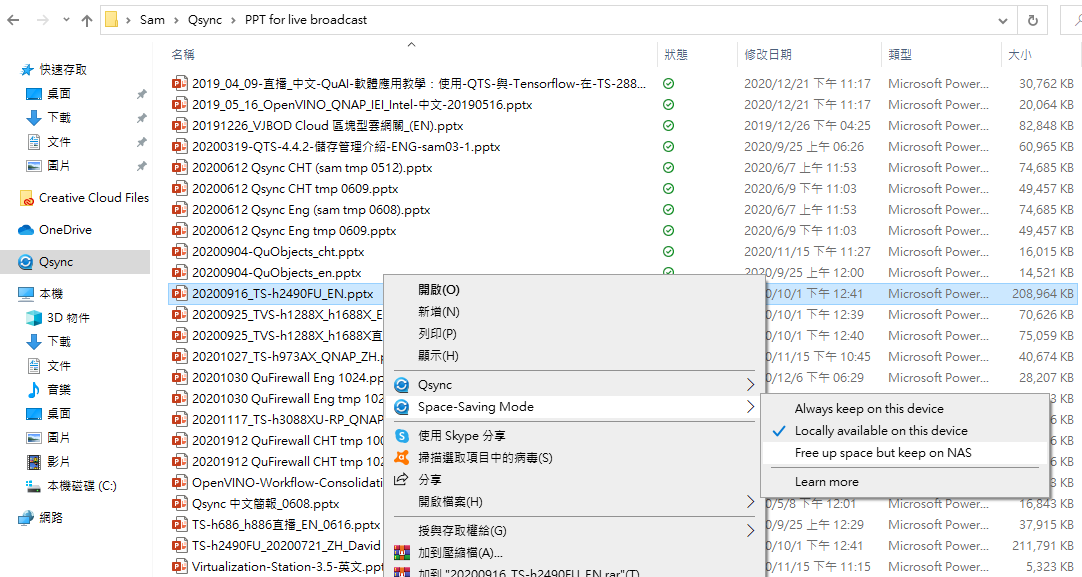 Similar to Dropbox SmartSync that is only available to paid users.
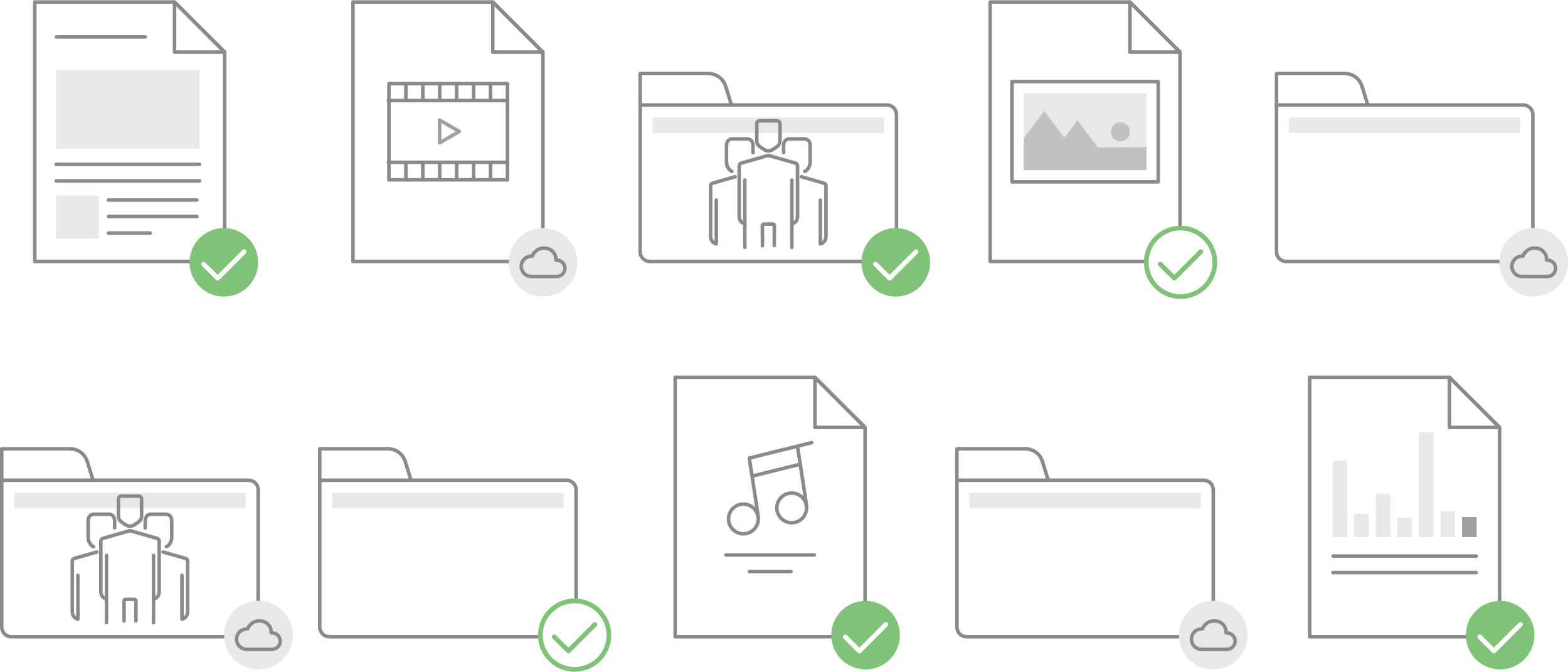 The improvements made possible by Space-Saving Mode
No longer have to worry about your storage space on computers and laptops is not enough even have too much team data. The space-saving mode allows you to view all files in the paired folder but without synchronize to your devices.
For the projects with frequent data changes or the folders that are paired for the first time, there is no need to wait for synchronization to complete one by one. 
Reduce unnecessary synchronization amount and speed up operation experience.
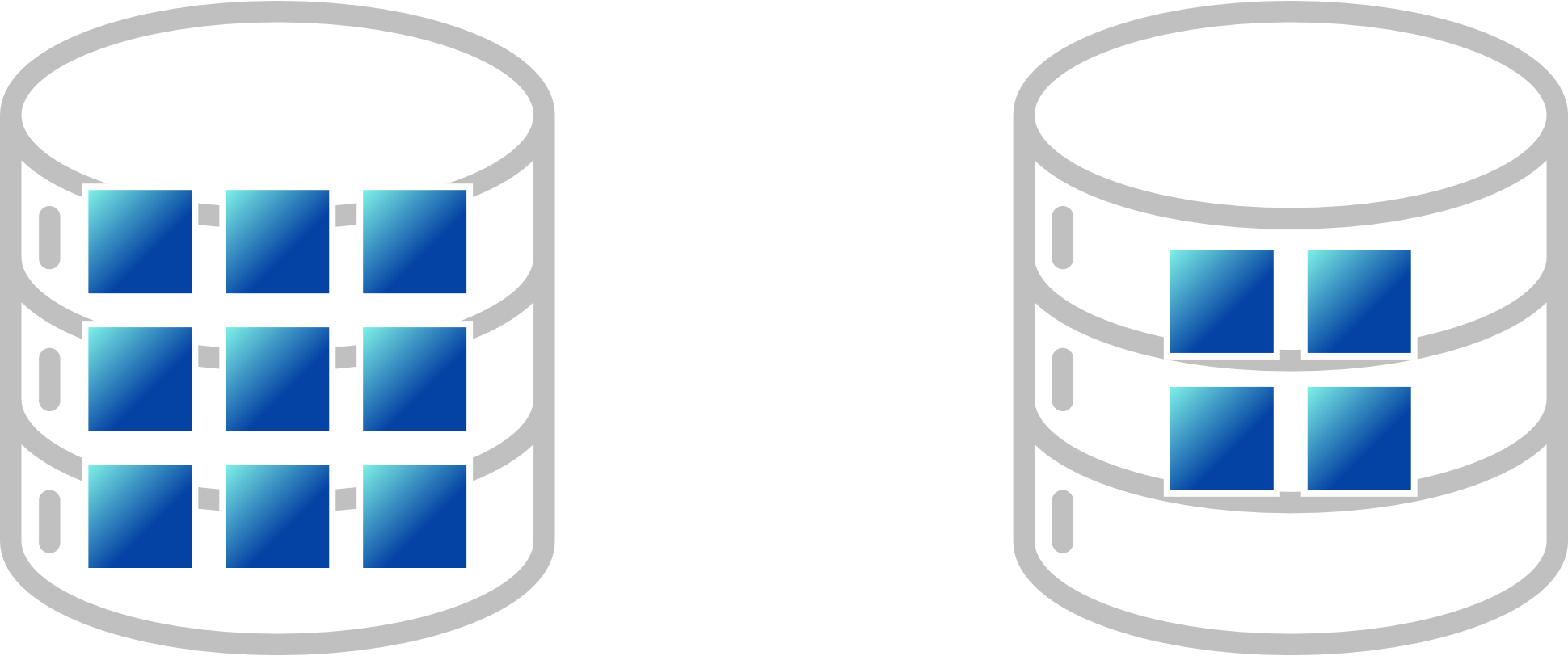 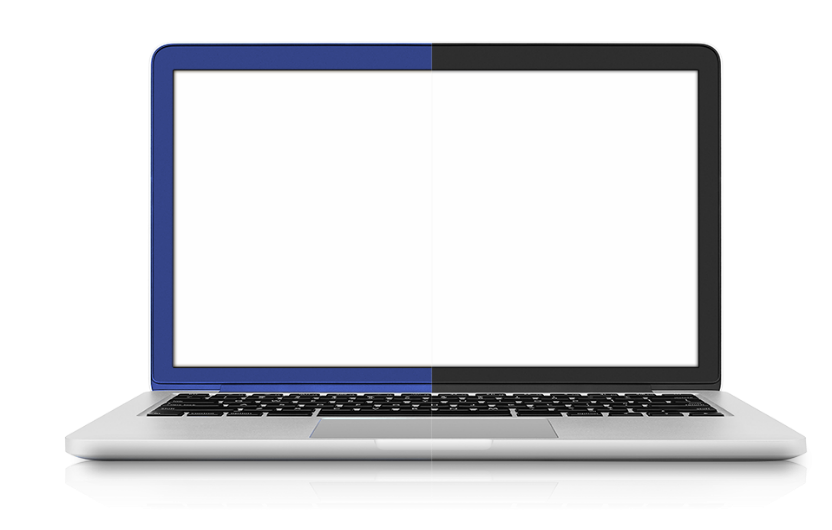 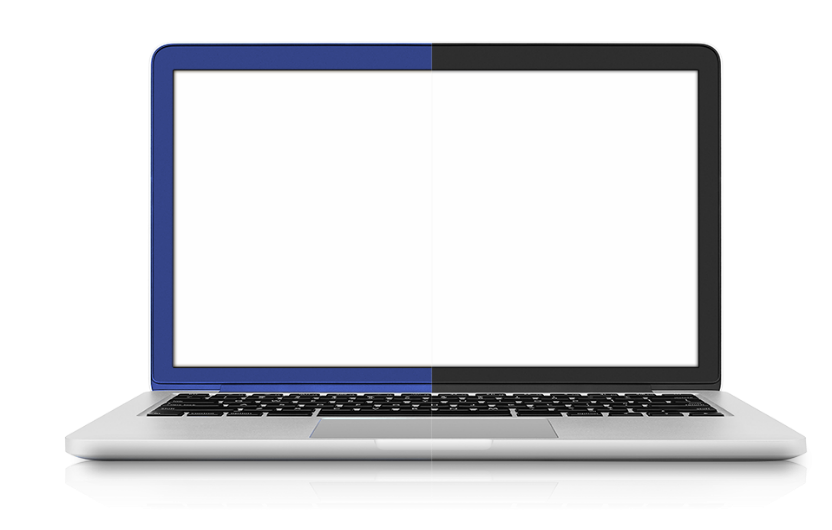 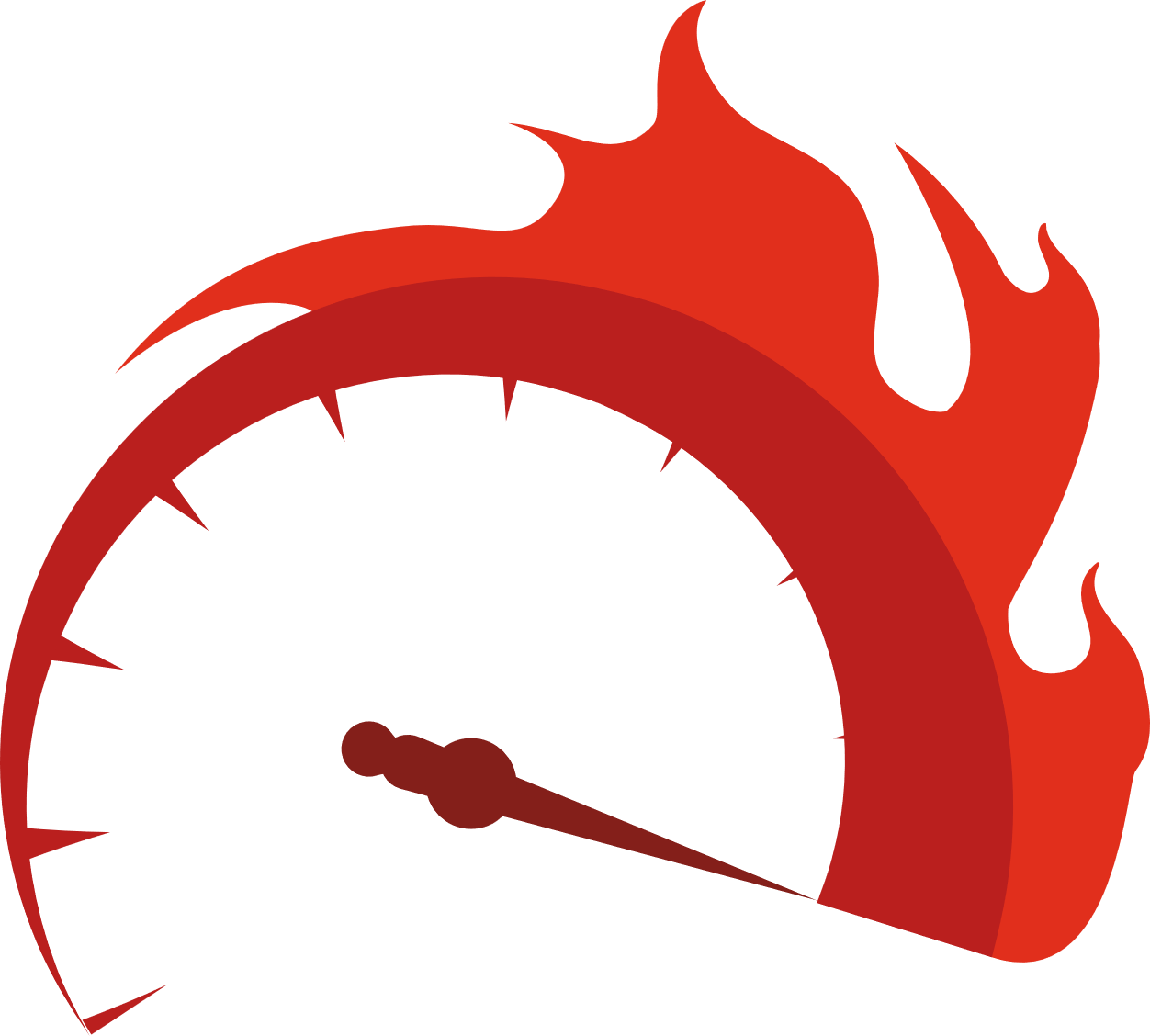 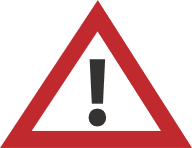 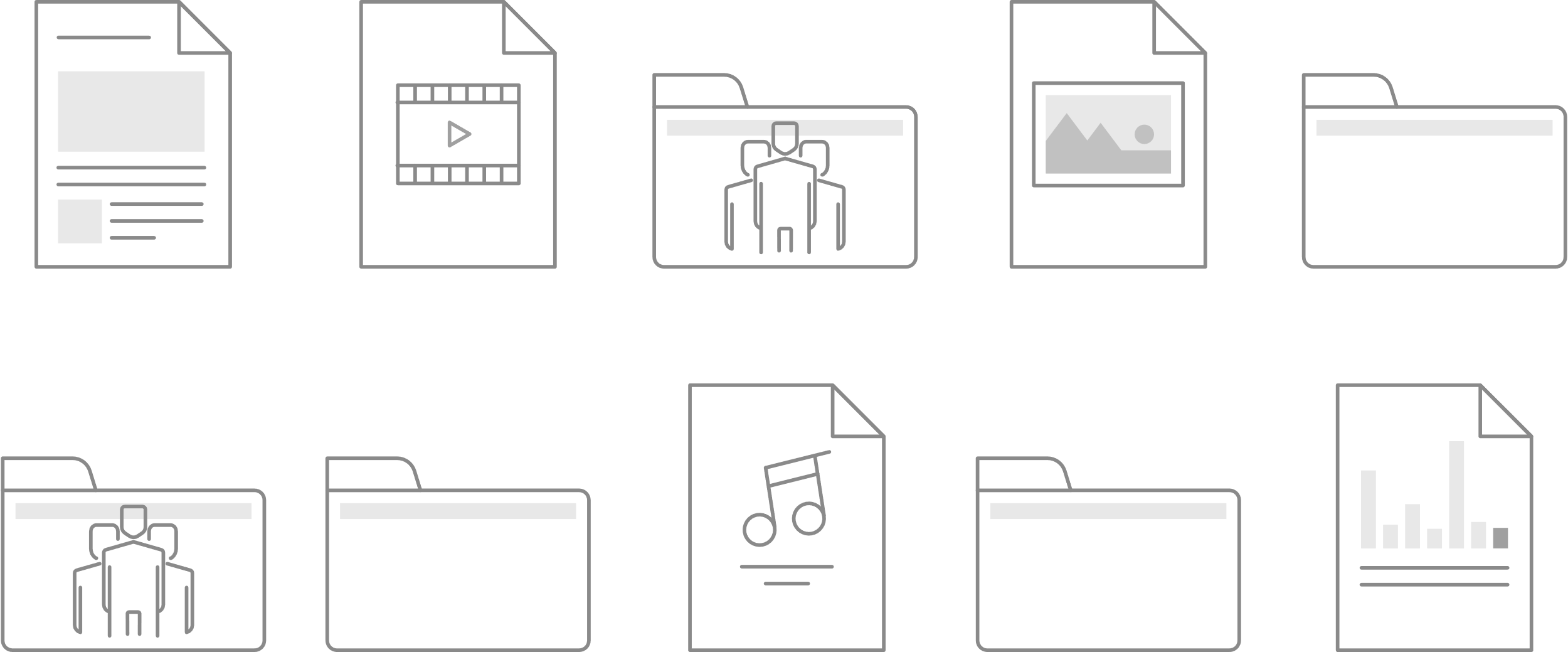 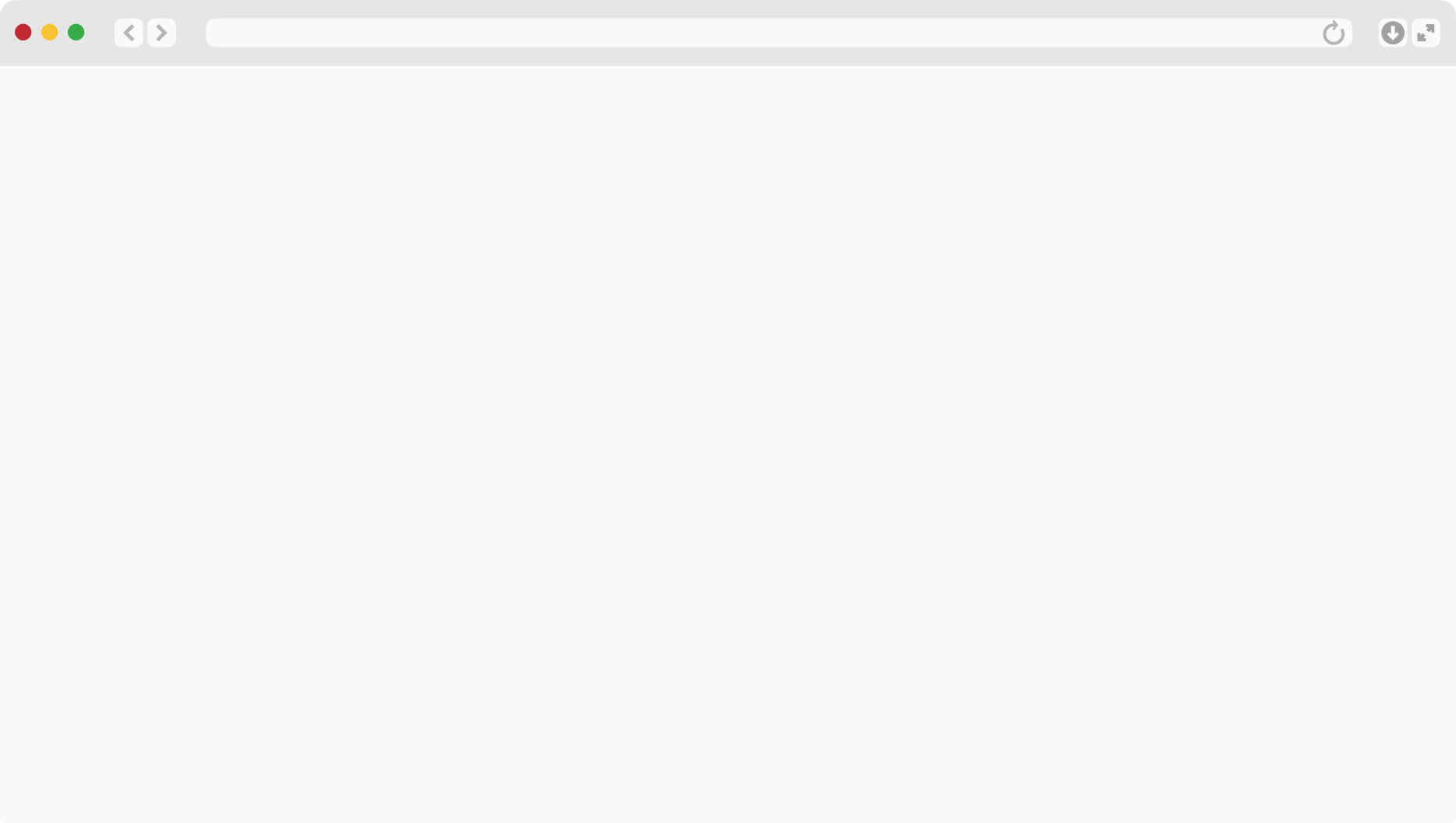 Disk
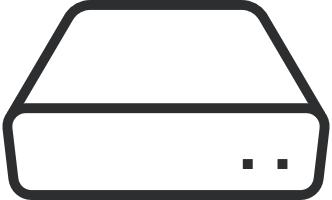 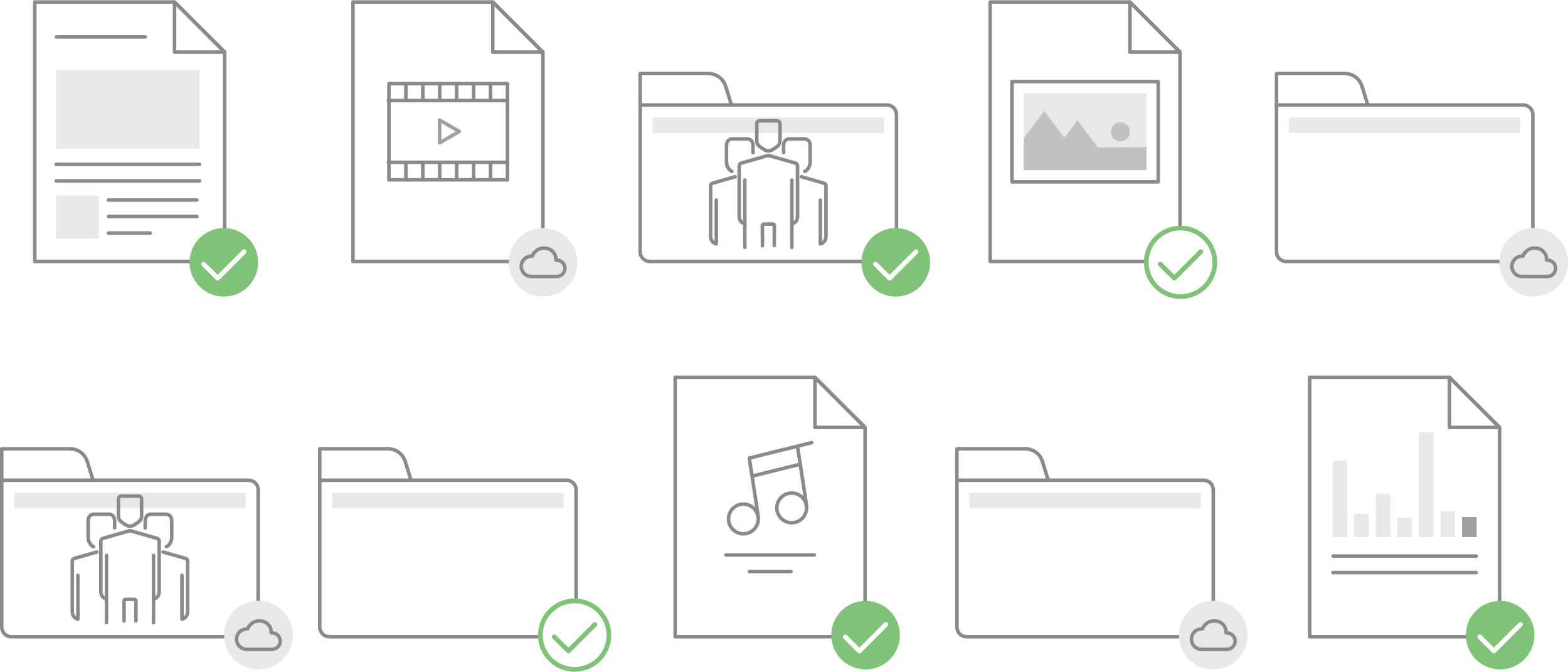 Disk
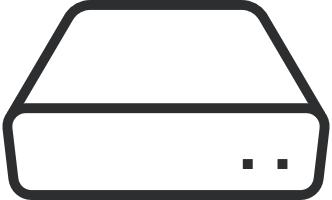 QsyncOverview
Why do you need Qsync?
My phone is almost full; do I have to pay for iCloud / Google Drive?
(The photo upload of Qsync iOS will be supported soon in next version, of let Qfile app instead before release.)
How can I pass the work I've done to colleagues for further processing?
My family always asks what to do when there is not enough space on their mobiles. Can my NAS be used by the whole family? How can I share travel photos with everyone?
PC/laptop space is not enough but plugging/unplugging a portable hard drive is a hassle. And putting data on the cloud is not only slow but costs money for more space.​
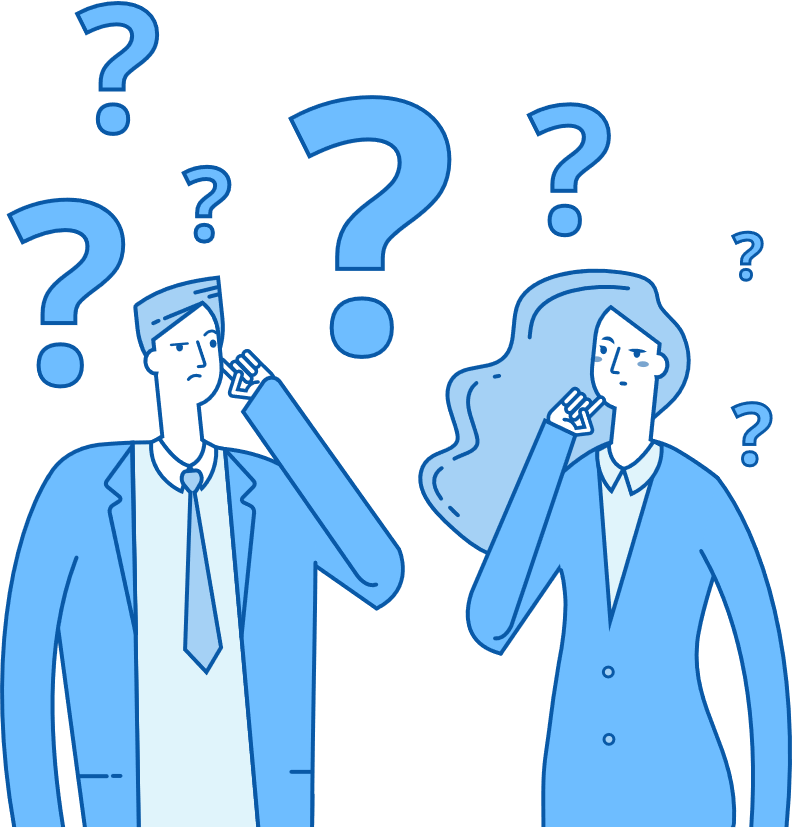 How can the team members synchronize their activities to the same place and share the entire data with everyone?​
How can I synchronize my daily work to the NAS for safekeeping?​
Cross-device file sync for individuals and teams
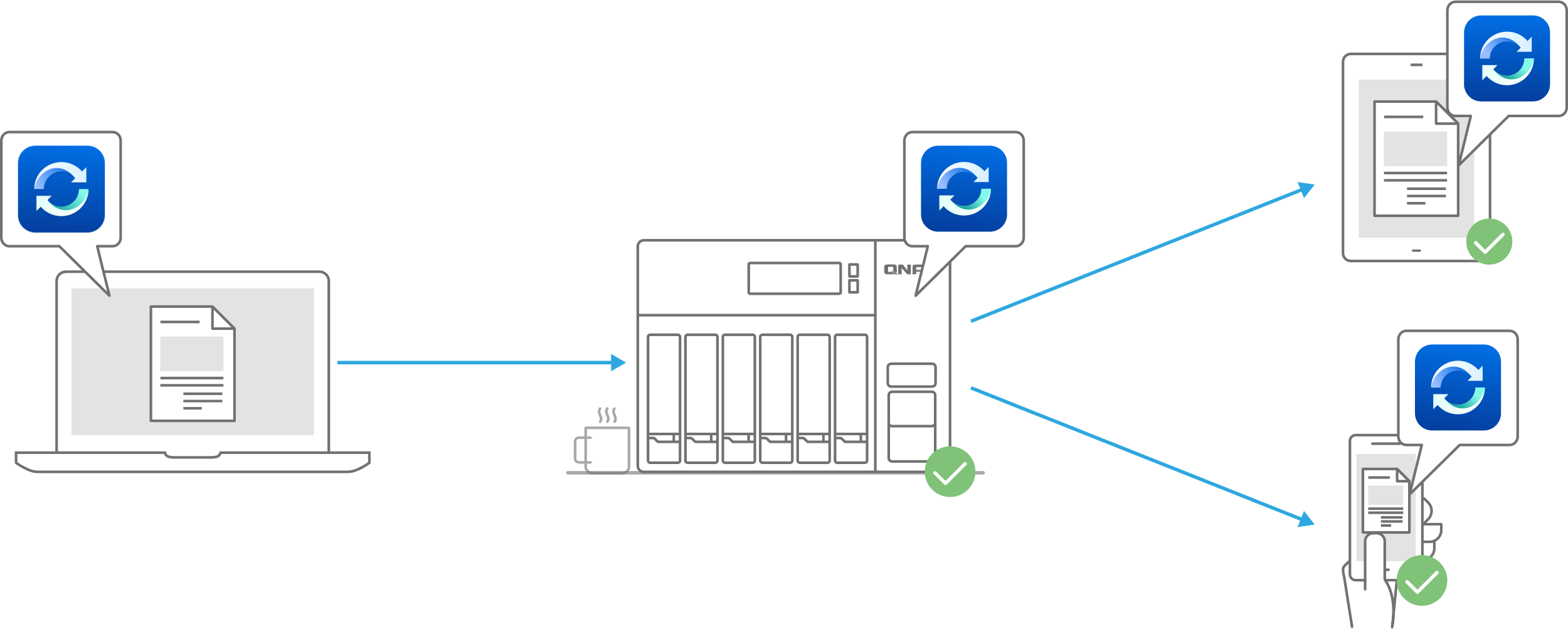 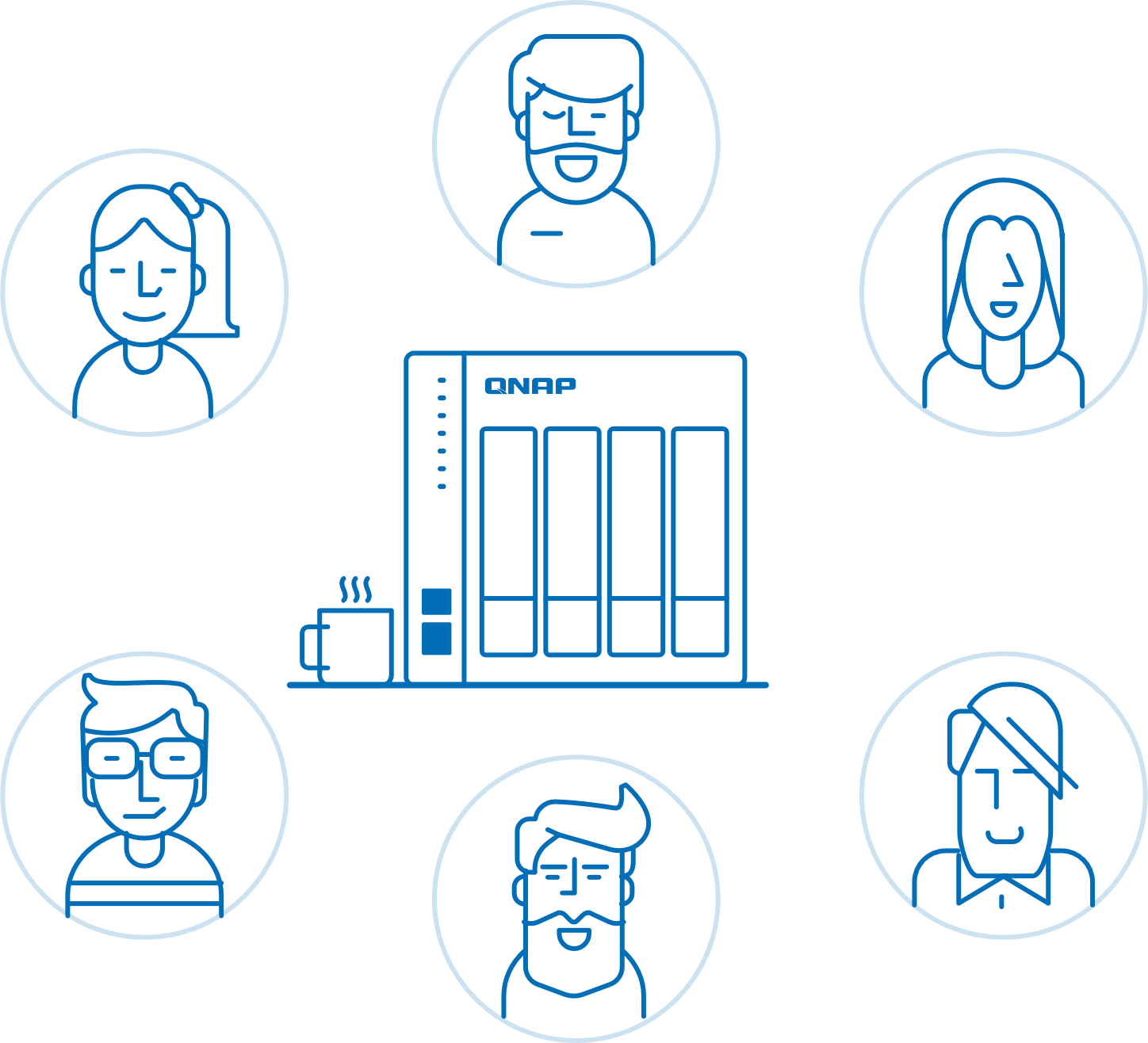 If you own many devices, any file changed on one device will be automatically synchronized with the others.
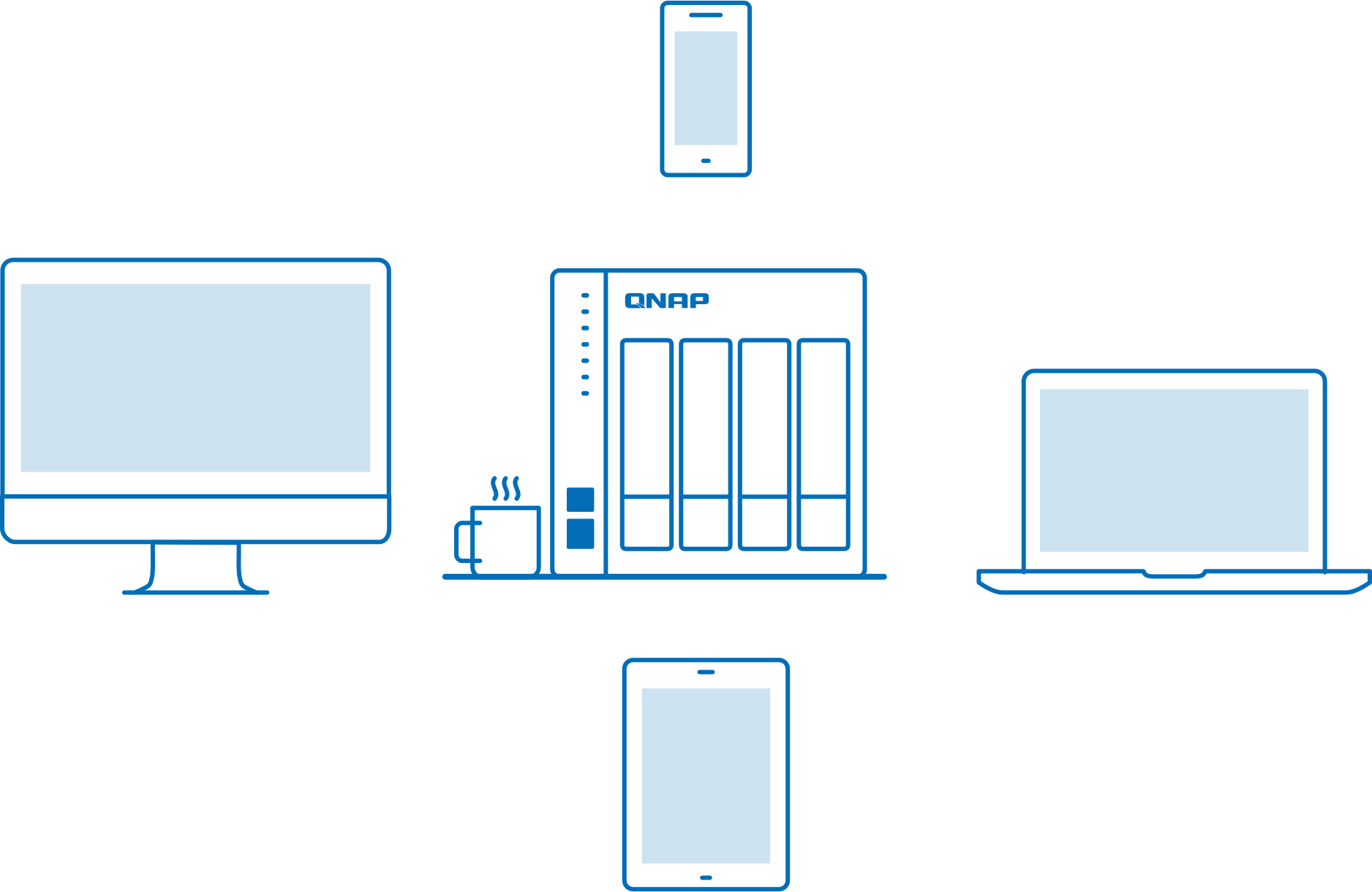 For team works, any file changed will be automatically distributed to your teams’ devices, accelerating and streamlining your workflows.
Individual user
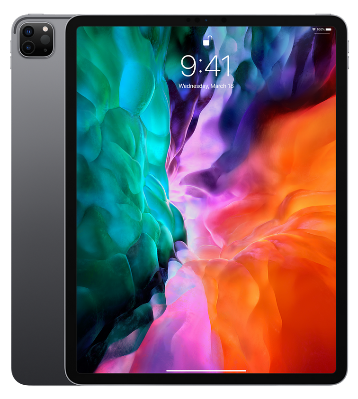 User Scenario
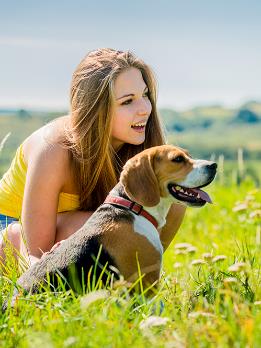 Personal
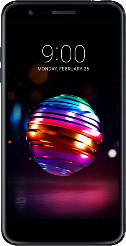 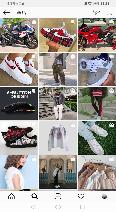 Upload photos to NAS via Qsync, immediately saving storage space on your phone and easily sharing photos with your family and more friends.
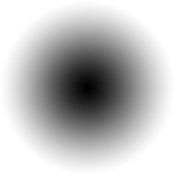 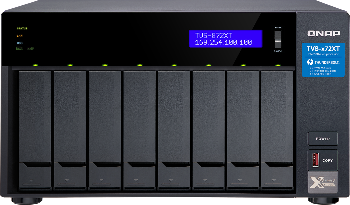 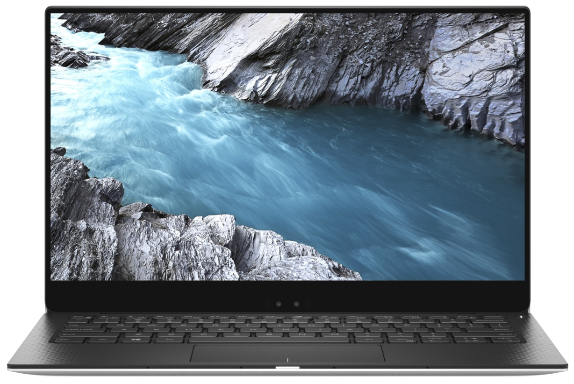 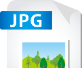 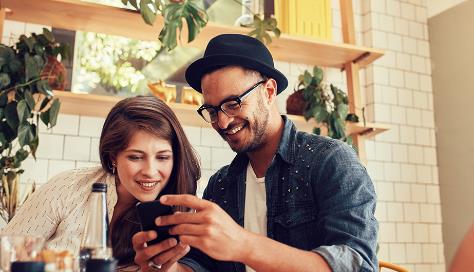 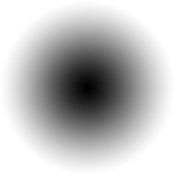 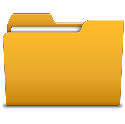 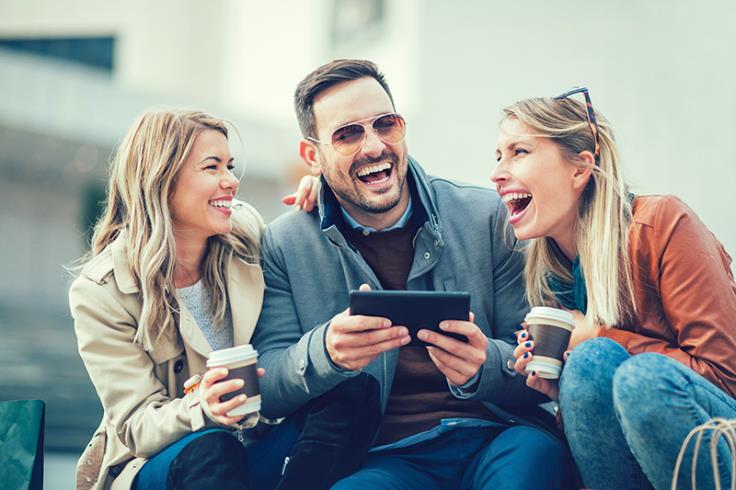 Share with more friends​
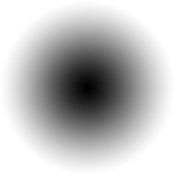 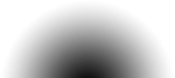 Tips for you
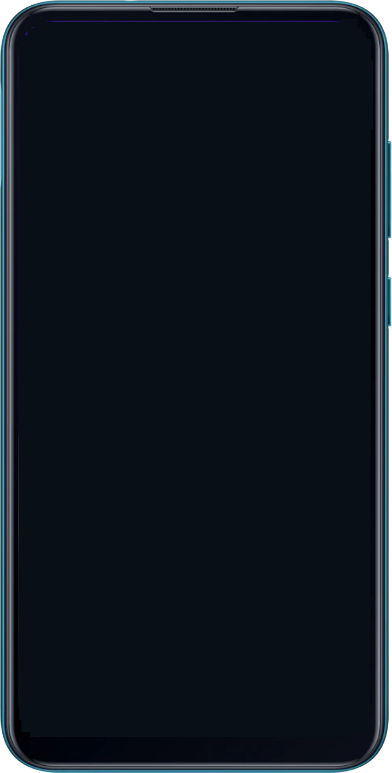 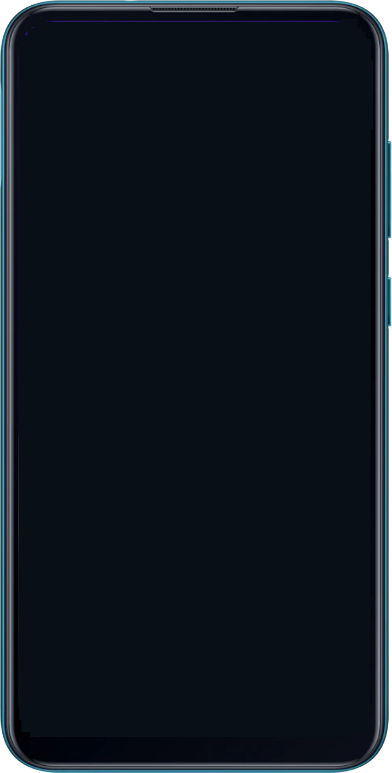 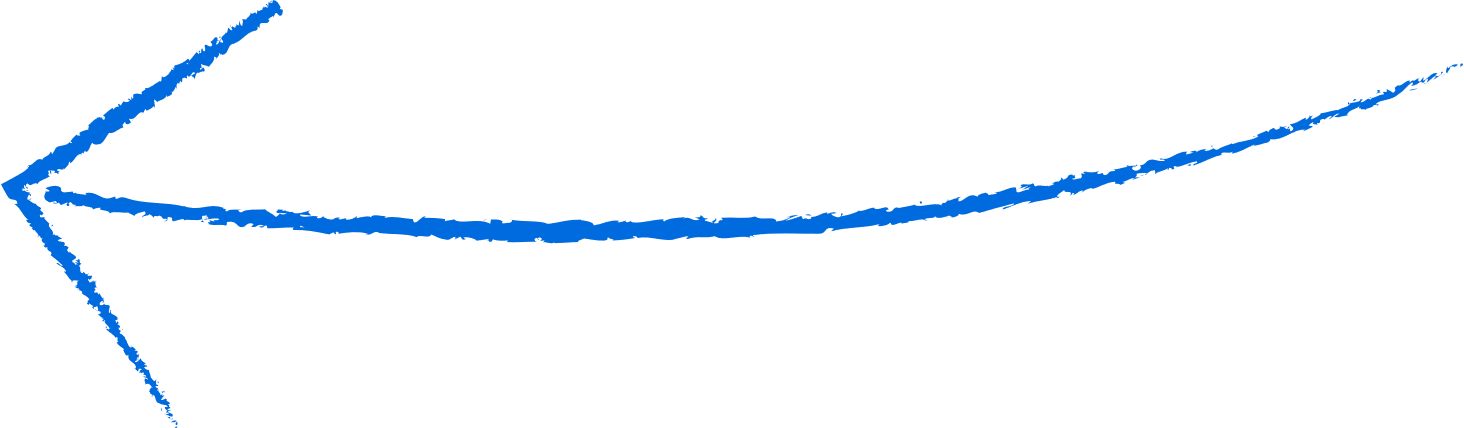 1
One-way sync
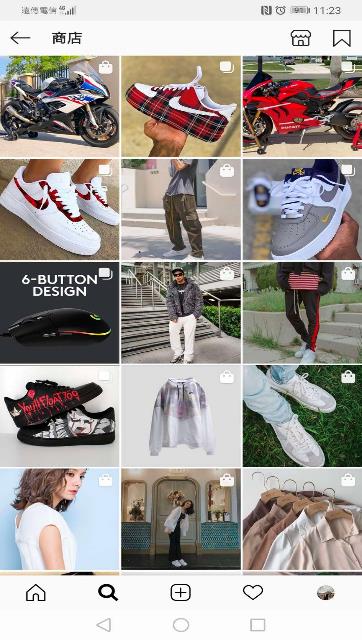 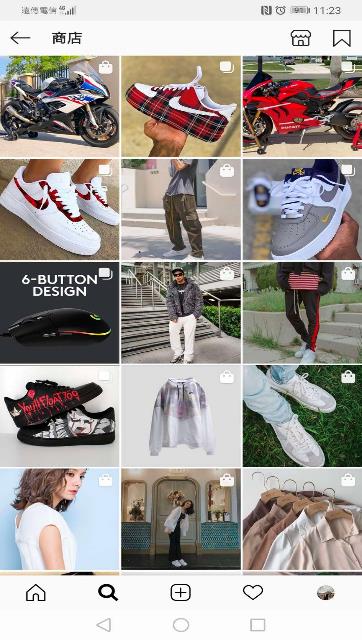 2
Smart delete
Speed & 
Flexibility
3
Power saving
Lower the sync frequency
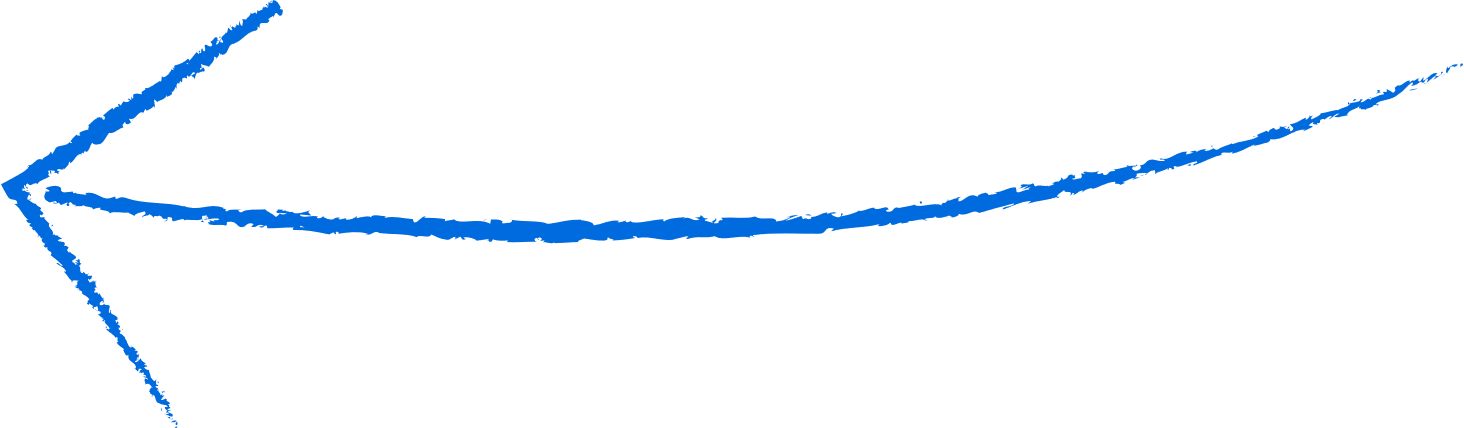 WiFi only
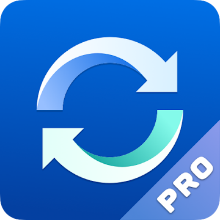 Charging only
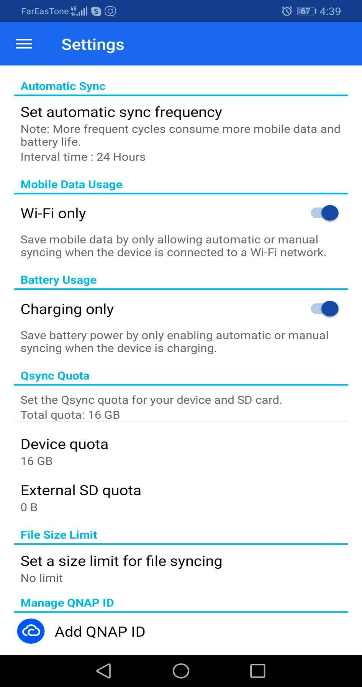 User Scenario
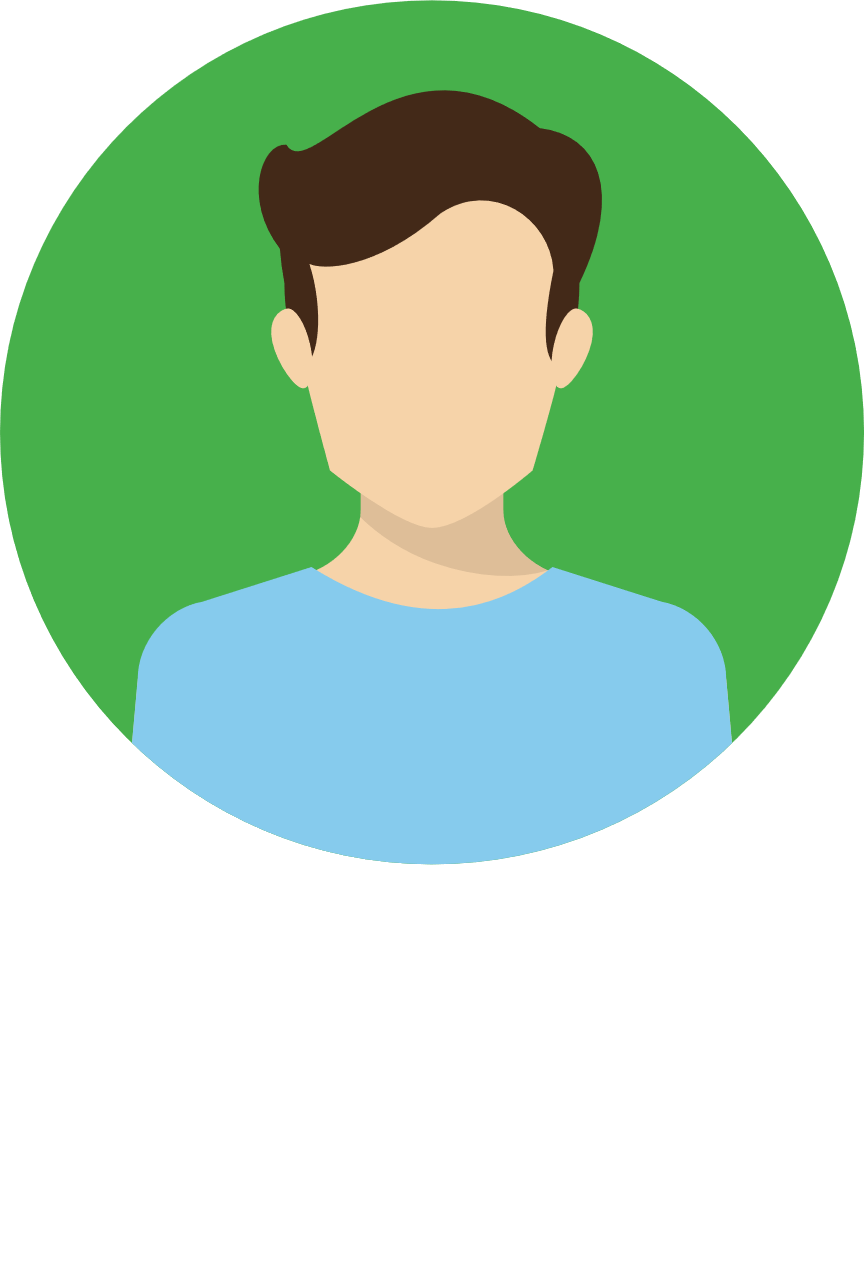 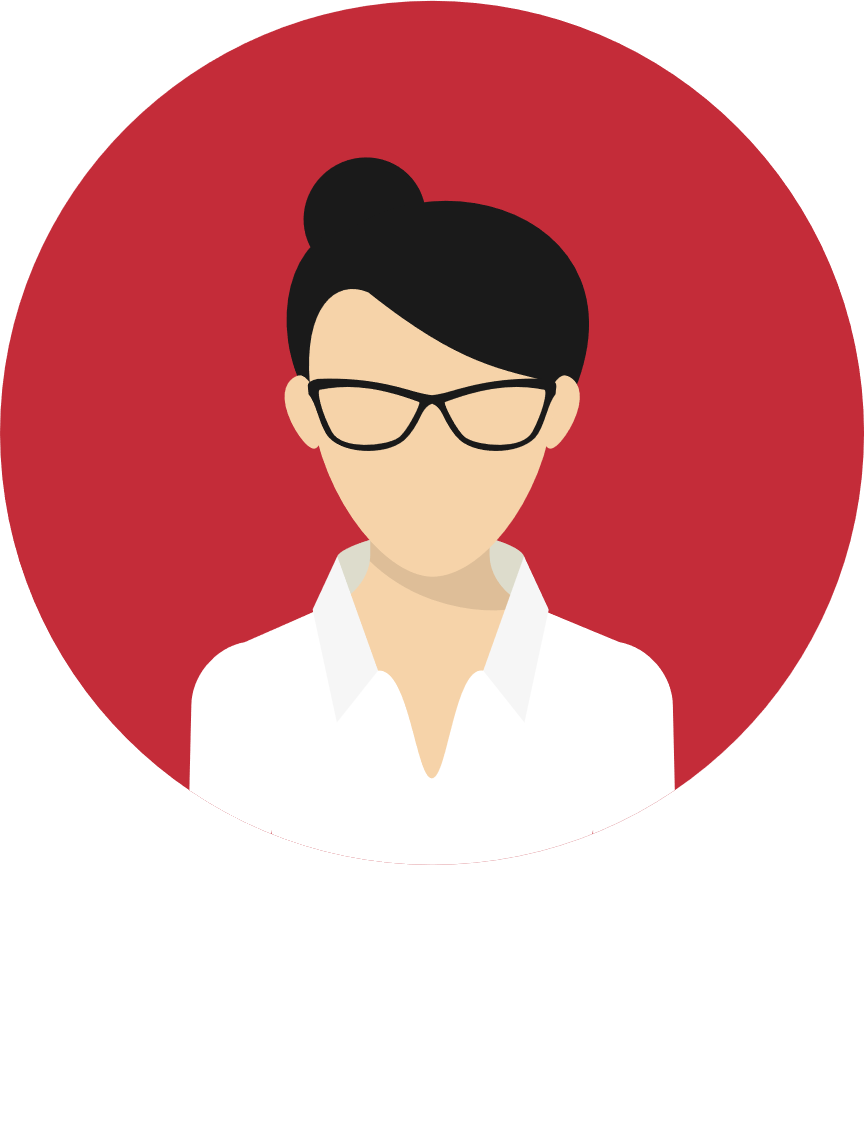 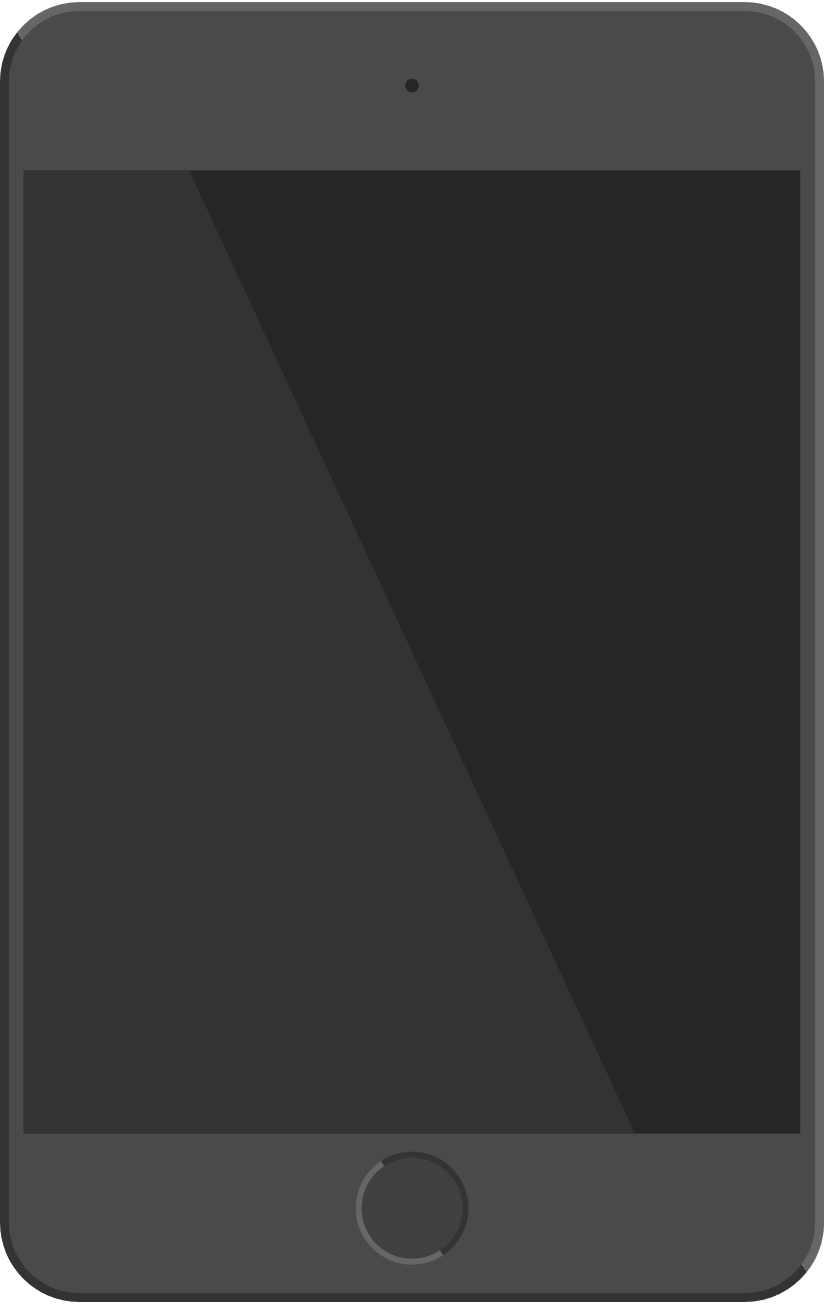 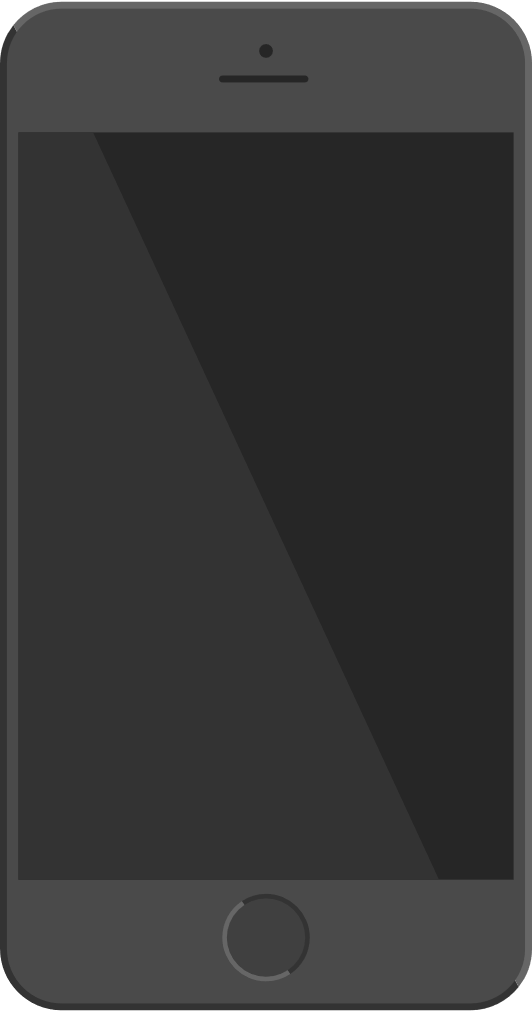 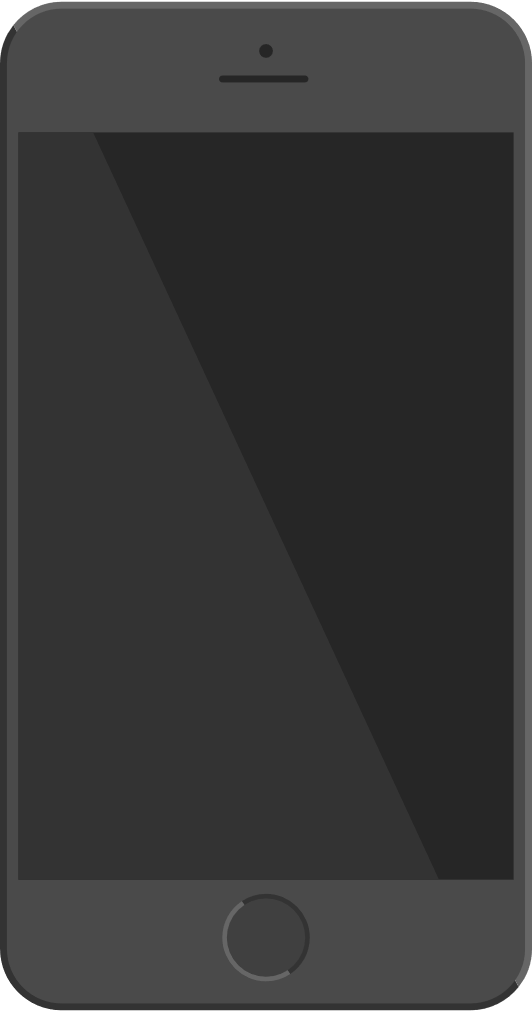 Family Sharing
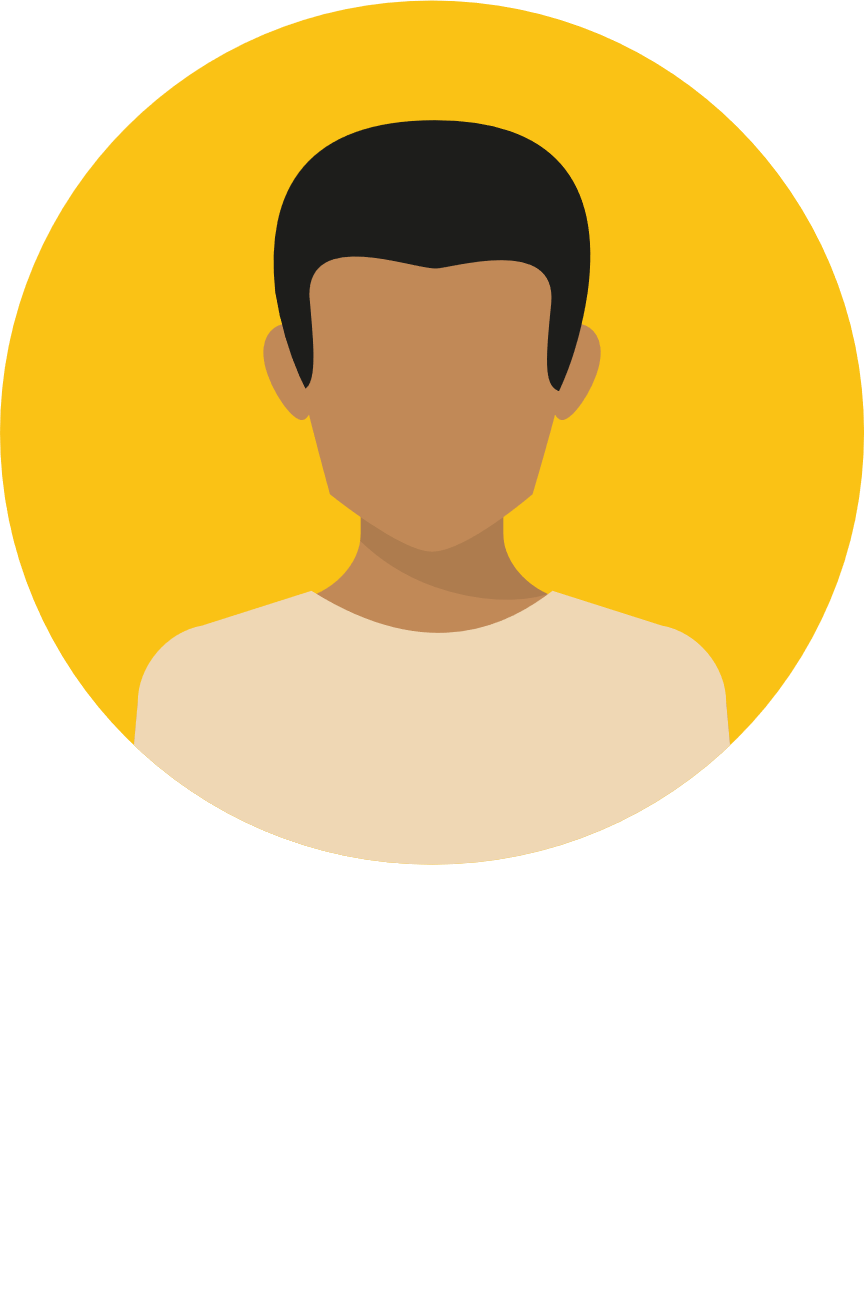 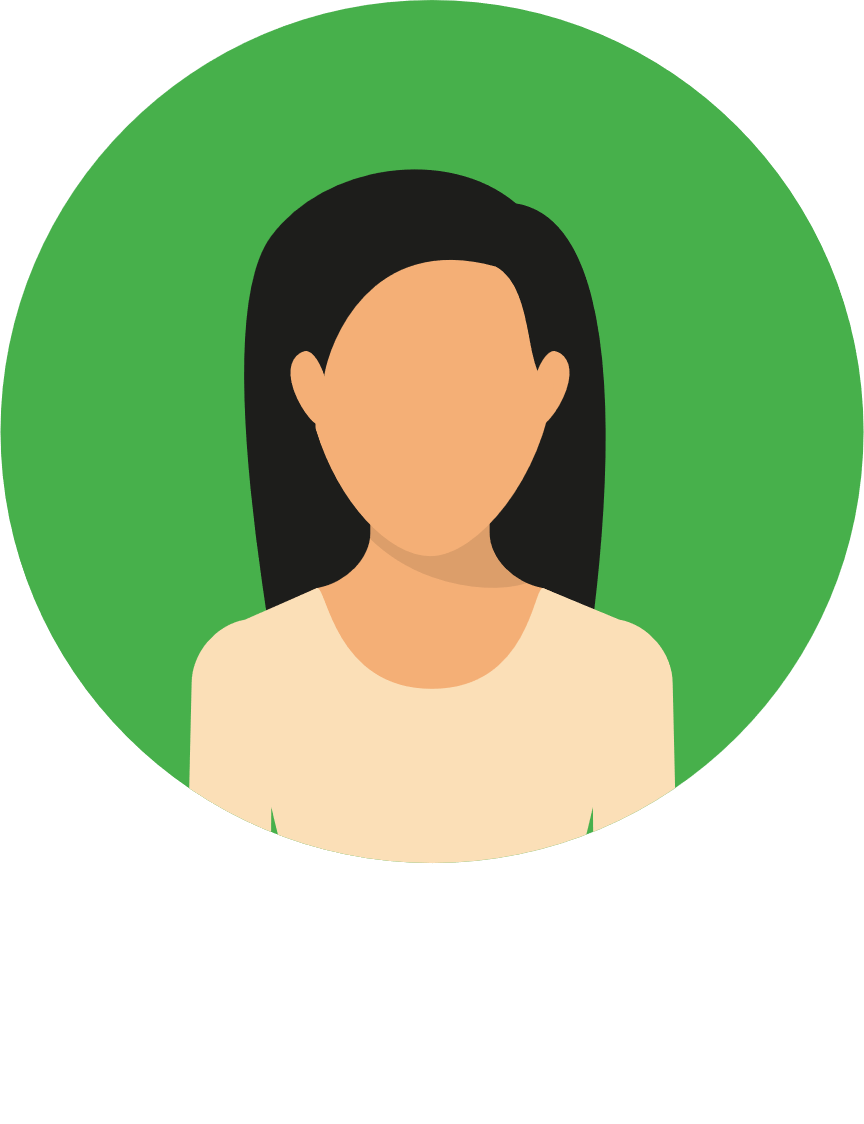 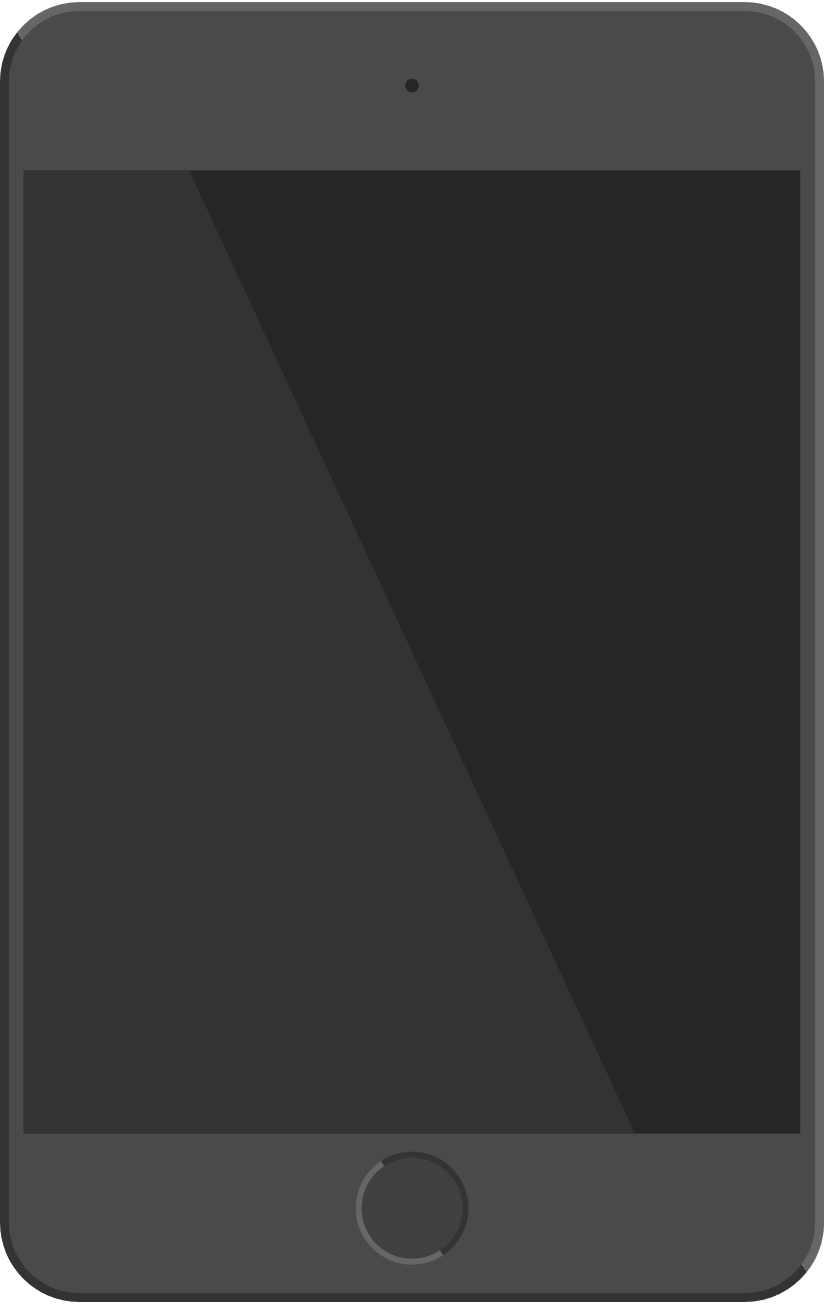 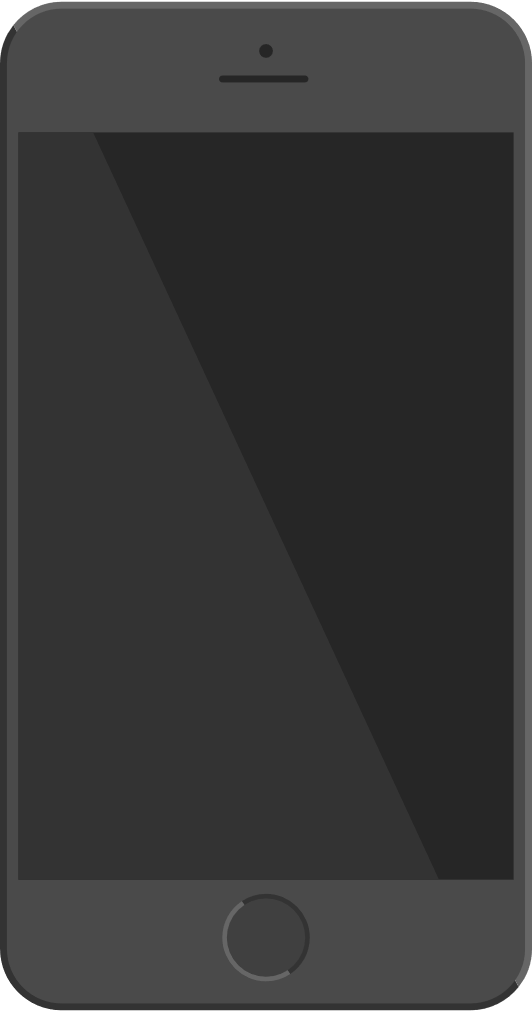 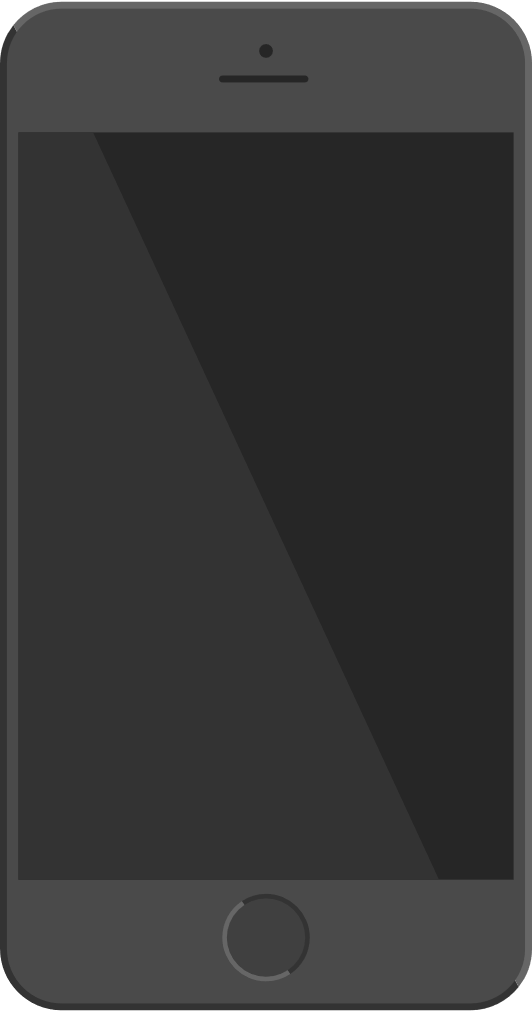 Upload data to NAS through Qsync, immediately saving storage space of mobiles / computers / laptops, and also sharing various data / videos to your family and more friends.​
Do you still buy cloud space for each of your family members when their phone is running out of space?​
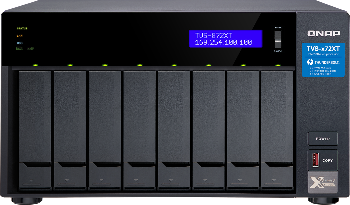 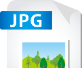 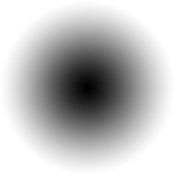 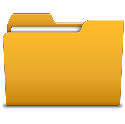 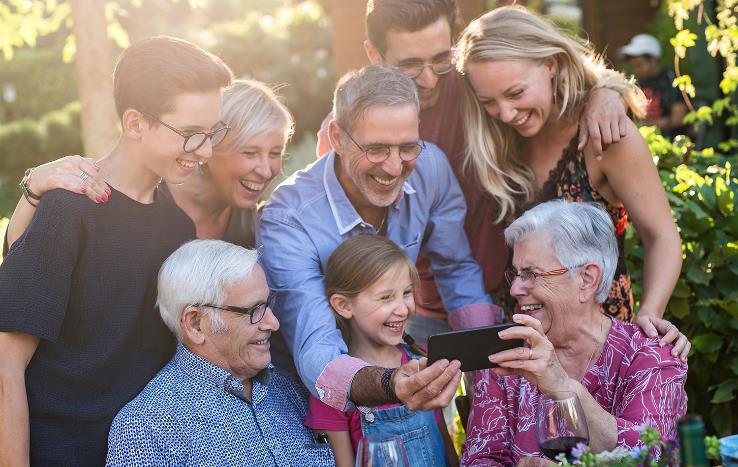 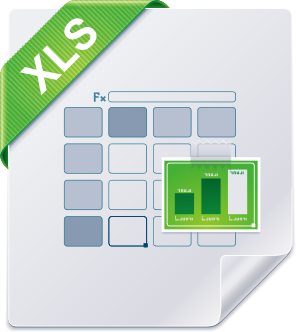 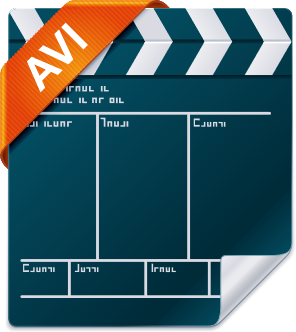 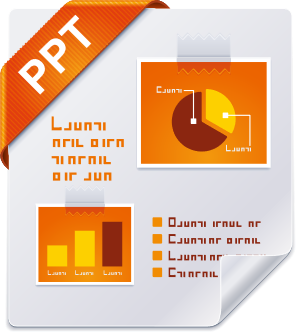 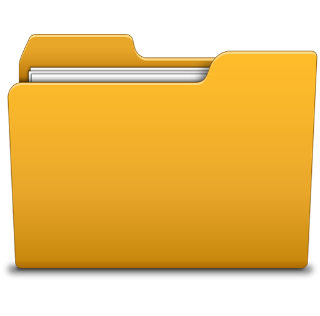 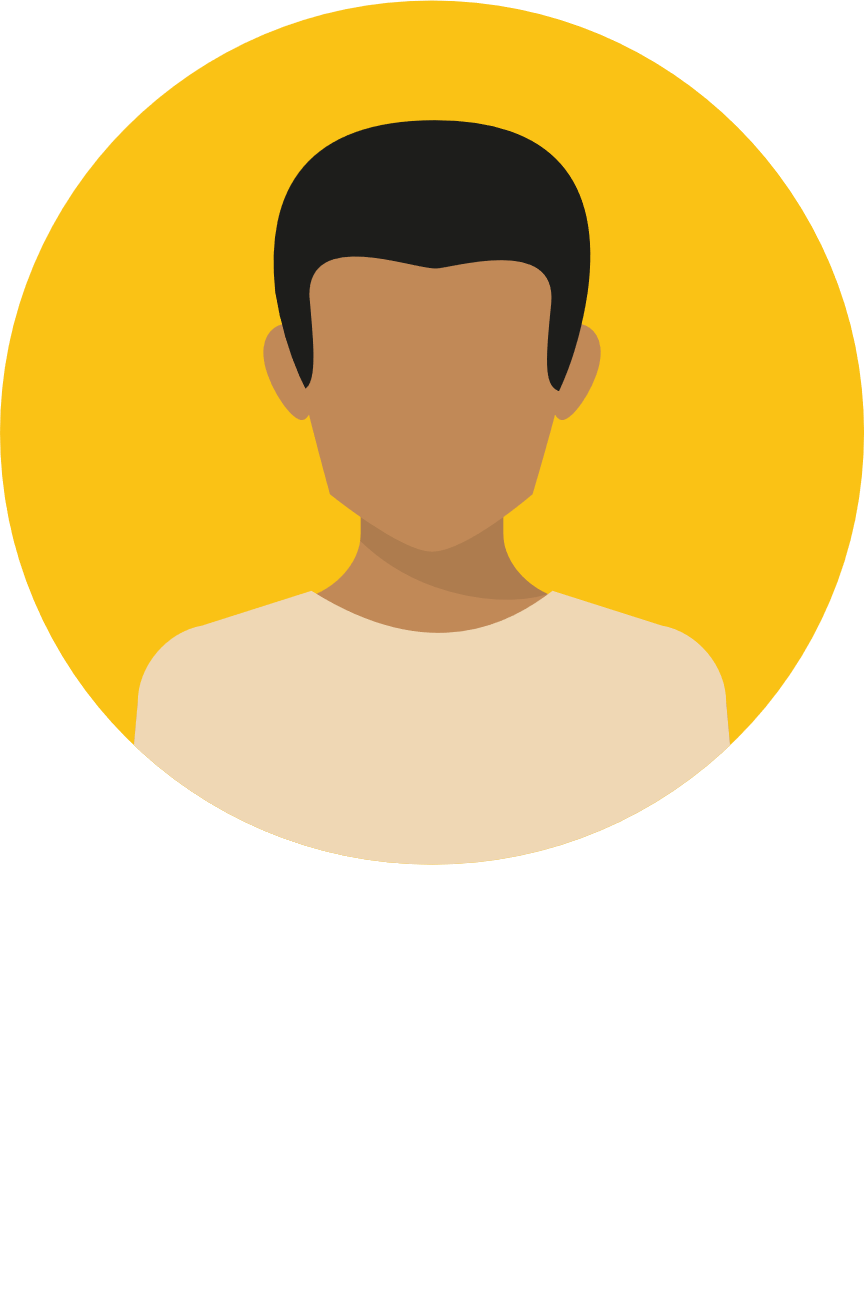 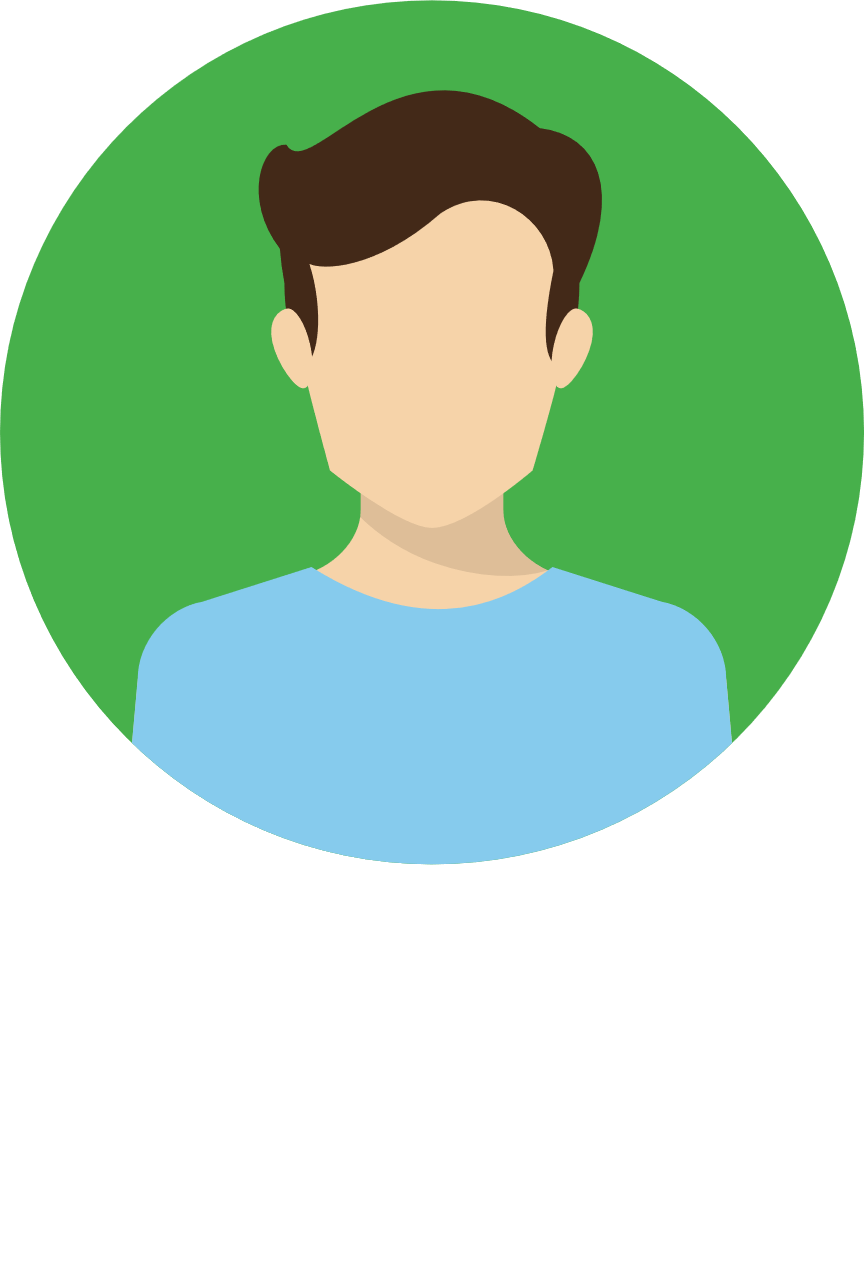 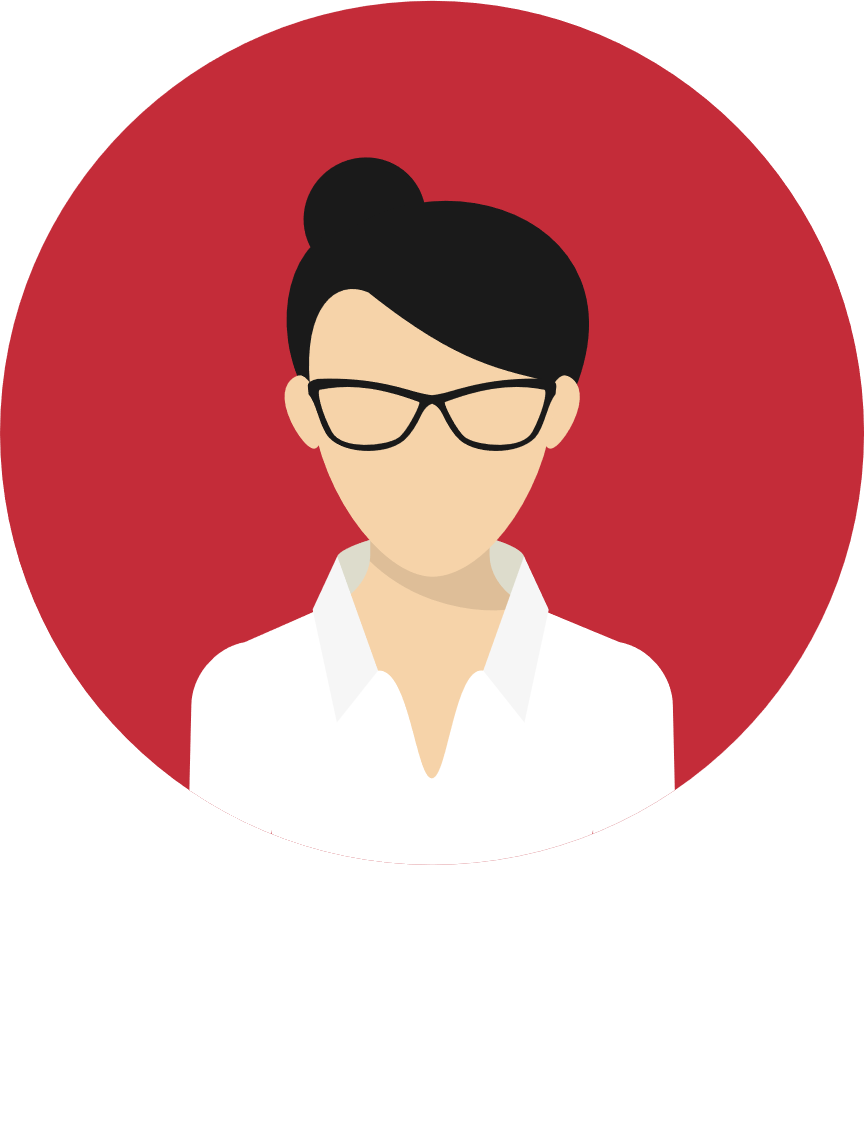 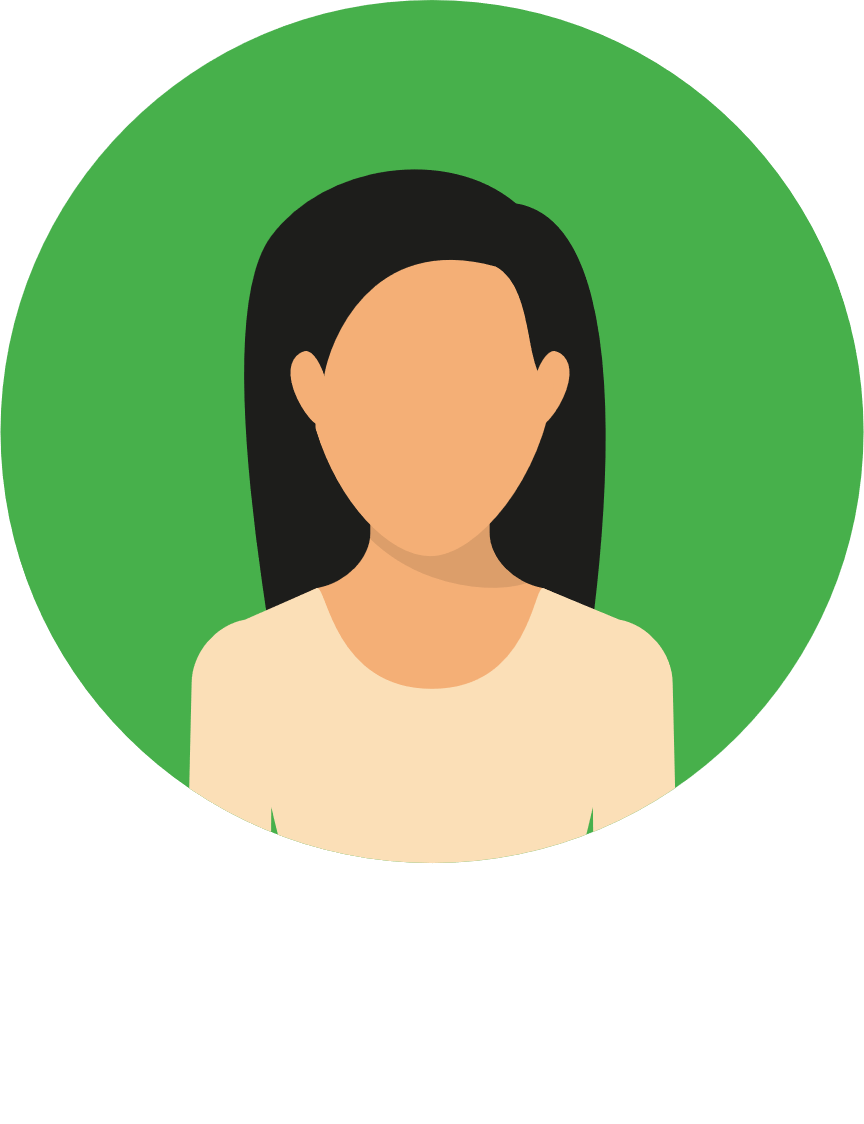 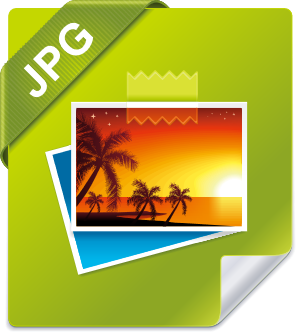 Shared space for family
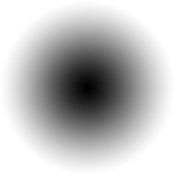 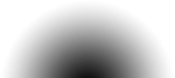 Tips for you
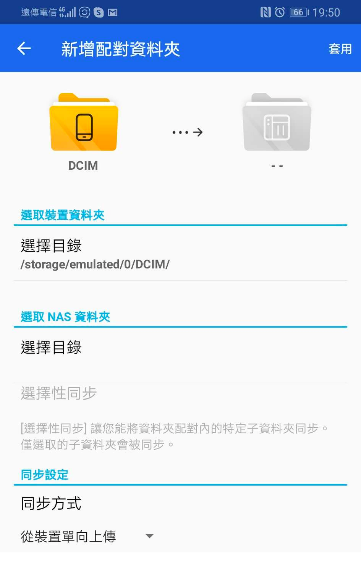 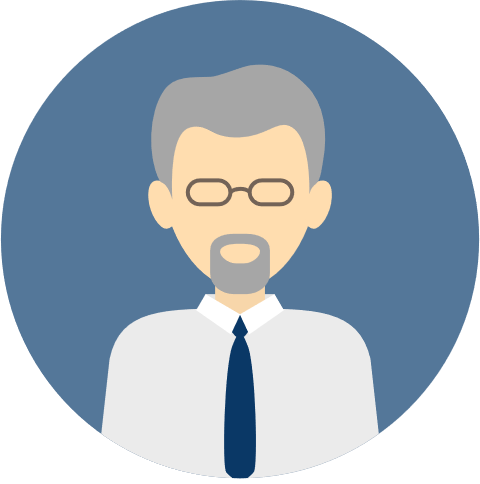 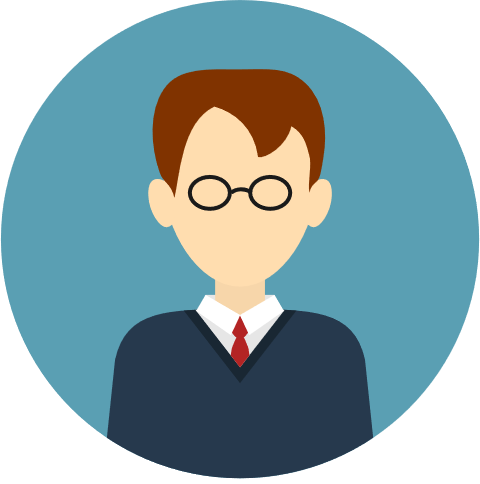 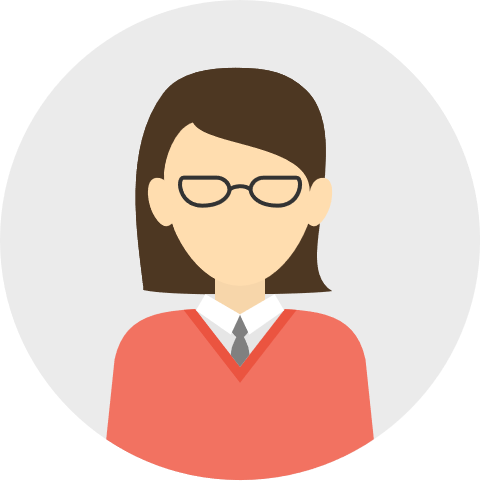 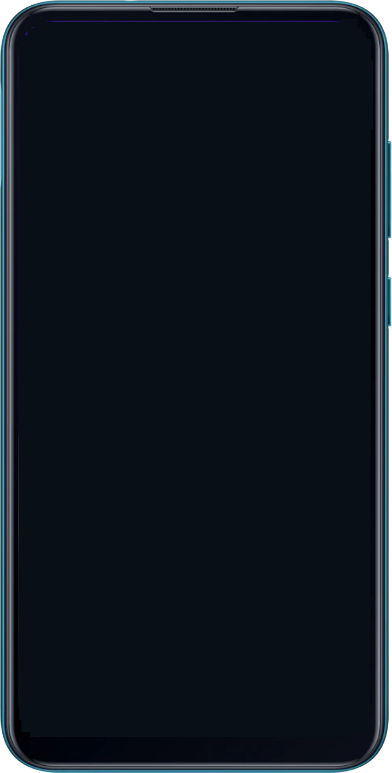 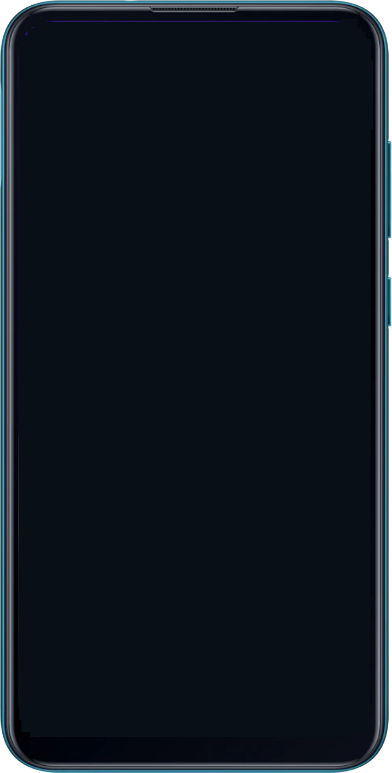 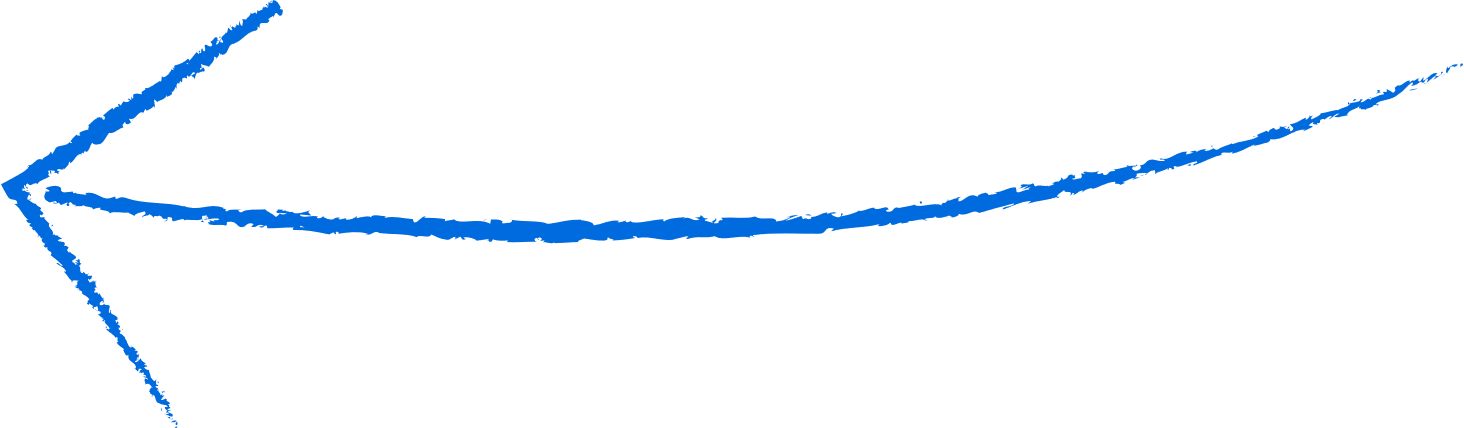 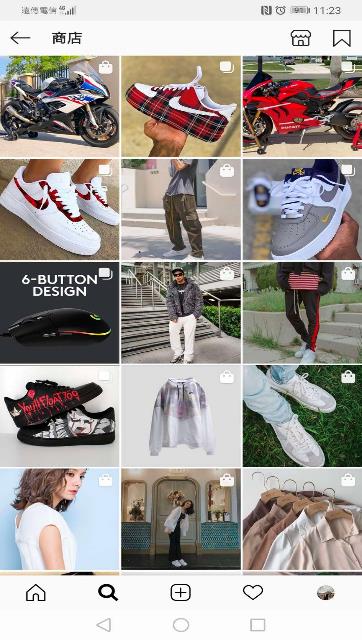 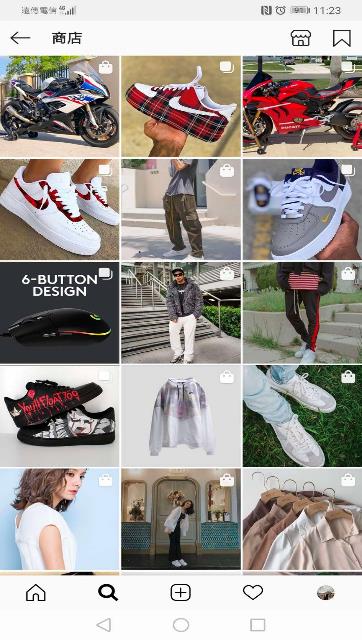 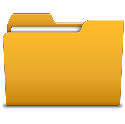 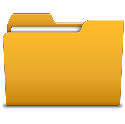 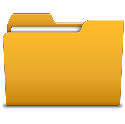 Speed & 
Flexibility
Everyone has his / her personal Qsync folder
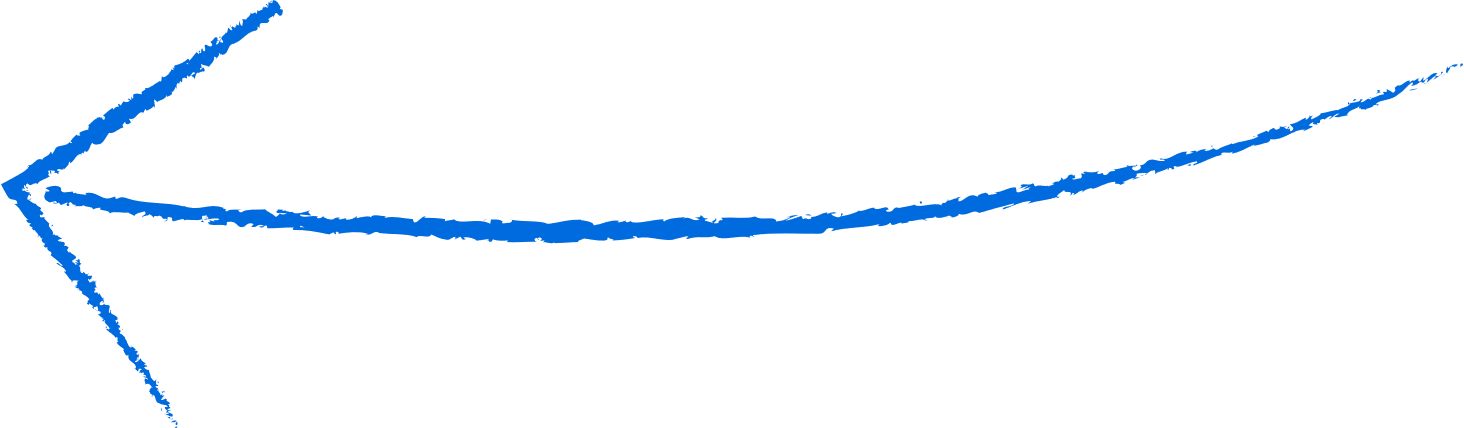 Create a Team Folder for the whole family
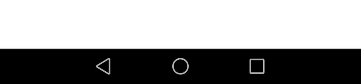 Create a share link (file/folder) at any time to provide information to friends who is not a NAS user
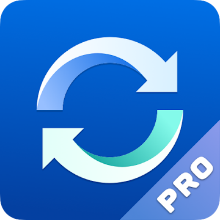 Use with other apps to provide you a powerful photo management
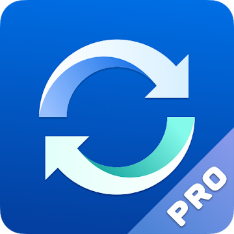 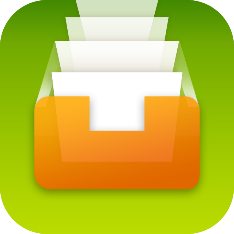 Data upload / synchronization:
fast and convenient sharing.
Real-time organize photos automatically
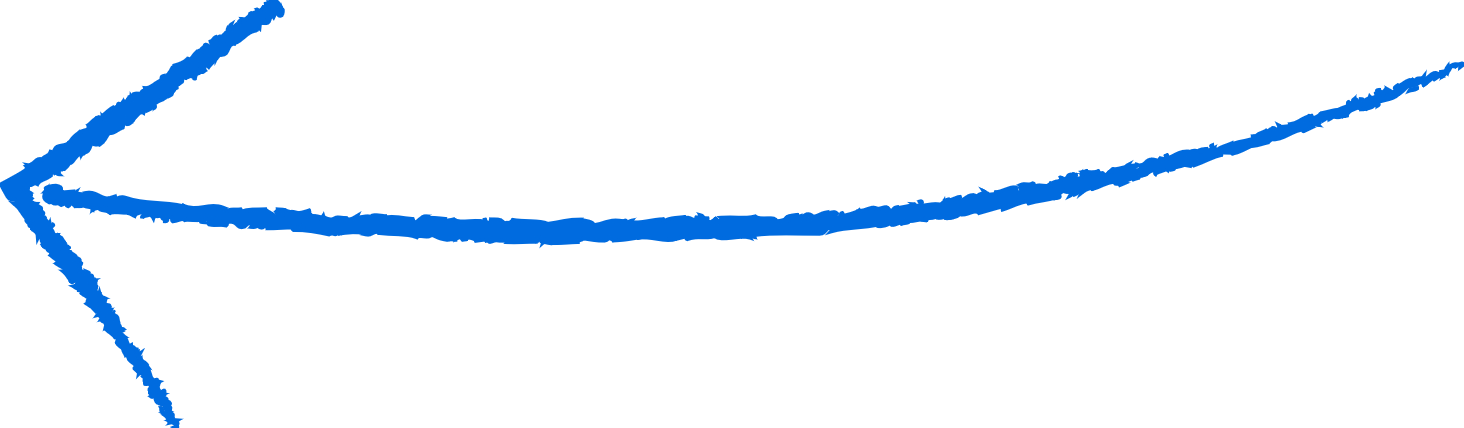 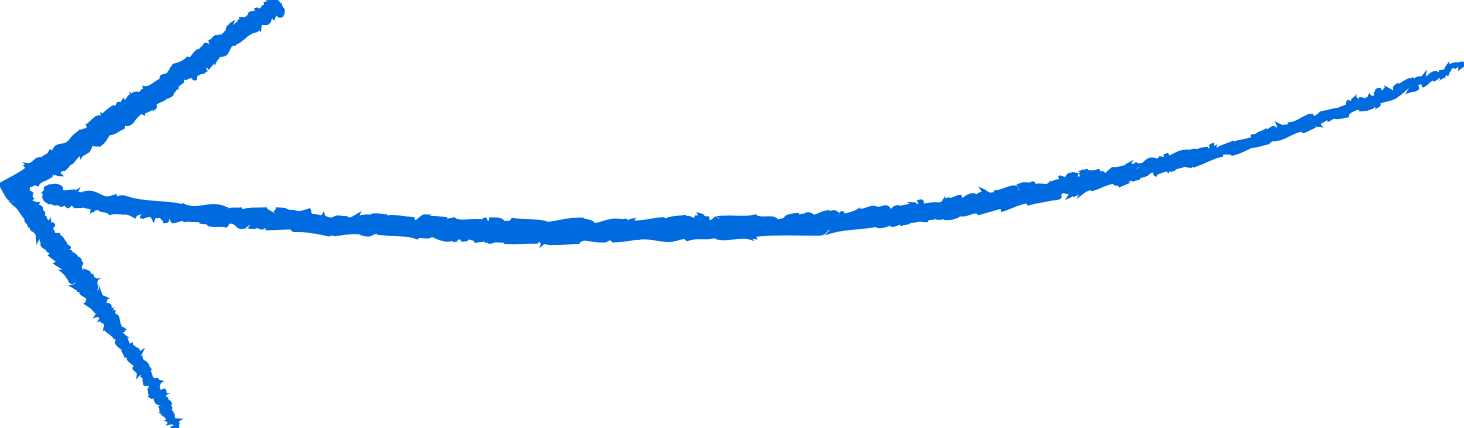 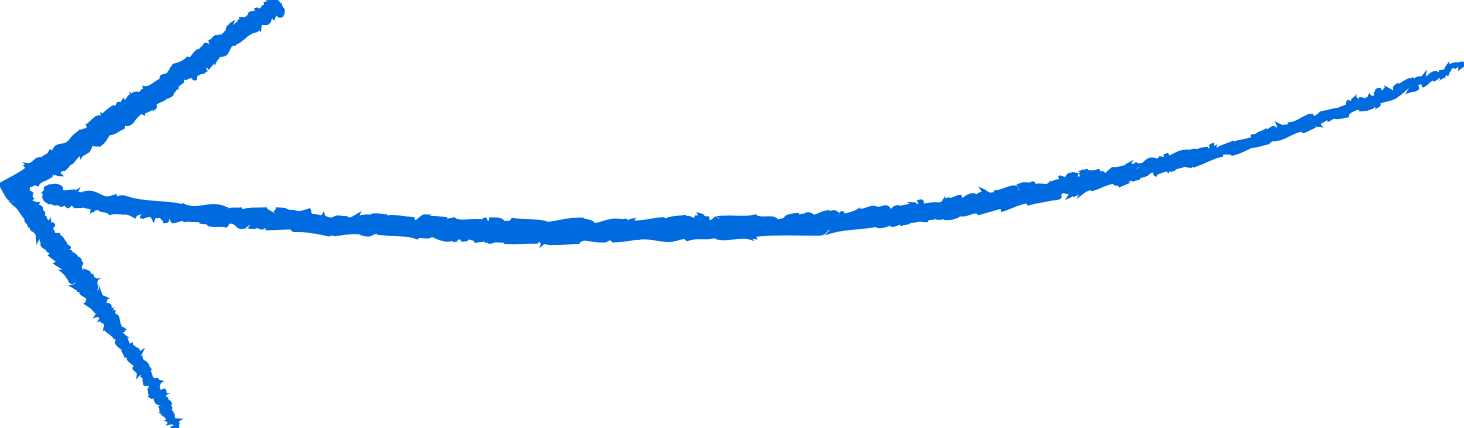 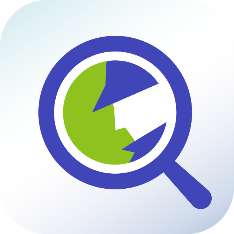 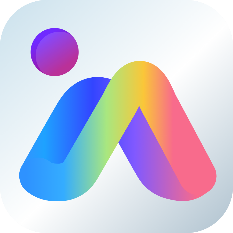 AI-powered photo management;
face/objects intelligent auto-organization
Perform advanced searching and indexing for your data
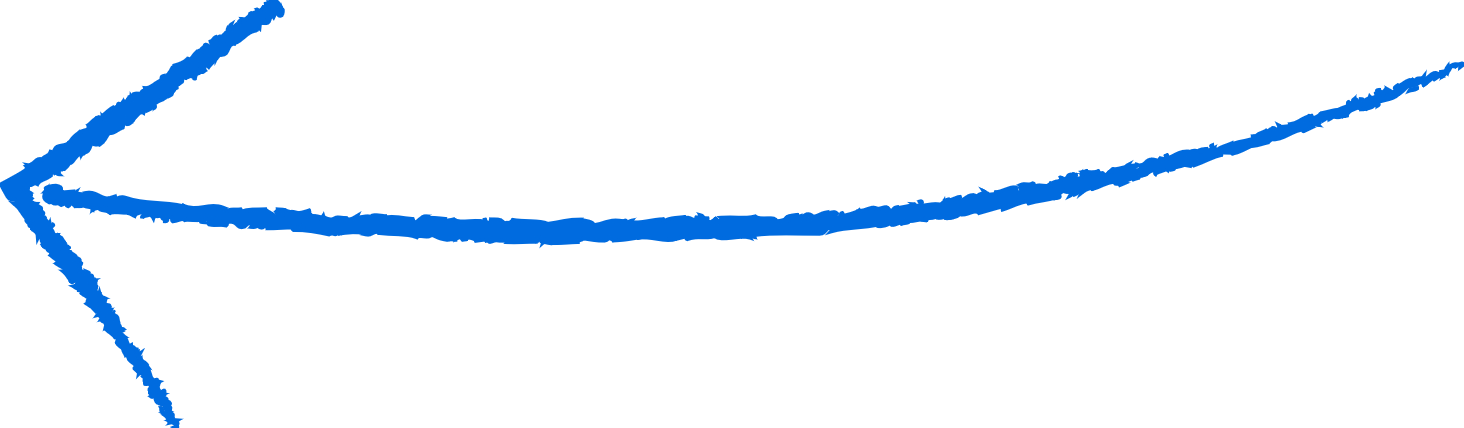 Use Case: Sync daily workHow can I synchronize my daily work to the NAS for safekeeping?
Sync Personal data
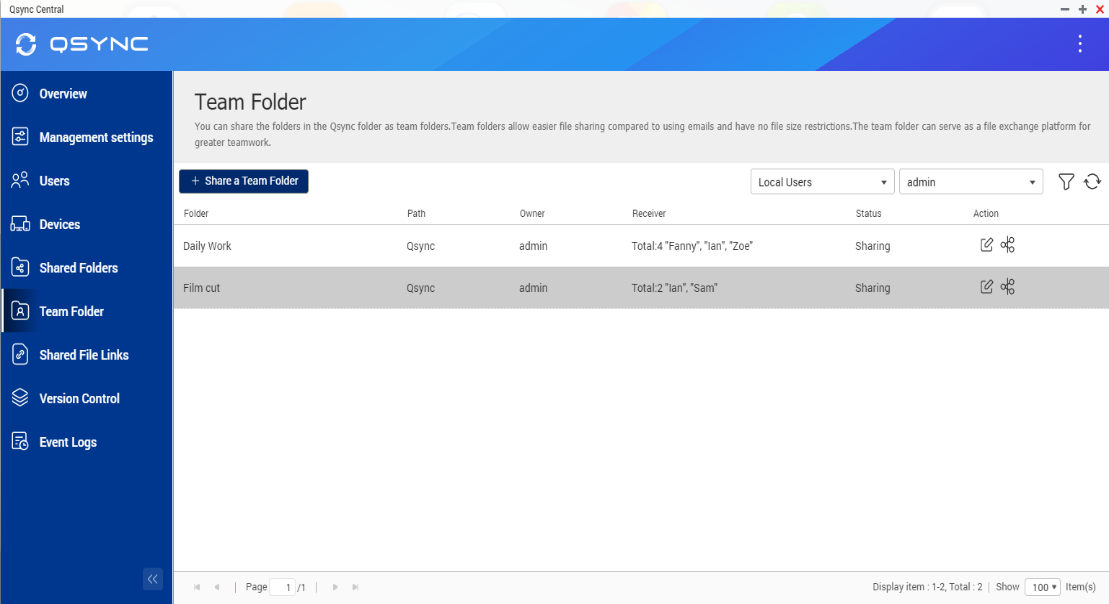 You could sync data to a shared folder or your personal home folder.
Supports the sub-folder of a shared folder or the Qsync folder.
Sync teamwork
It’s more convenient to use the group folder in the Qsync folder.
You can also limit the access to specific users (only to your supervisors, for example).
Use Case: How does the post-production team workHow to hand over the work I have done to my colleaguesfor the next process
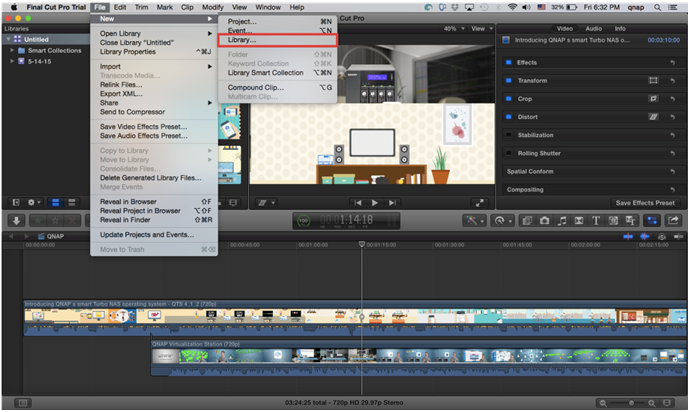 Set the Team folder for your partner responsible for the next process.
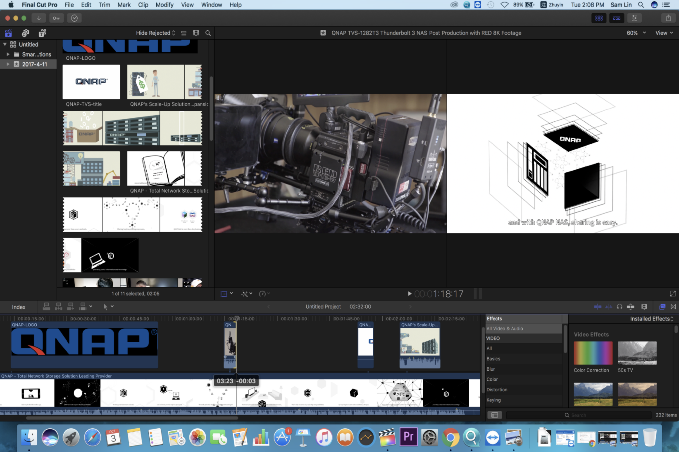 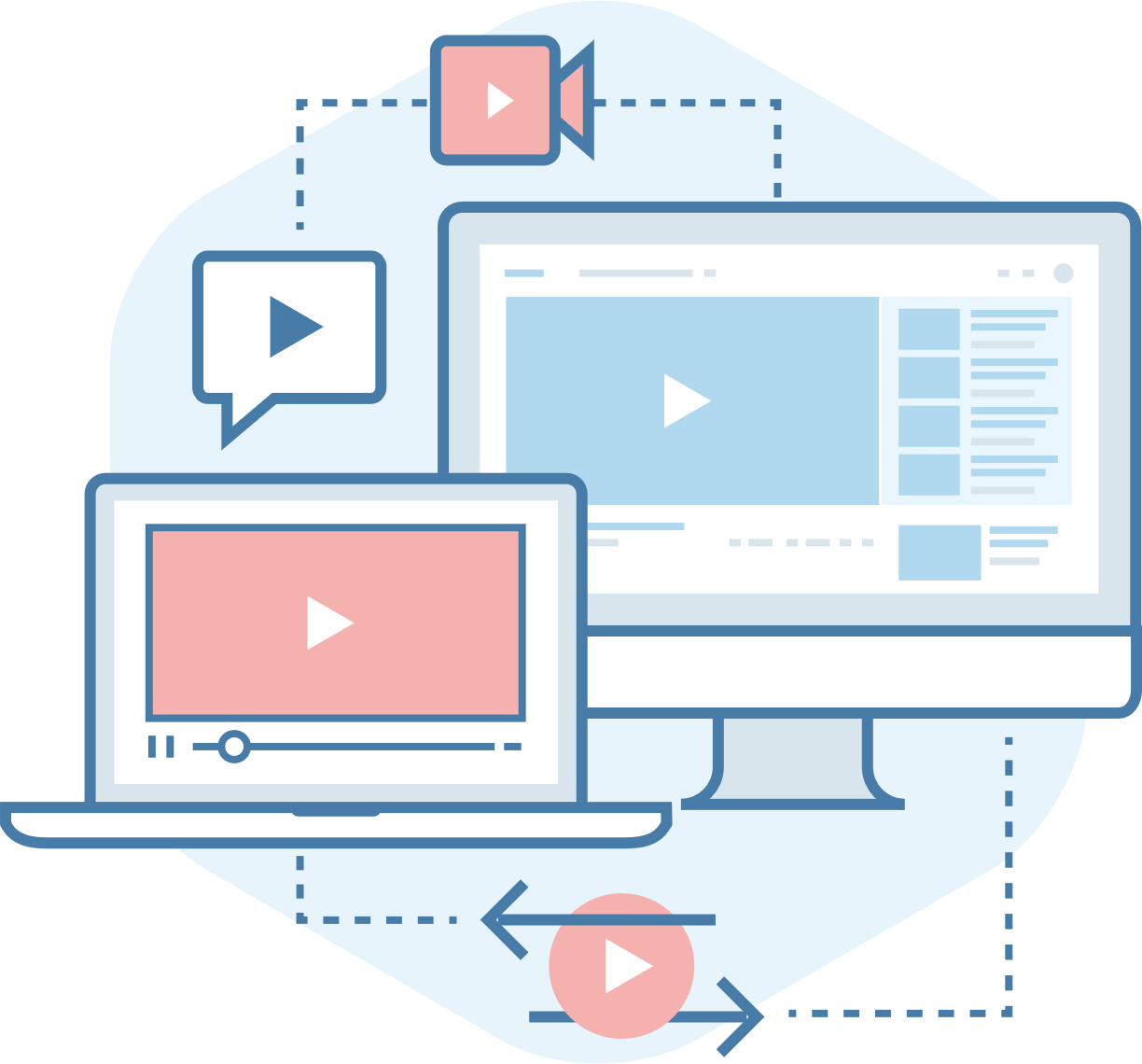 Sam:Editing
Ian:
VFX
Lisa:Color Grading
Alan:Sound
Zoe:Subtitle
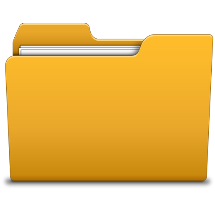 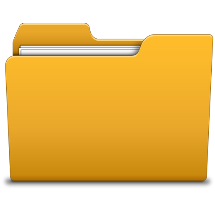 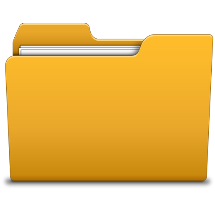 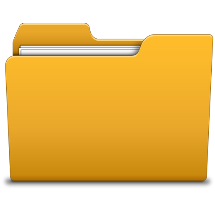 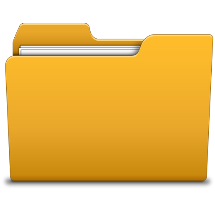 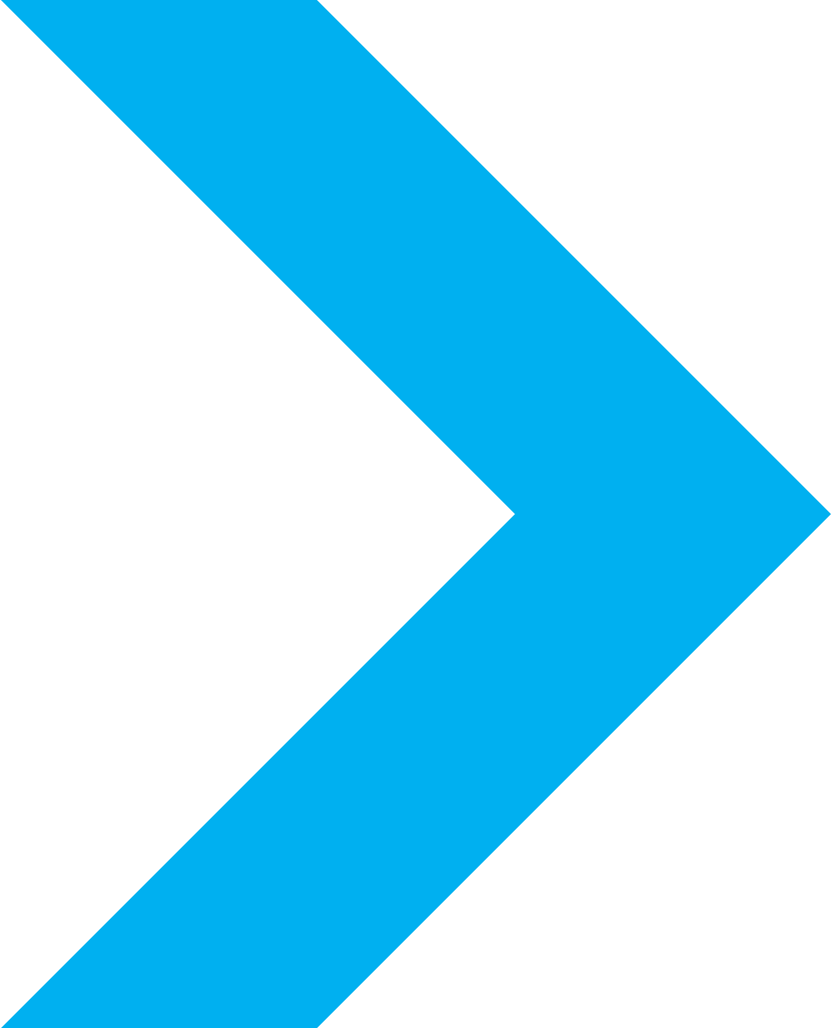 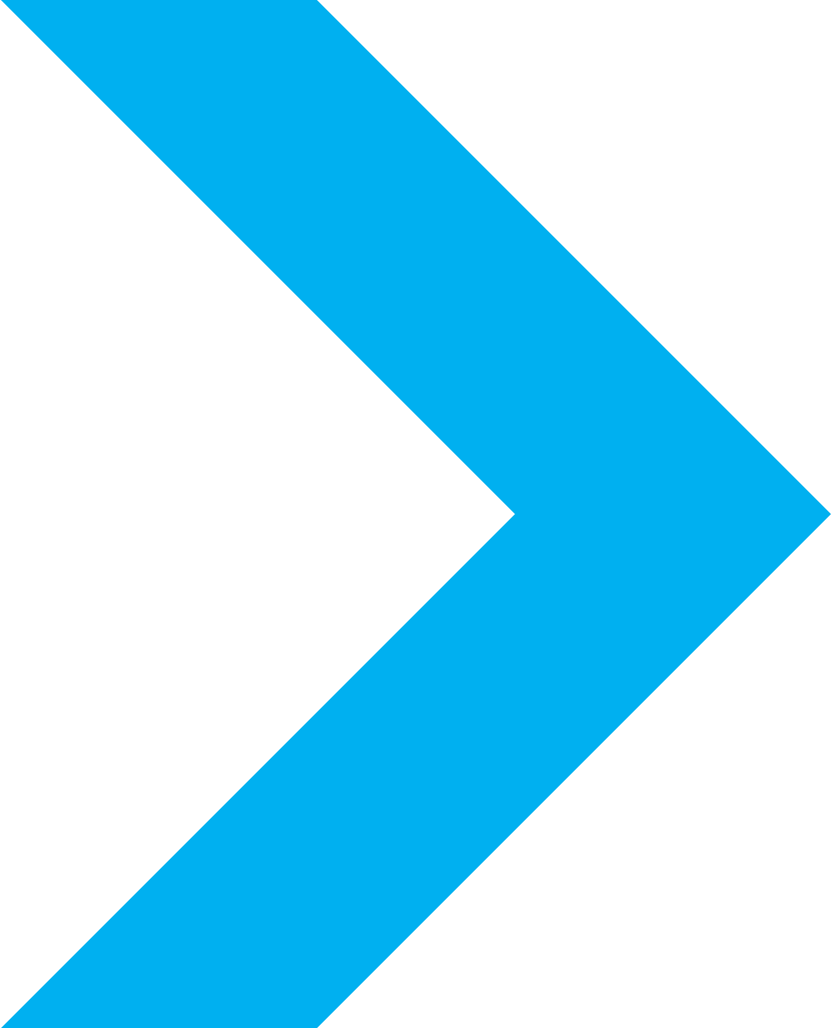 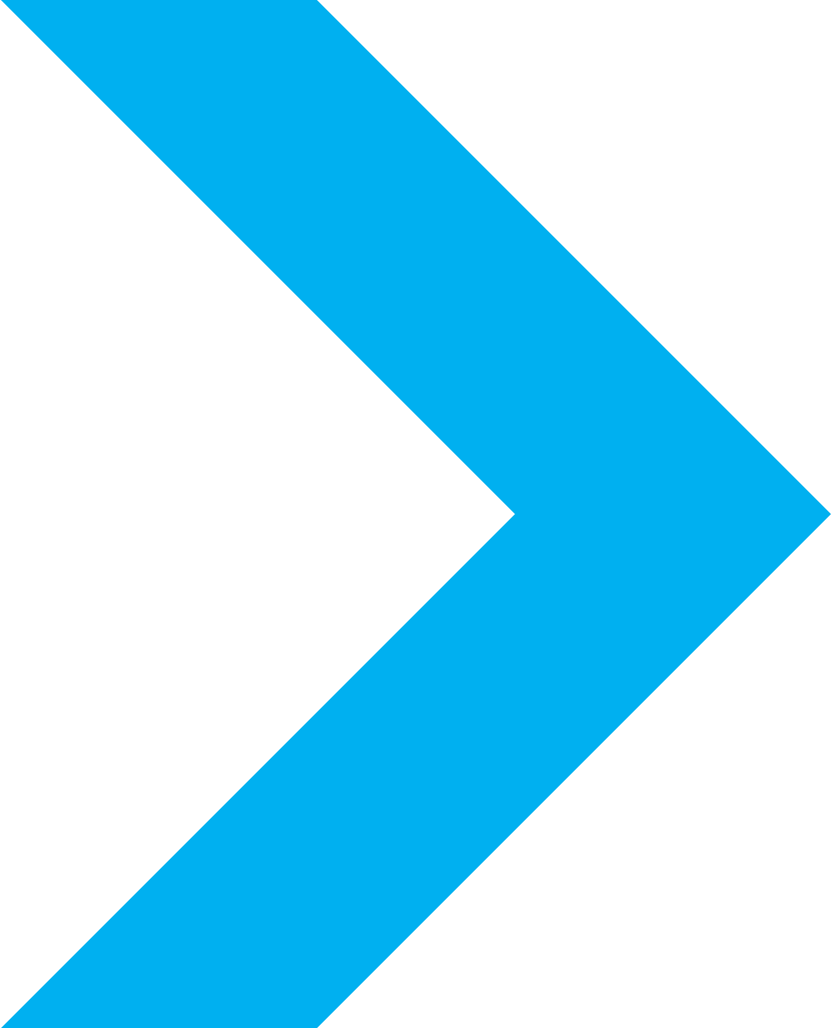 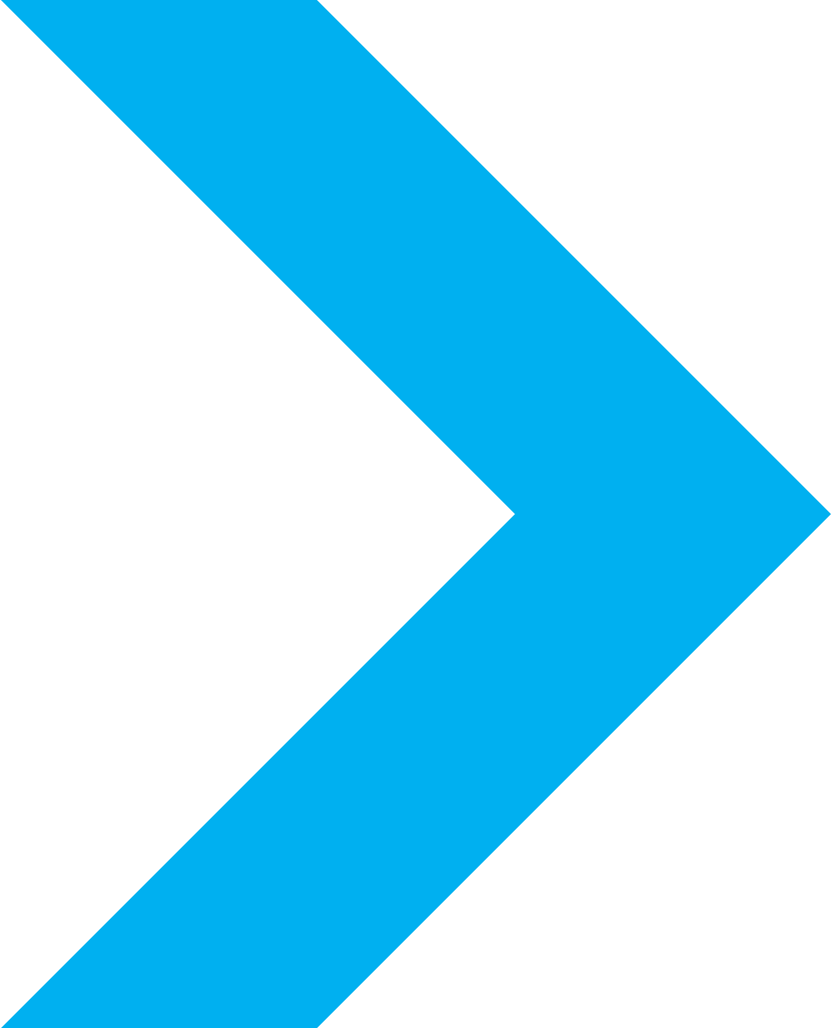 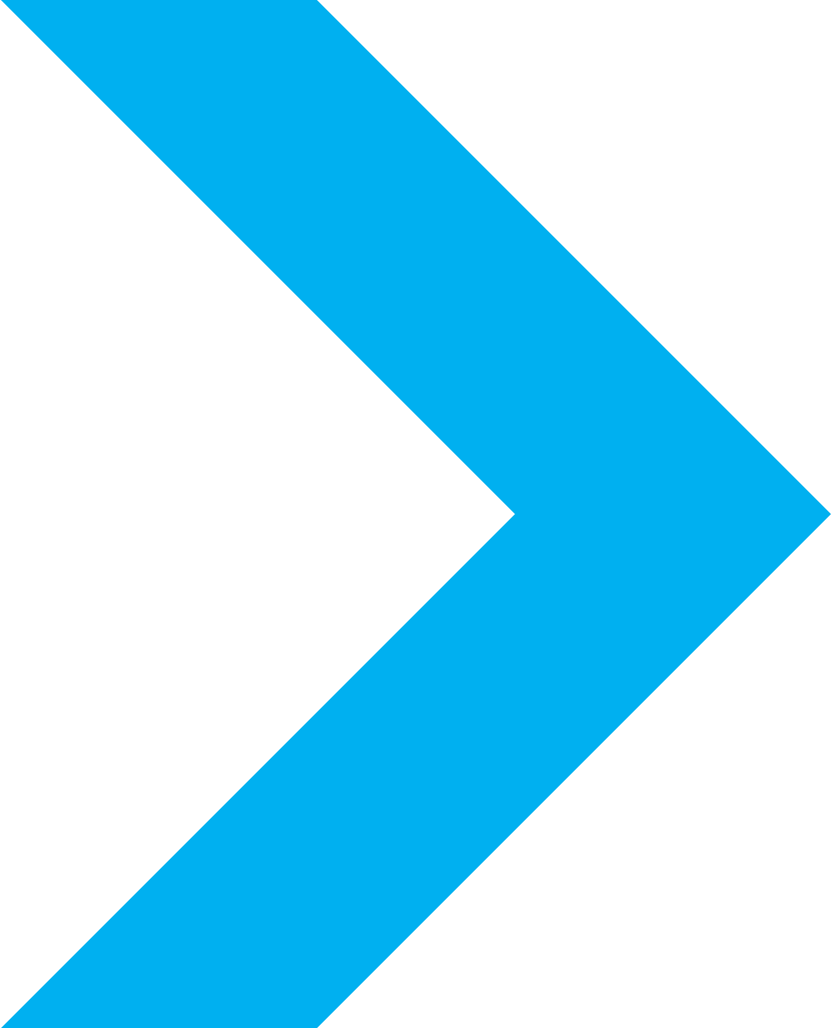 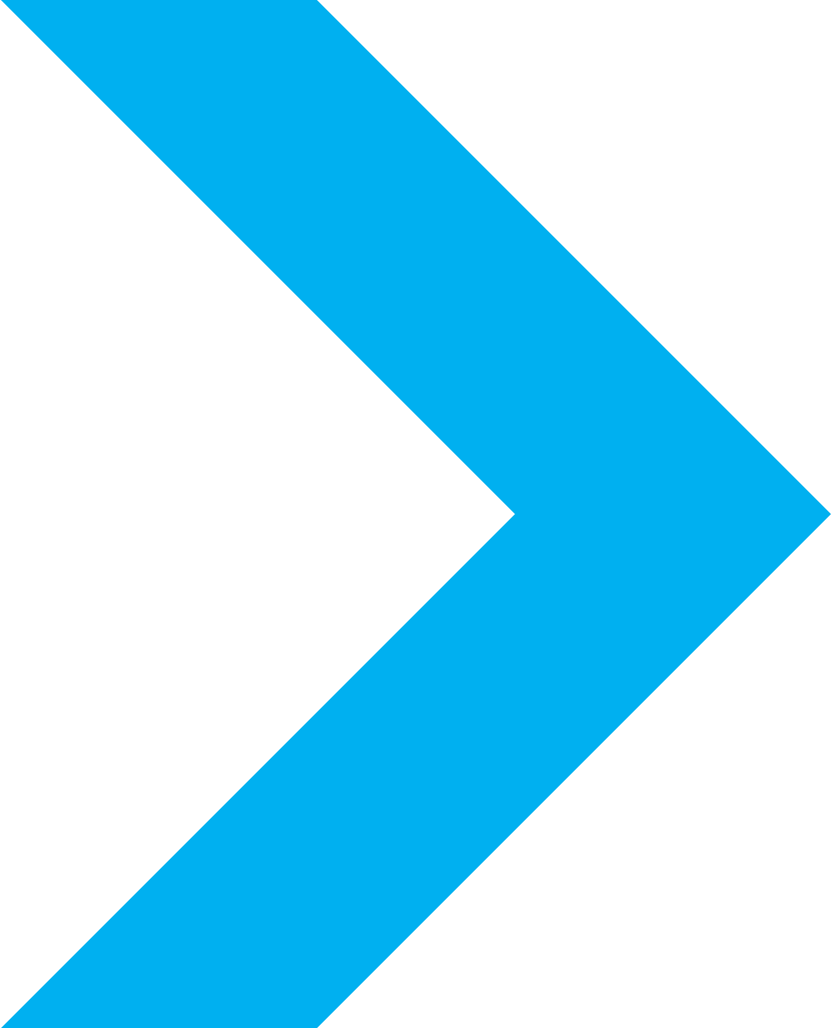 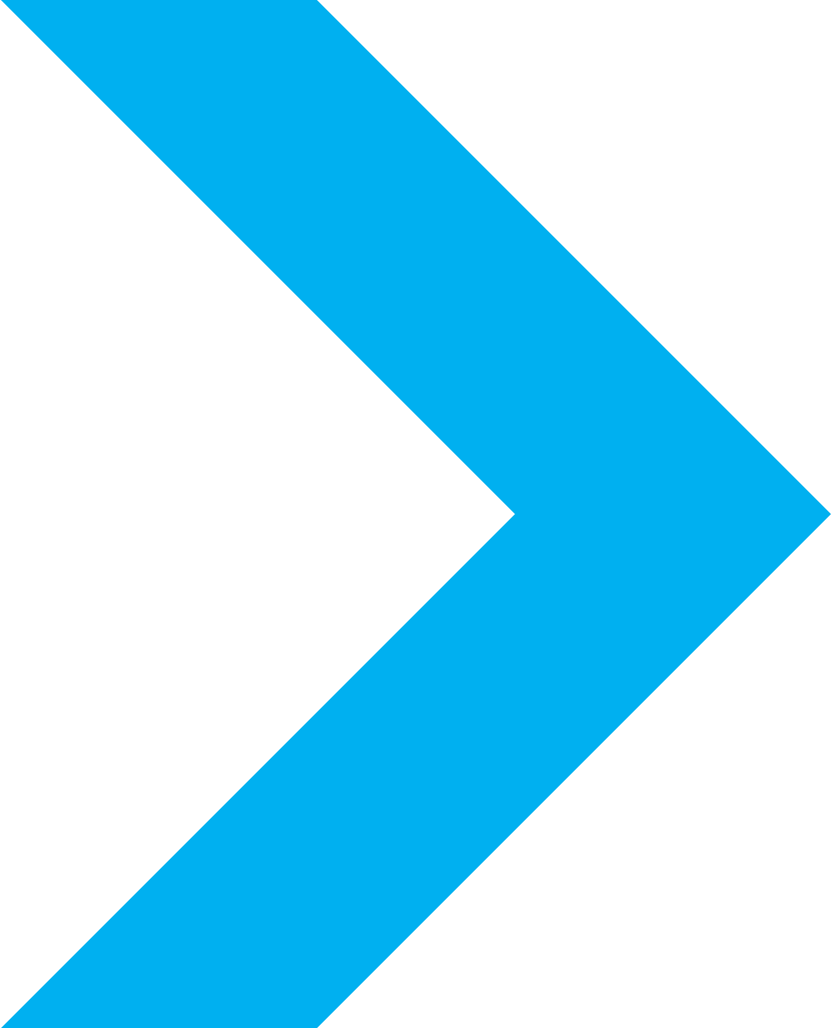 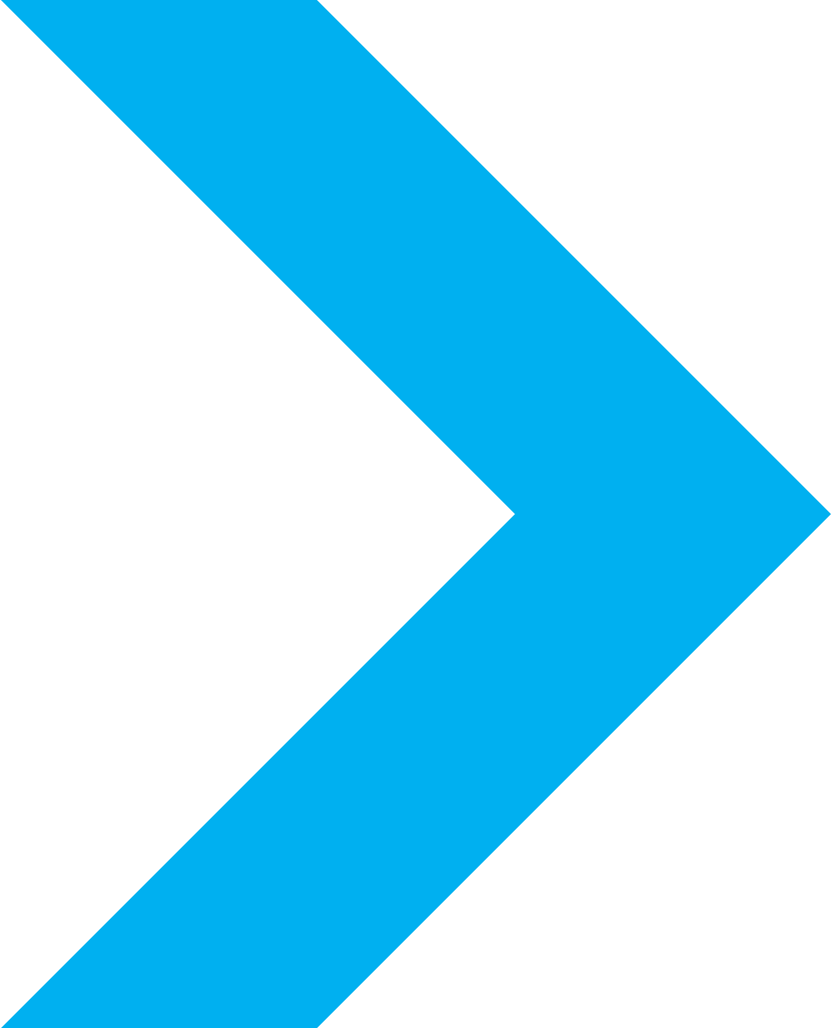 Color Correction
Film cut
Animation
Audio
subtitle
Scenario: New shared activity mode
(e.g. Diving & Snorkeling)
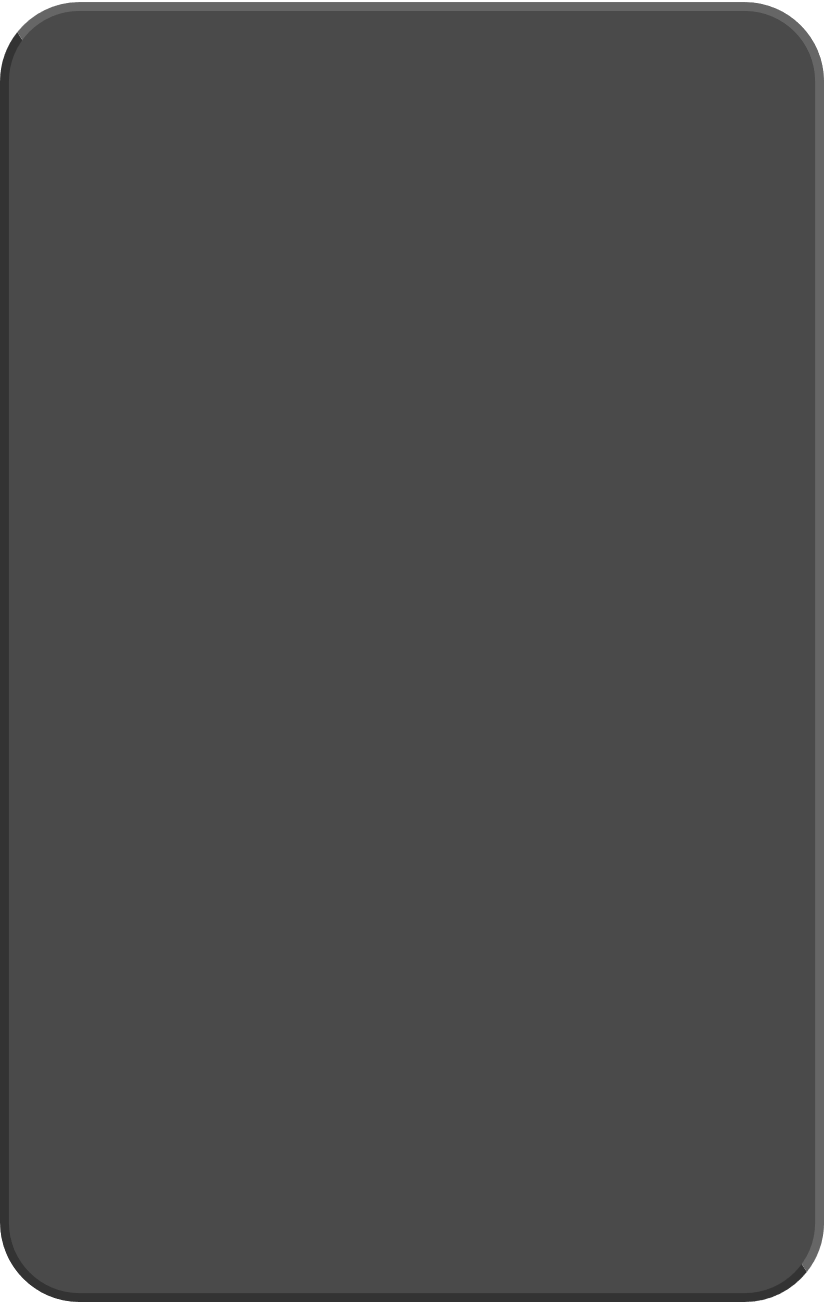 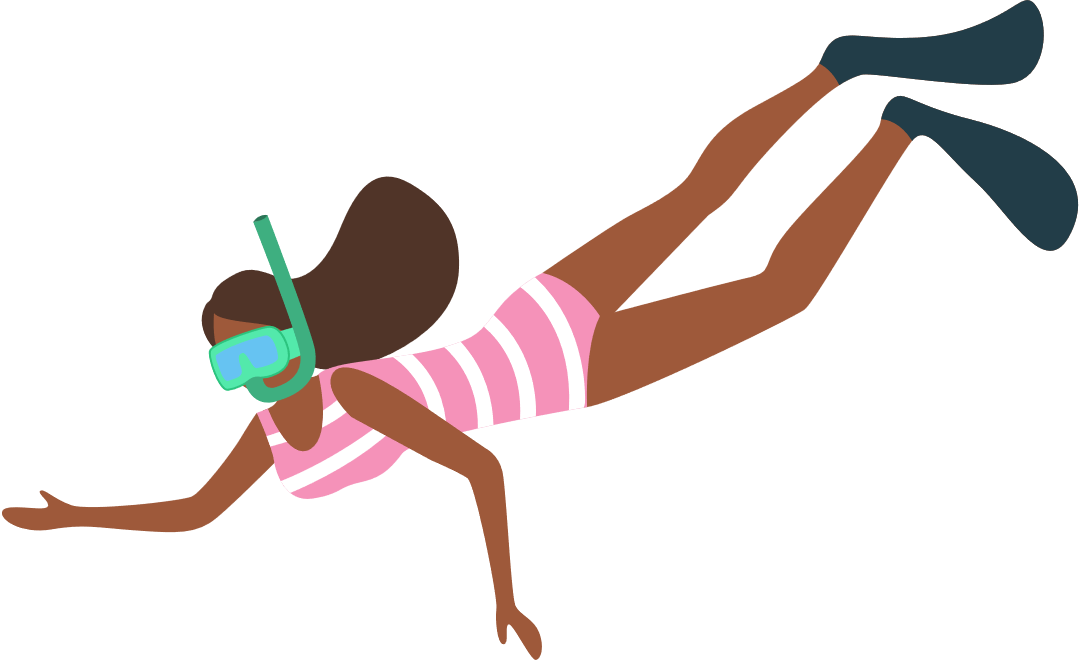 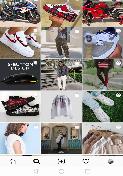 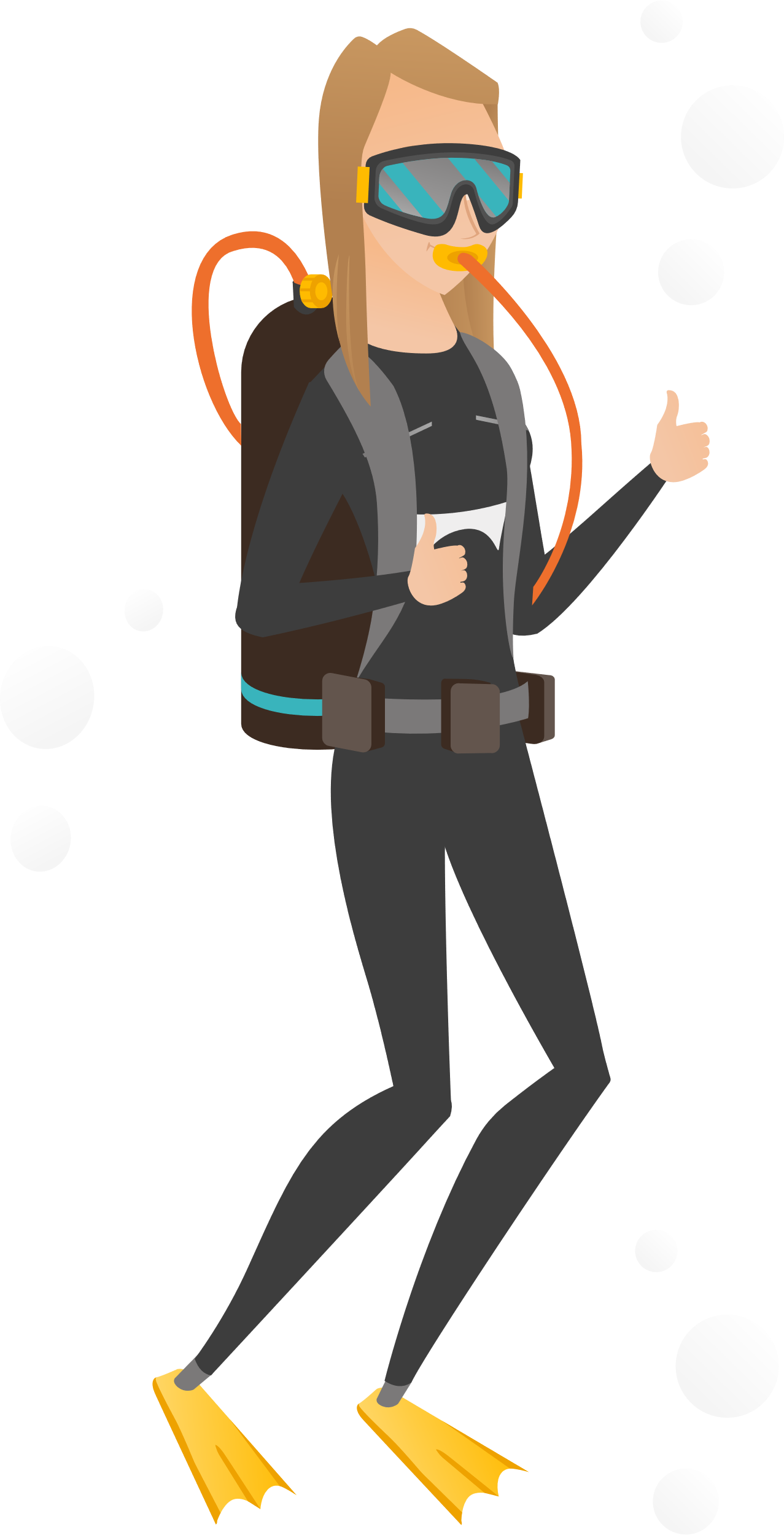 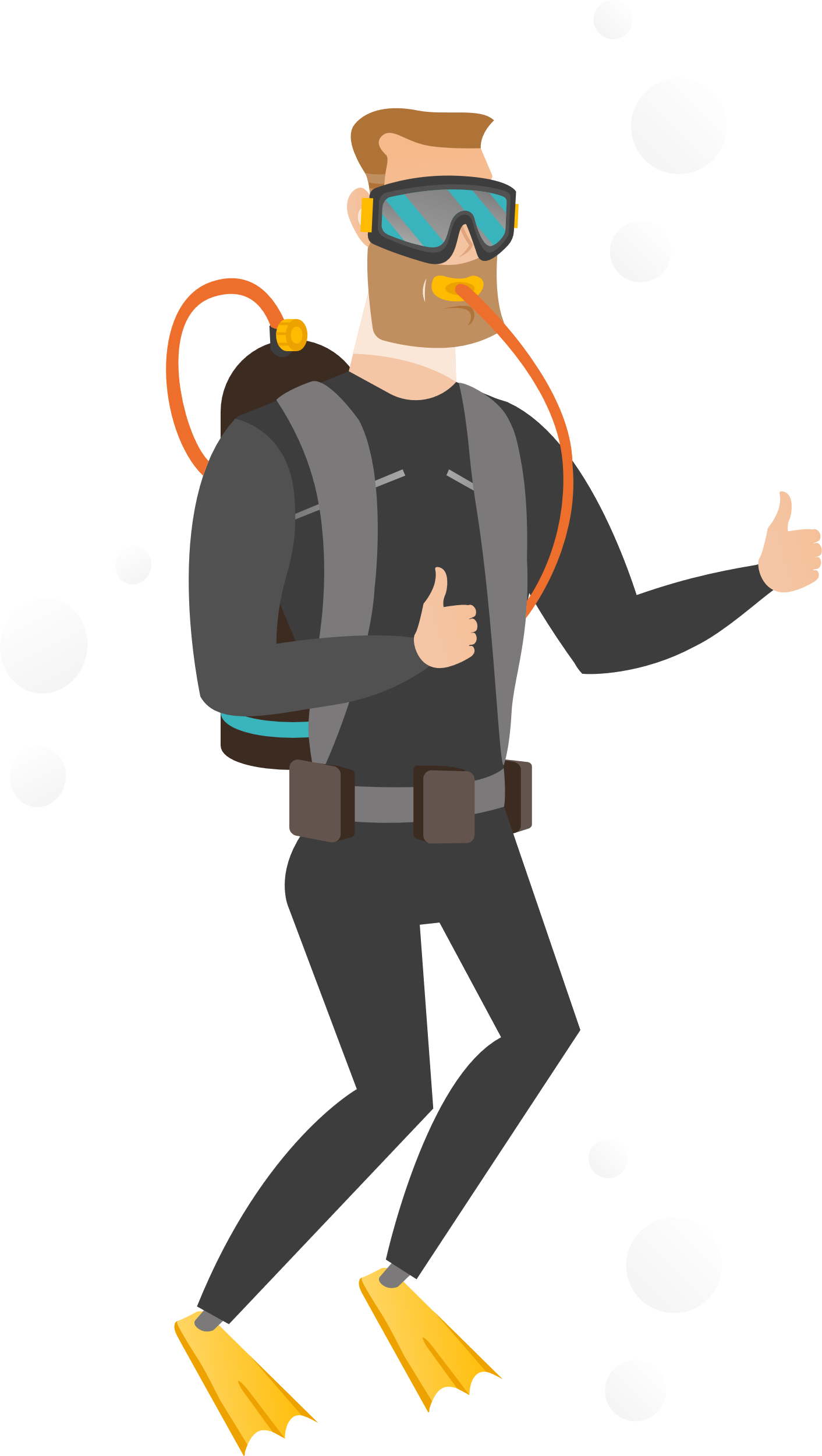 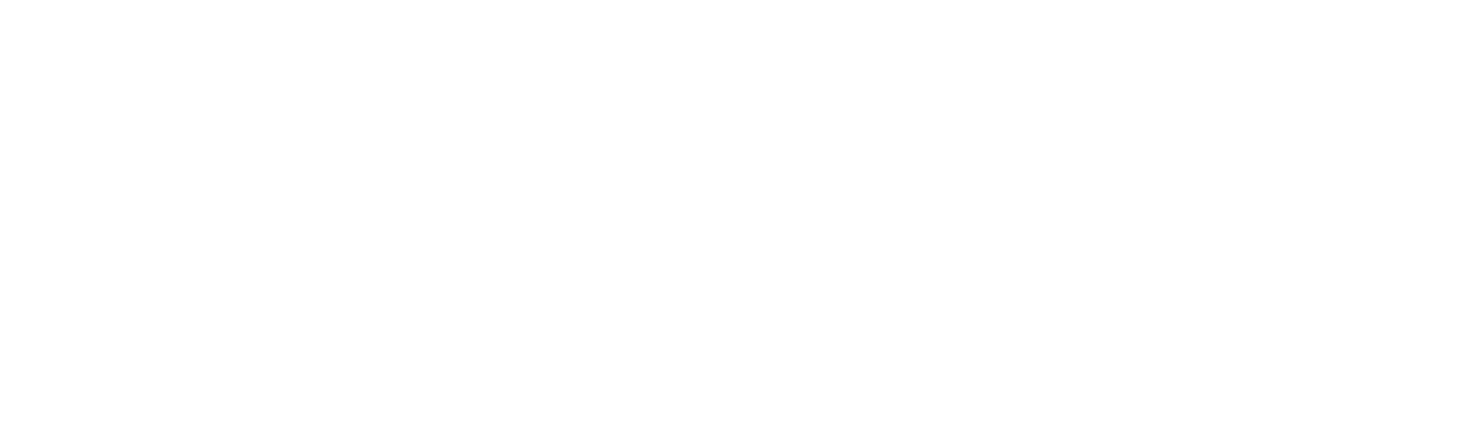 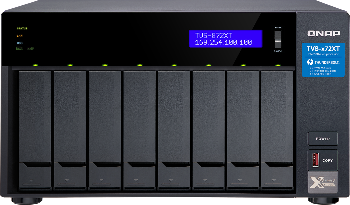 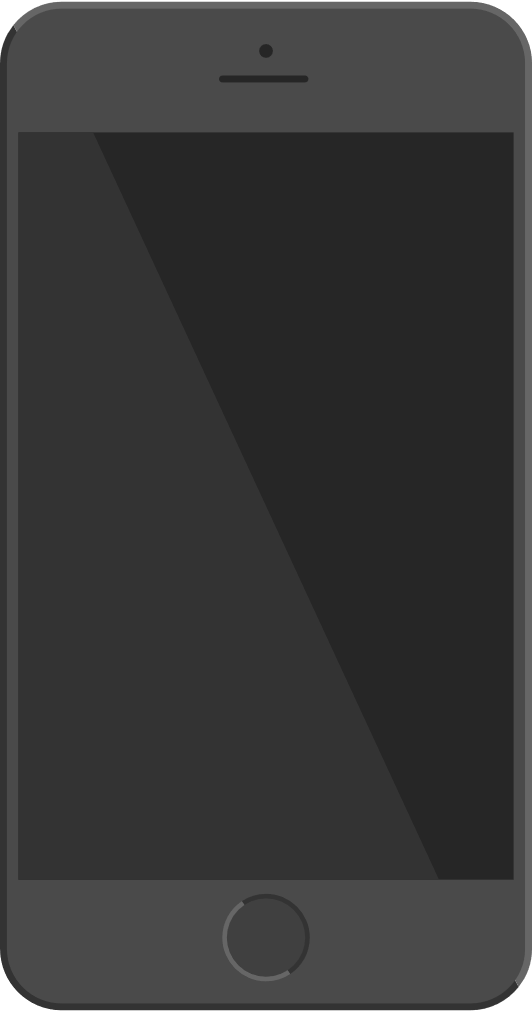 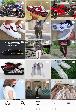 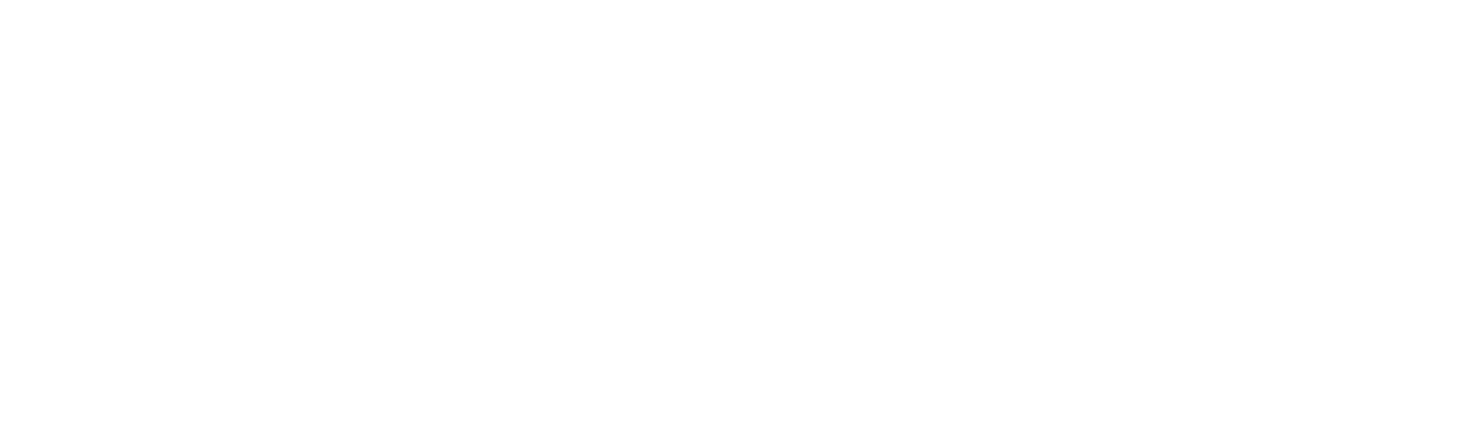 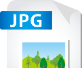 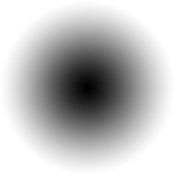 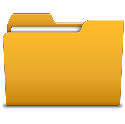 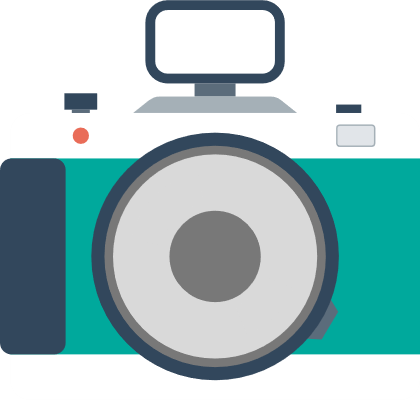 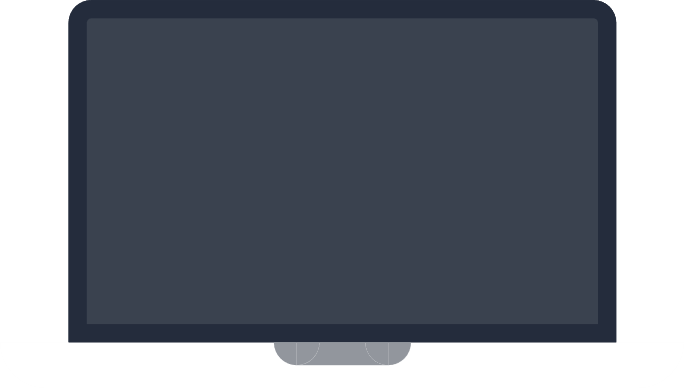 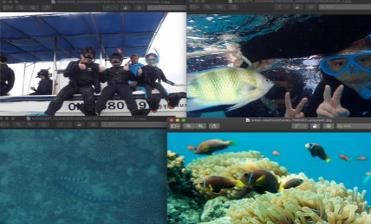 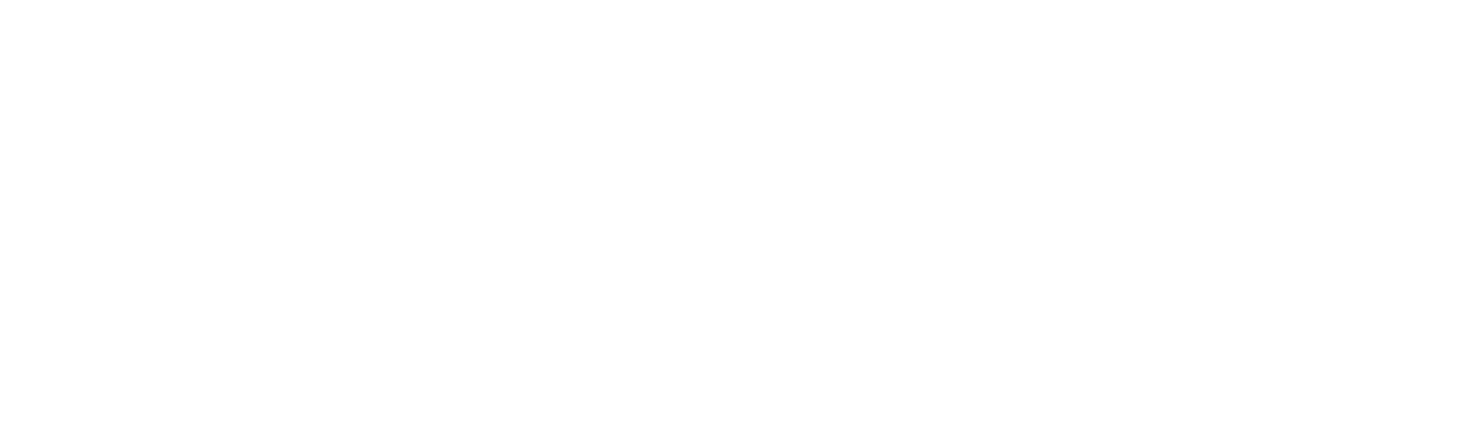 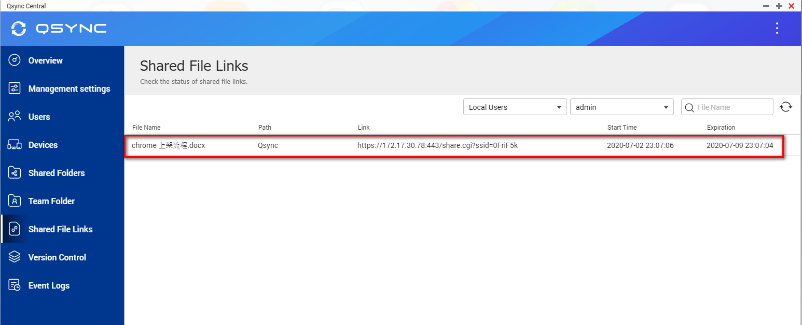 Traditional Activity:
Team sharing to carry out activities together:
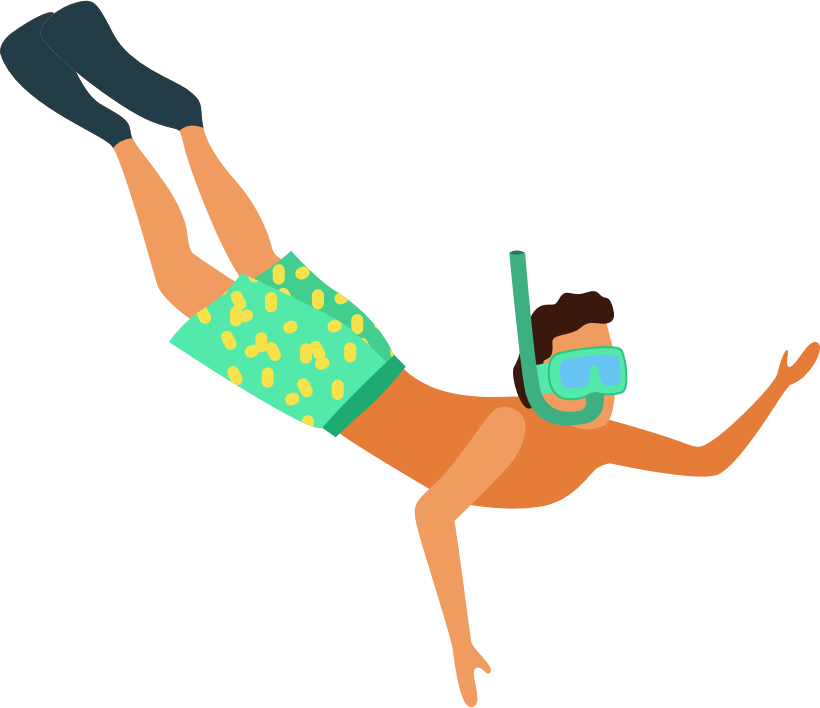 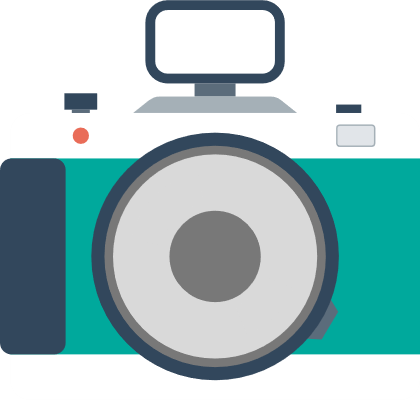 Set the shared link for all members of the activity.
Centralized Management & Easy Deployment
No need to set machines one by one: we provide the flexible configuration and allow users to set their own permissions.
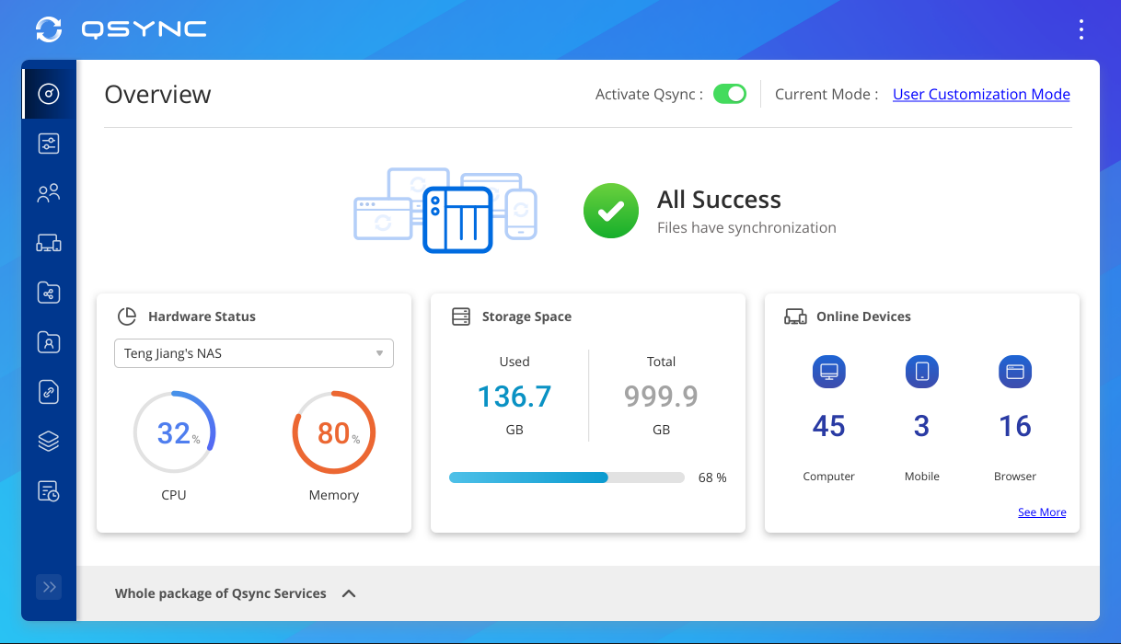 Synchronize rule
Filter setting
Conflict Policy
Safe file sync, version control & remote erase
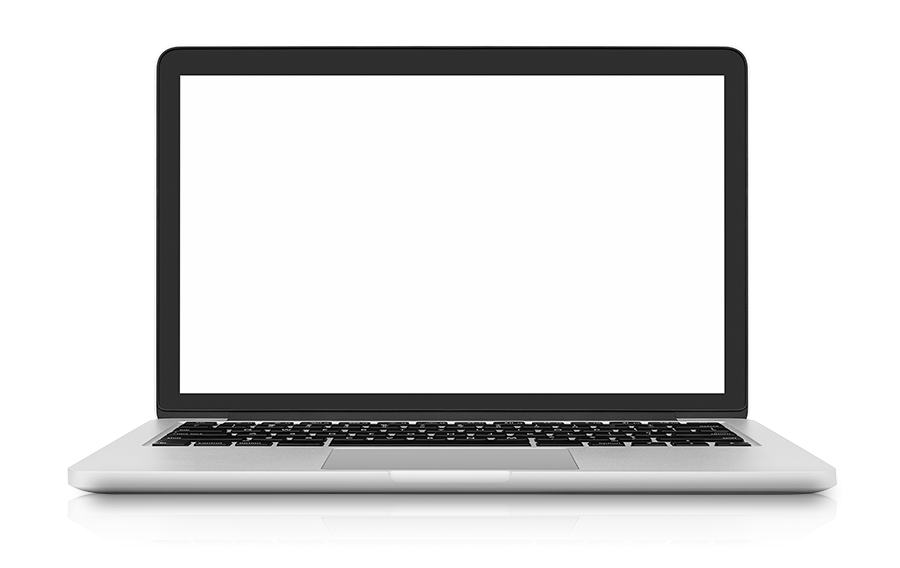 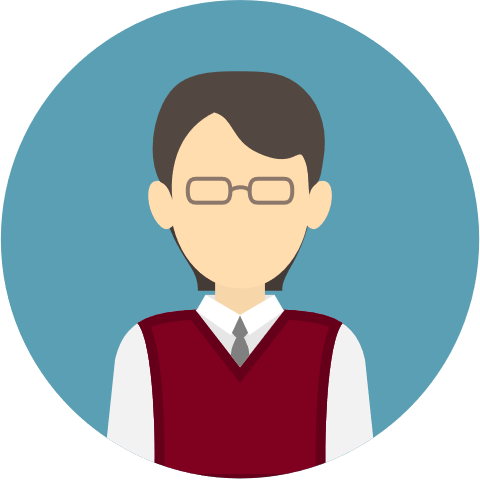 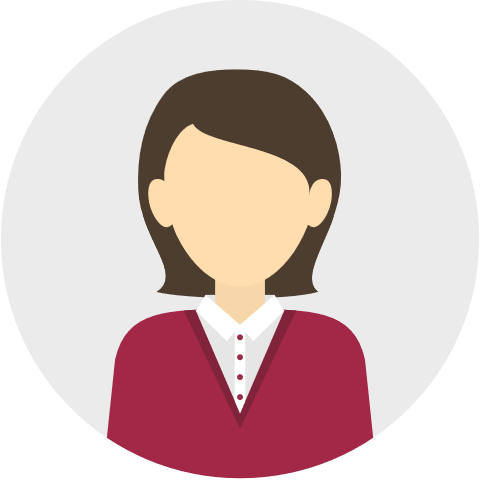 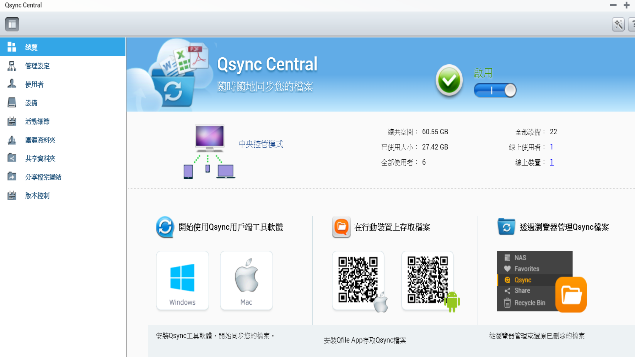 Version Control (only available for Qsync folder but not for shared folder)
User could revert the file back to the previous versions.
IT manager
Easy to deploy and manage
User
Easy to use and could be reverted
Remotely Erase device 
The manager could remotely erase the sync files of the device via Qsync Central if a user loses his/ her device.
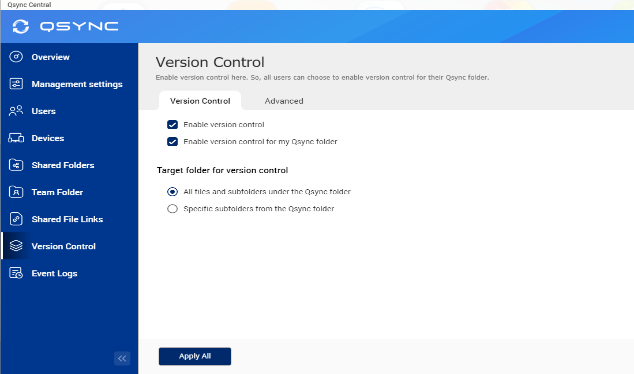 Central Management: Shared Folder/ Team Folder/ Shared Link
IT manager can easily confirm the assignments and permissions of all shared folders and team folders, as well as the status of shared links.
Team Folder: Increase collaboration efficiency
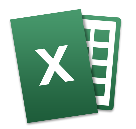 User could create and share the team folder
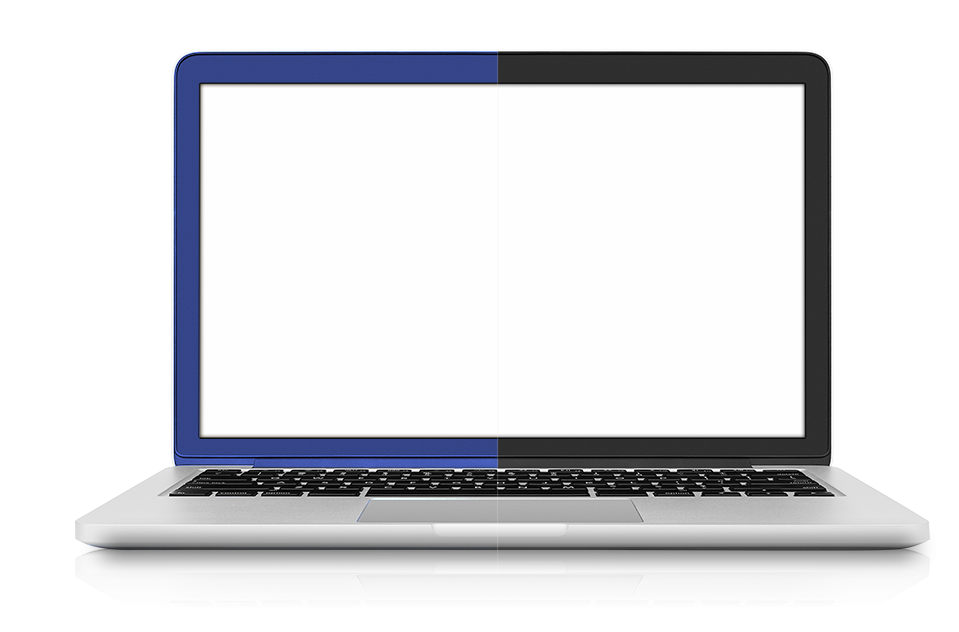 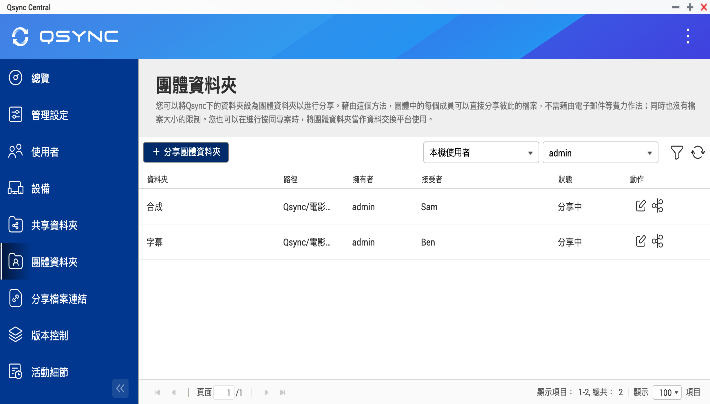 (Only for Qsync folder)
Cross-departmental teamwork, share the customer and vendor's files simultaneously.
No need to ask for IT creating the new shared folder, flexible to create the team folder for other users that increase collaboration efficiency and reduce management difficulty.
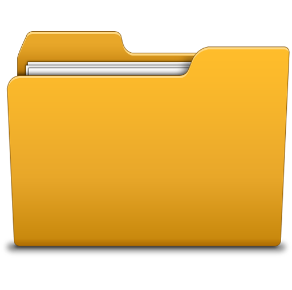 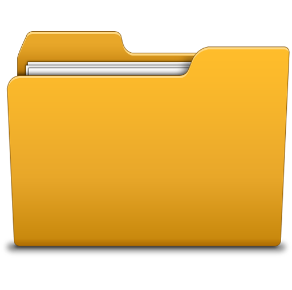 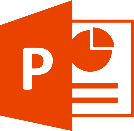 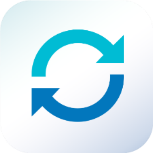 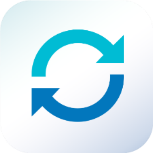 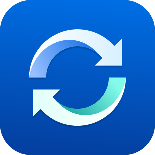 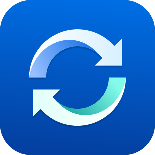 How to back up your Qsync data
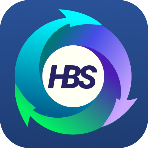 HBS 3 (Hybrid Backup Sync)
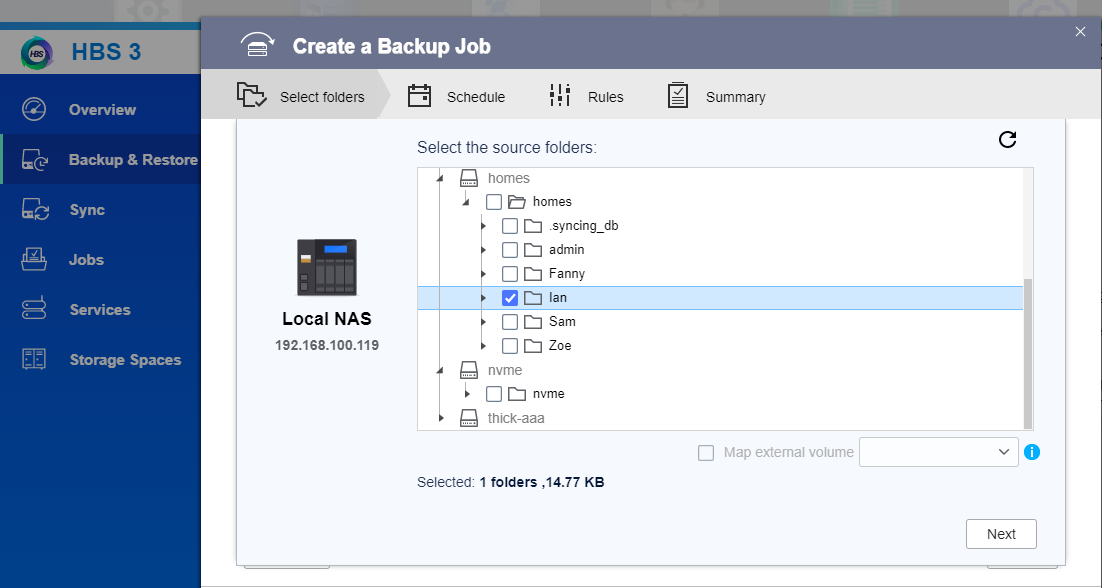 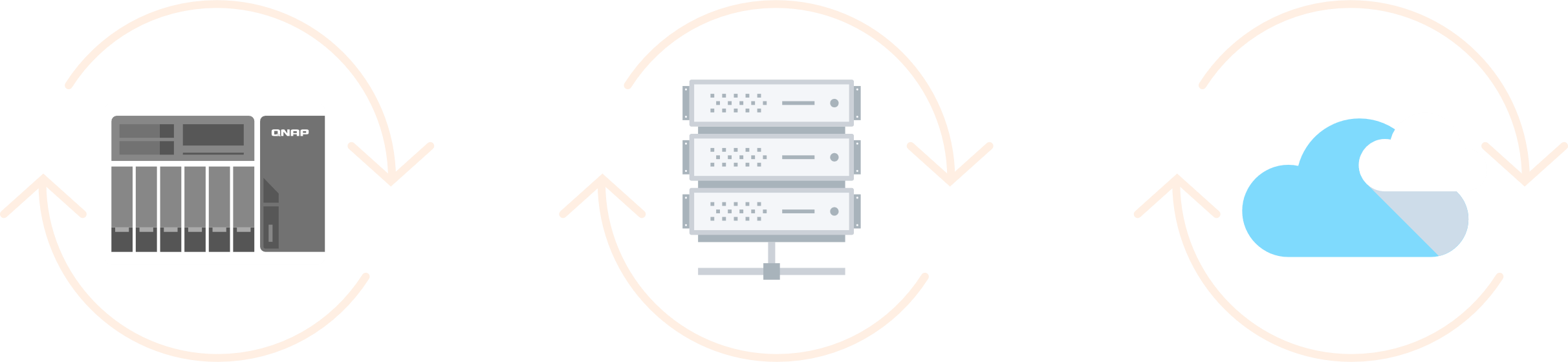 Local
Remote
Cloud
Select the personal folder under "homes" folder. (includes Qsync)
With advanced NAS features, your Qsync data also benefits
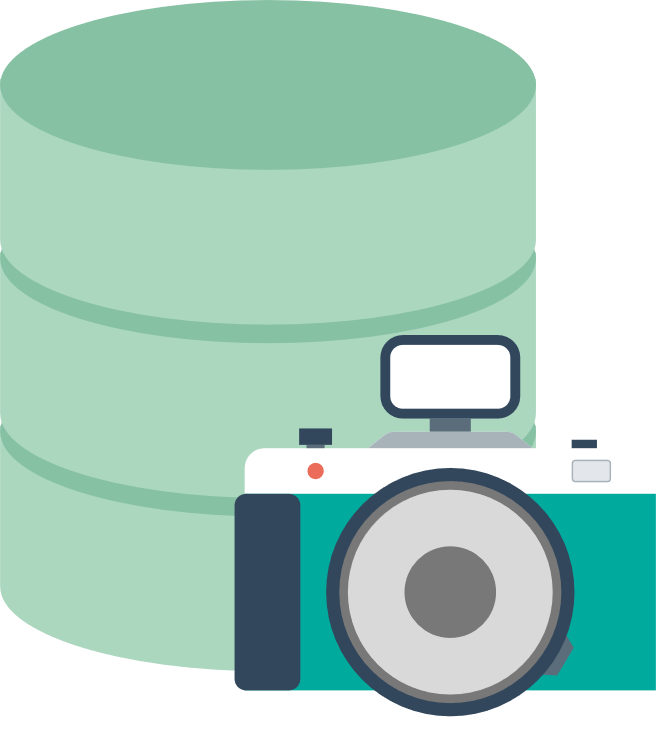 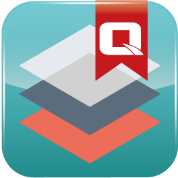 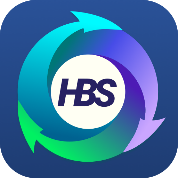 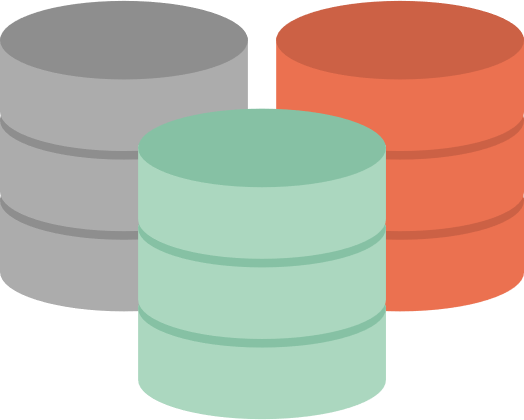 RAID   
Protection
Snapshot
Avoid ransomware
Qtier, SSD Cache 
Higher performance
Hybrid Backup Sync
more backup more protection
A
B
C
D
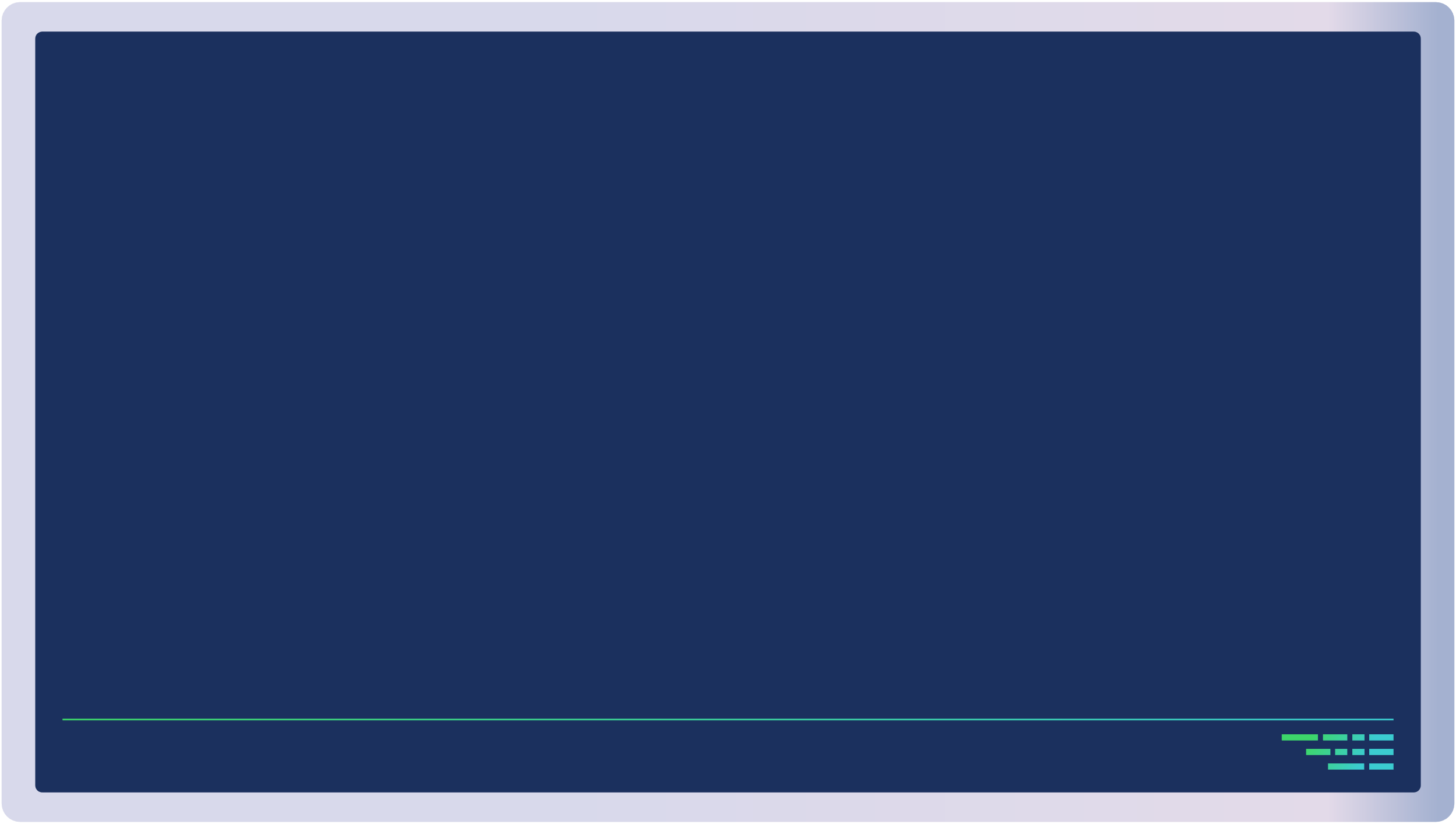 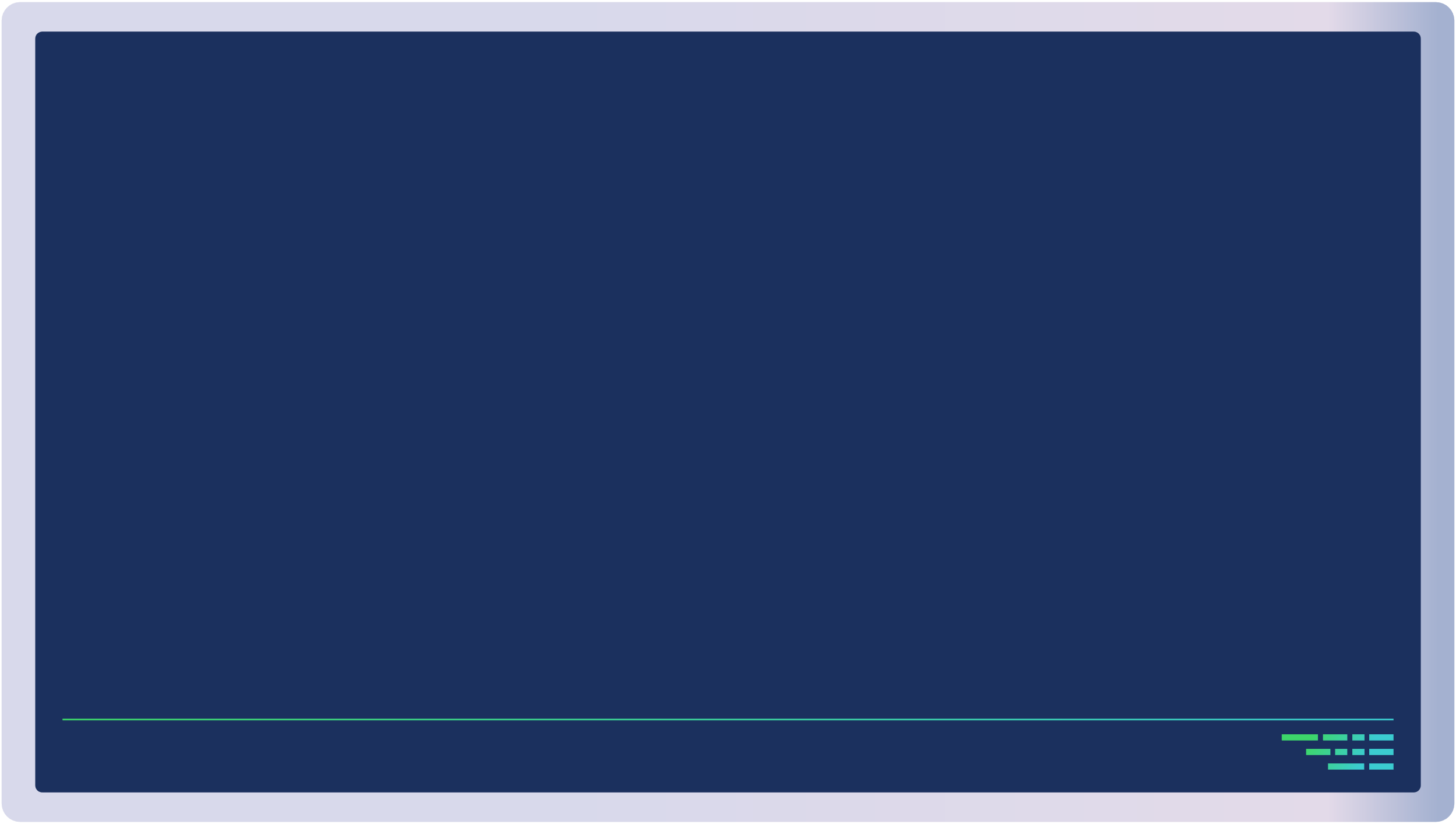 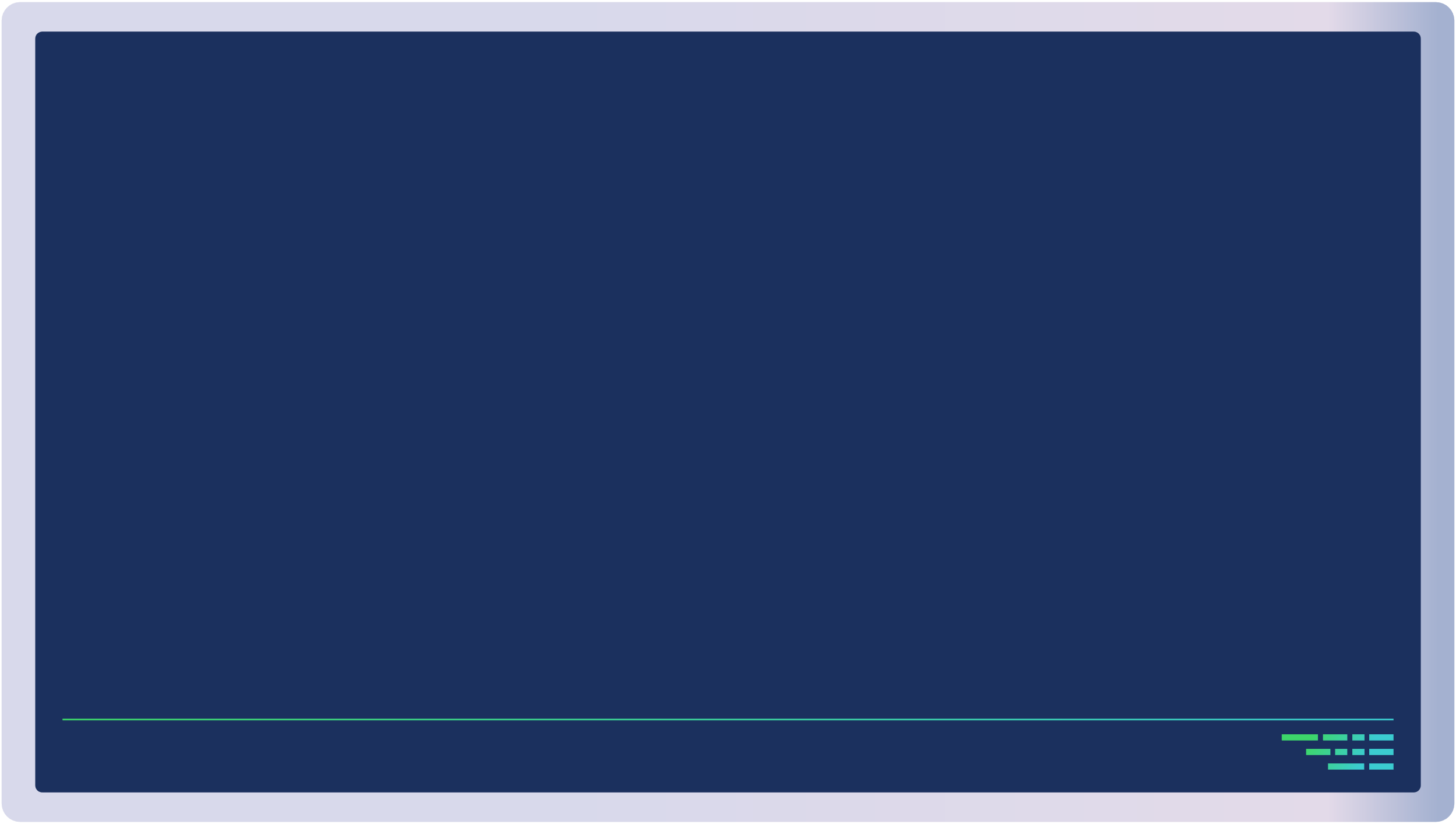 D
C
A
B
+
With QuTS hero, help you reducing more storage space
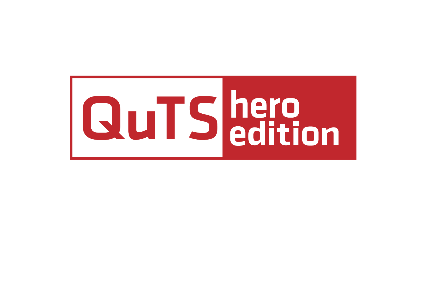 Deduplicated Data
A
B
C
D
Original Data
A
B
C
D
B
A
C
D
Compressed Data
Deduplication
Compression
Utility & Mobile support sub-folder / one-way / two-way synchronization
Sub-folder
The user can set up synchronization in the sub-folder, but notice that when the sub-folder is set, this device cannot set to the upper layer (parent layer) and the next layer (child layer) as sync folders.
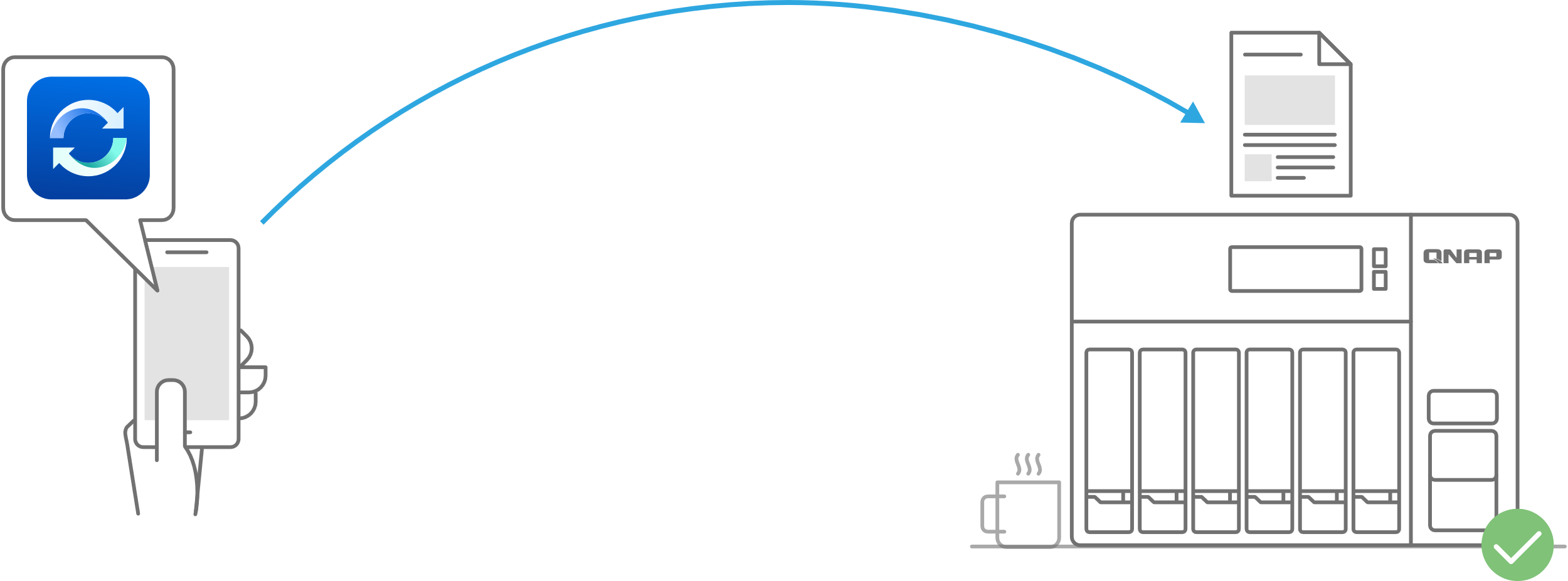 One-Way sync
One-Way syncUpload from device: The device is the source side and always get the latest data. 
Download from NAS: Announced information to all member.
Two-Way sync
Standard synchronization process, both side will be the same.
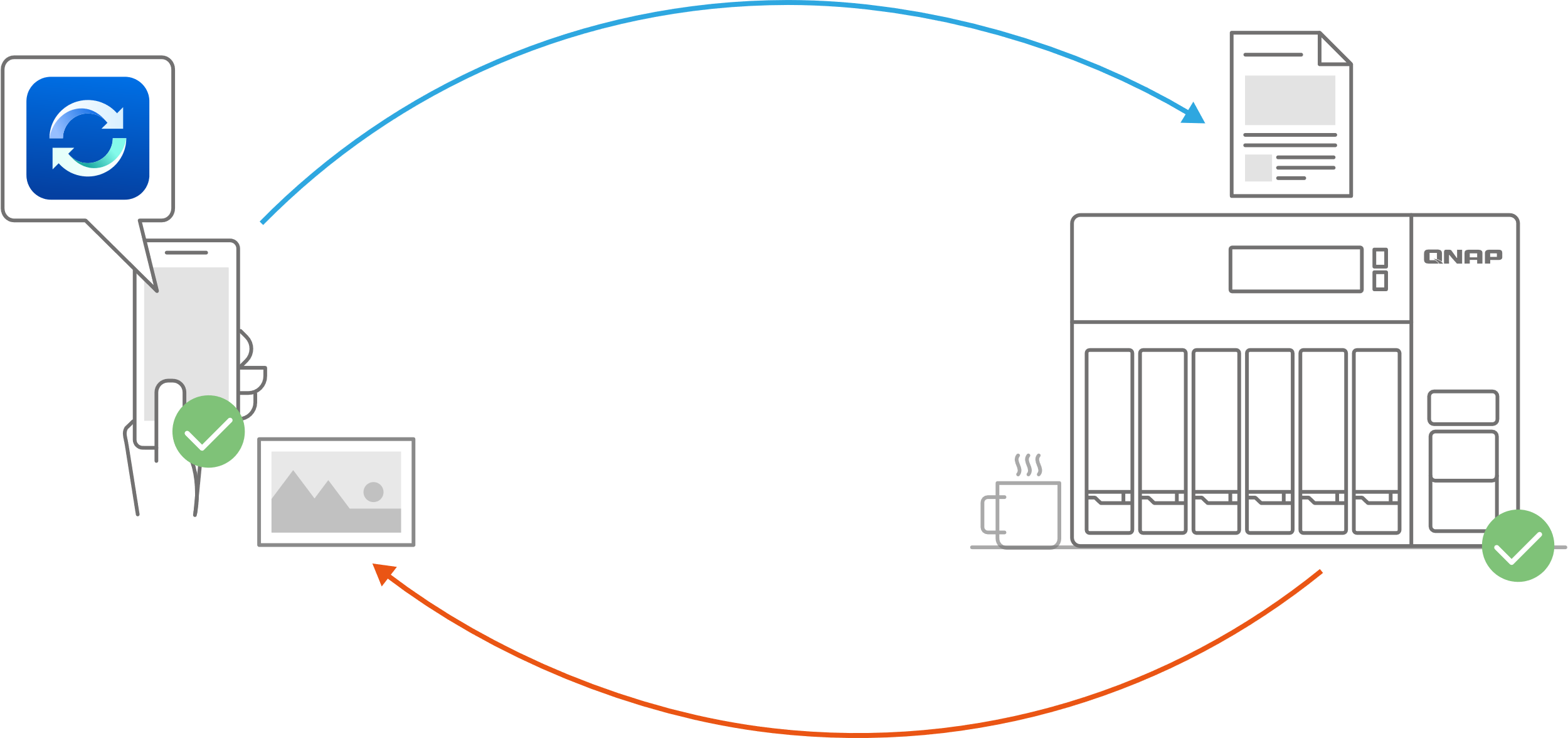 Filter setting on device side
Specify the file extensions which users don`t want to sync.
Two-Way sync
Smart Delete
User could remove the local file but still keep those copies on the NAS to save the local storage space.
Windows/Mac utility support the space-saving mode
Files on-demand and self-activated on low storage
Always keep on this device
These Always Available files download to your device and take up space, but they are always there for you even when you are offline.
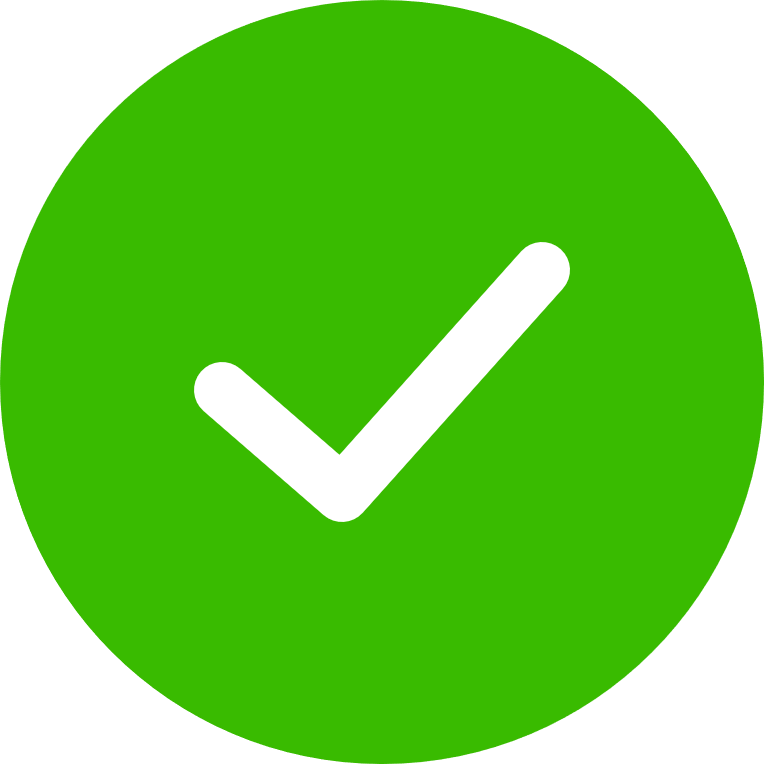 For Win users, turn on Storage Sense in Storage Settings.


For macOS users, configure the setting of space-saving mode of Mac Qsync, and set a periodicity schedule to free up space.
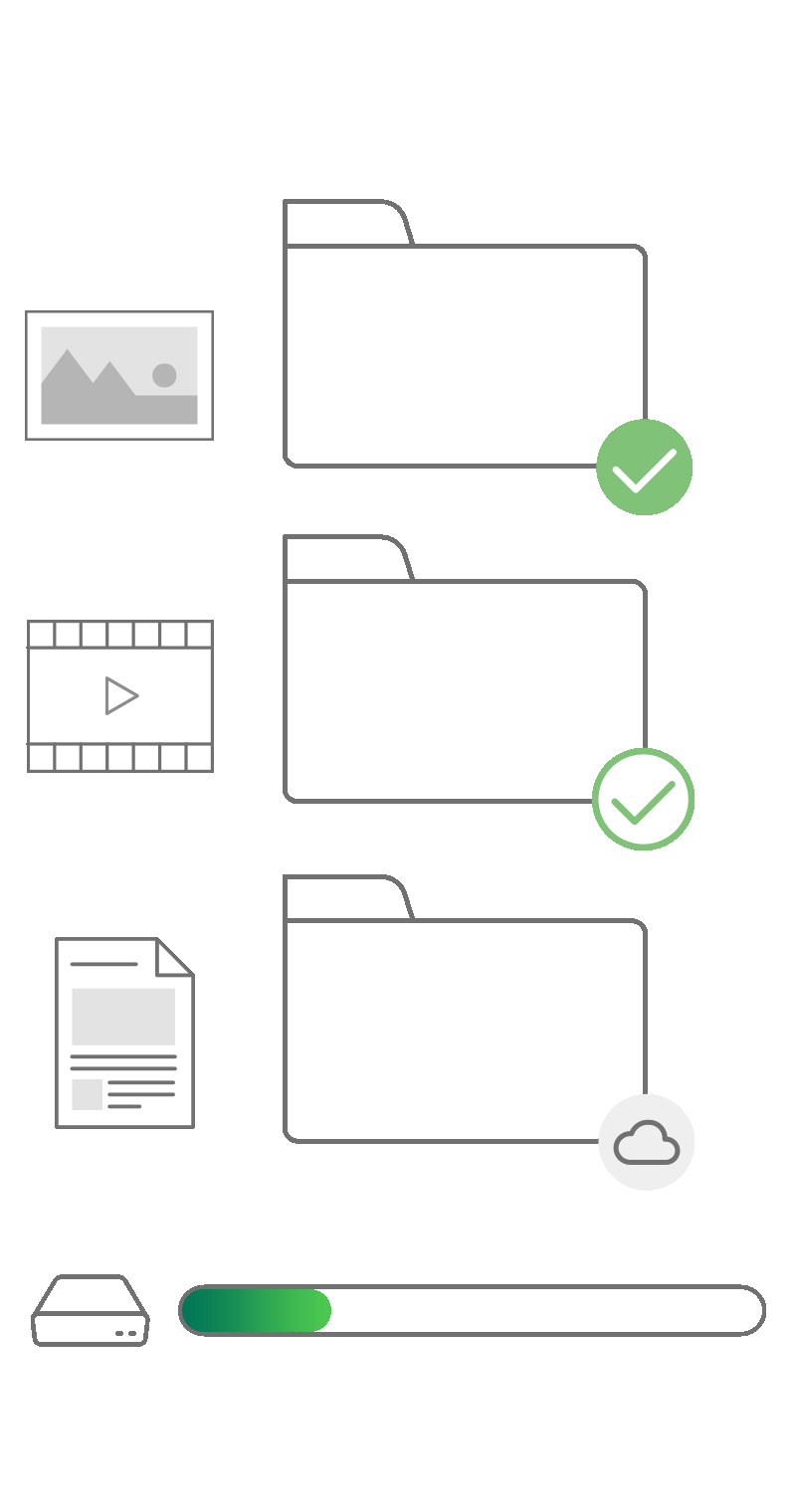 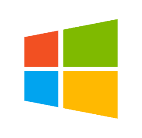 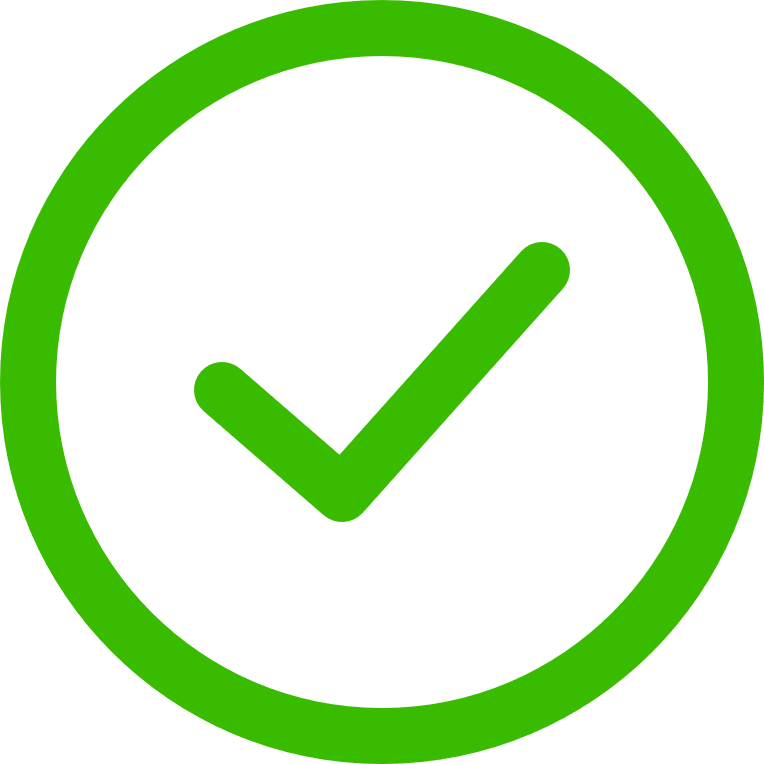 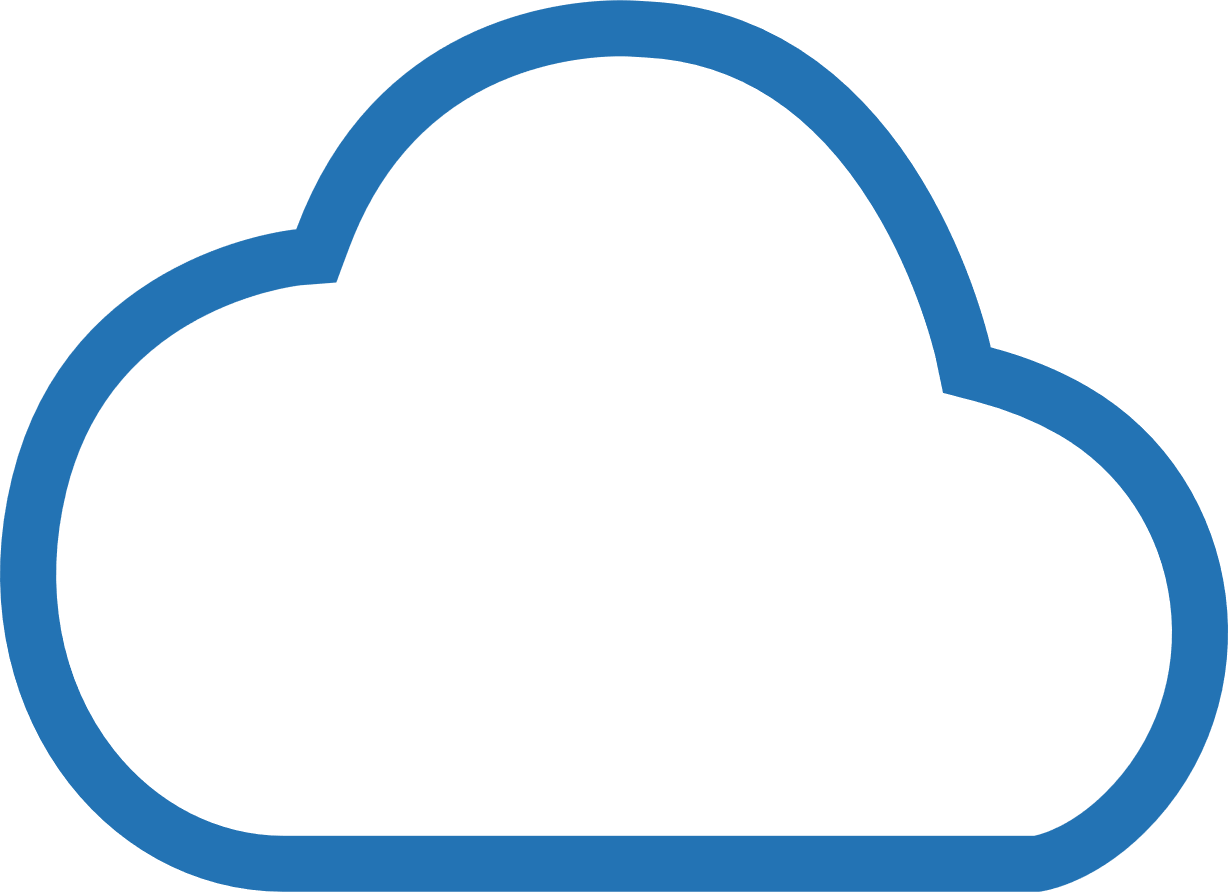 Windows
Free up space but keep on NAS
You can see the files/ folders on your computer, but the files/folders do not take up space. The file is not downloaded to your device until you open it.
Locally available on this device
These Locally Available file can be seen and edit on your PC, and also take up space. Users can manually or automatically change a file back to NAS-only if not enough space.
Always available
Locally available
NAS Only
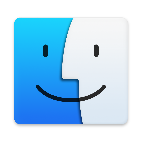 macOS
(coming soon)
Status changing​
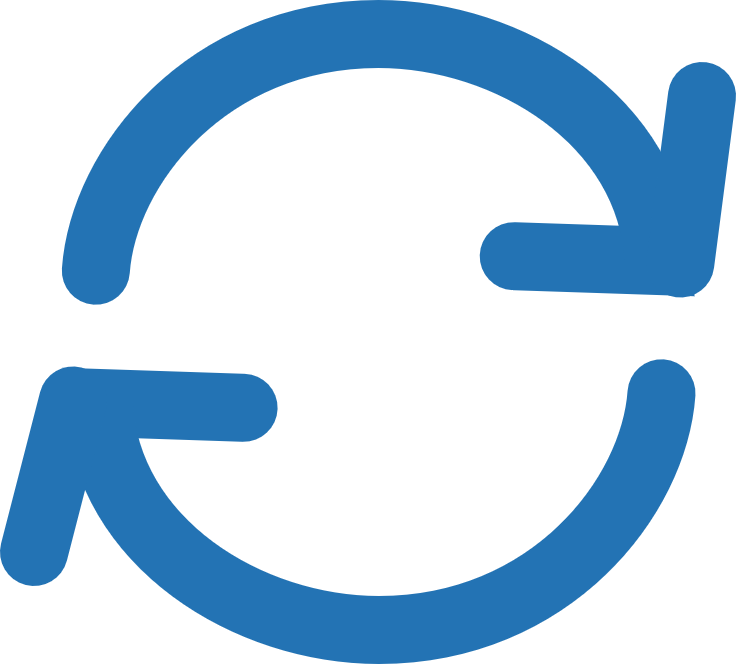 [Speaker Notes: https://www.dropbox.com/smart-sync]
Start LAN sync to accelerate synchronization works
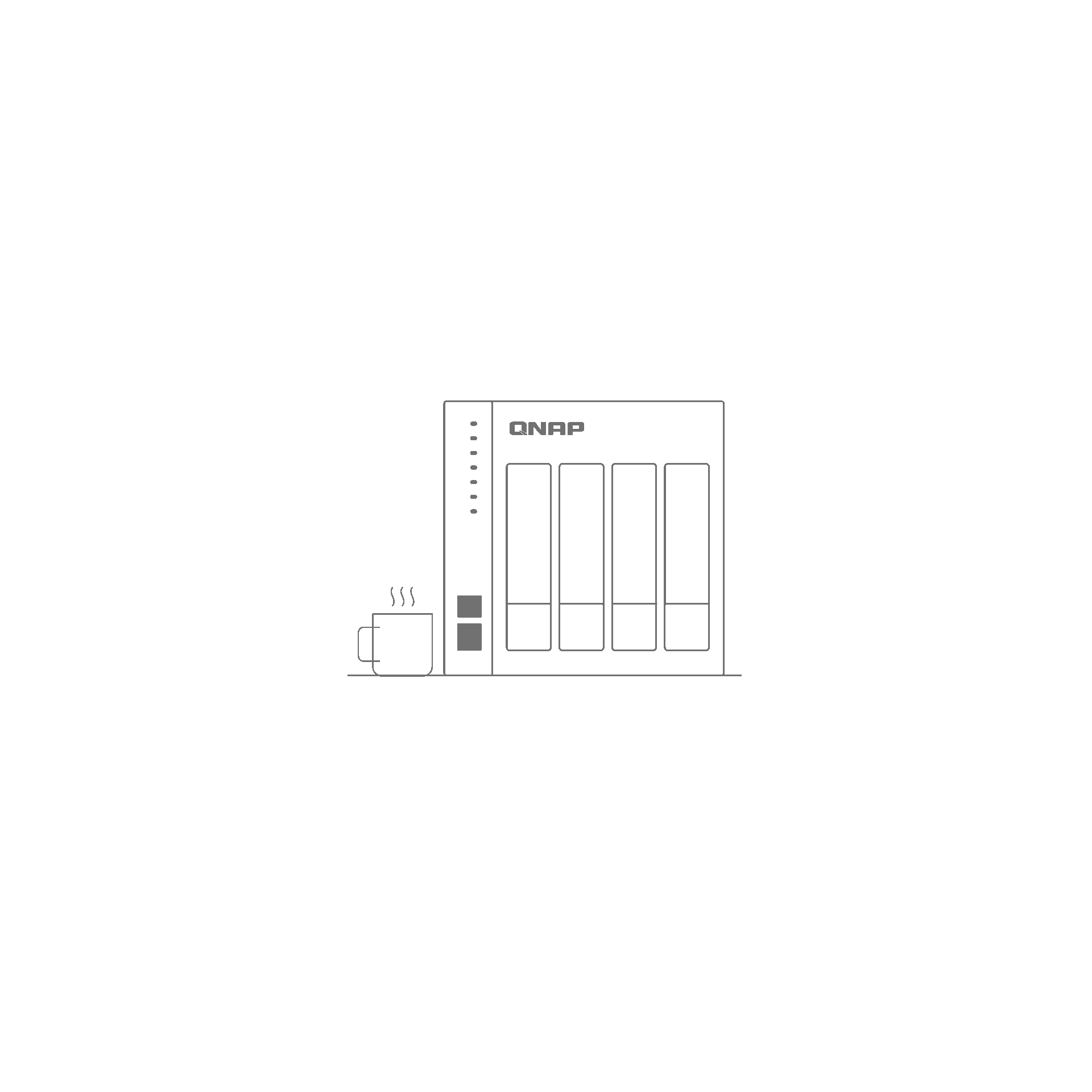 LAN sync
This feature could increase the synchronization efficiency when many Qsync clients in the same LAN are connected to the same NAS.
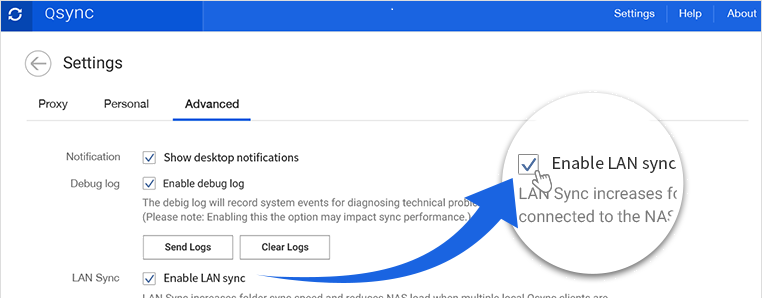 How to choose the right NAS?
Recommended models
4 bay (4 x 3.5”)
Intel® Celeron® J4125 quad-core 2.0 GHz
4 & 8 GB RAM
8 bay (8 x 3.5”)
Intel® Core™ i5-8400T 6-core 1.7 GHz 
16GB RAM
12 bay (12 x 3.5”)
Intel® Xeon® E-2236 6-core 3.3 GHz
Max 128GB RAM
24 bay (24 x 2.5”)
AMD EPYC 7302P 16-core 3.3 GHz
Max 4TB RAM
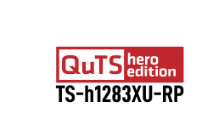 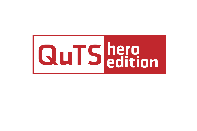 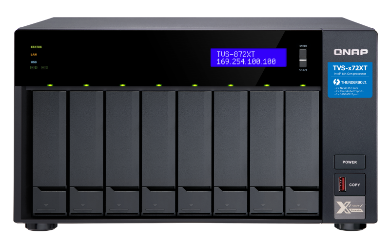 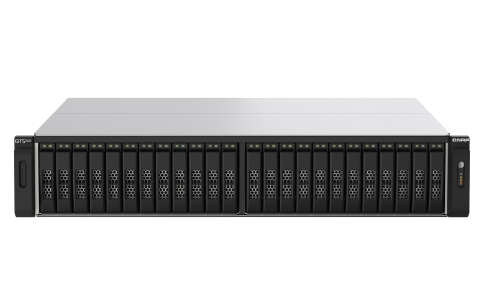 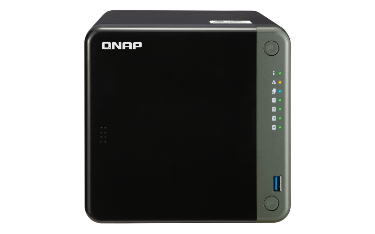 TS-453D
TVS-872XT
TS-h1283XU
TS-h2490FU
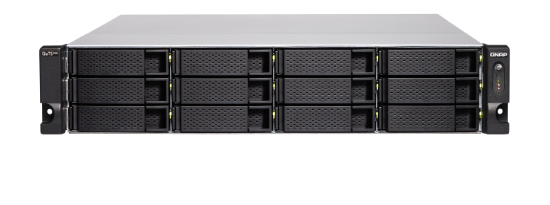